דטרמיננטה
הגדרה: דטרמיננטה היא פונקציה
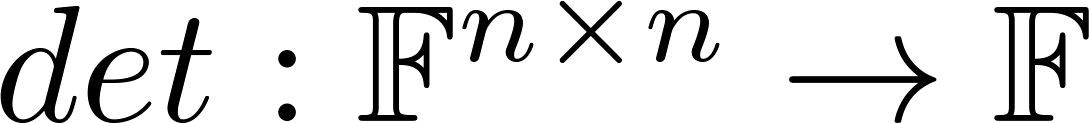 קלט: מטריצה ריבועית:
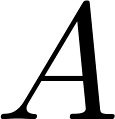 סימון נוסף:
פלט: סקלאר מהשדה:
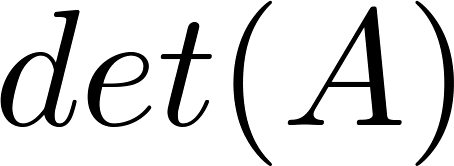 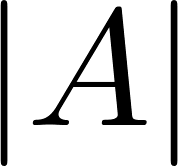 הגדרה שקולה: הגדרה רקורסיבית
?
איך מוגדרת
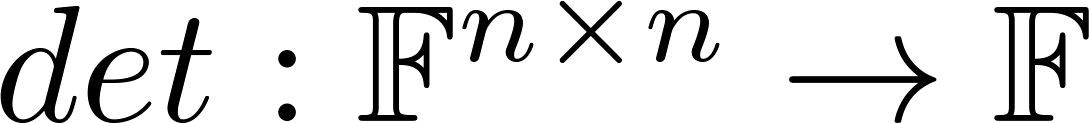 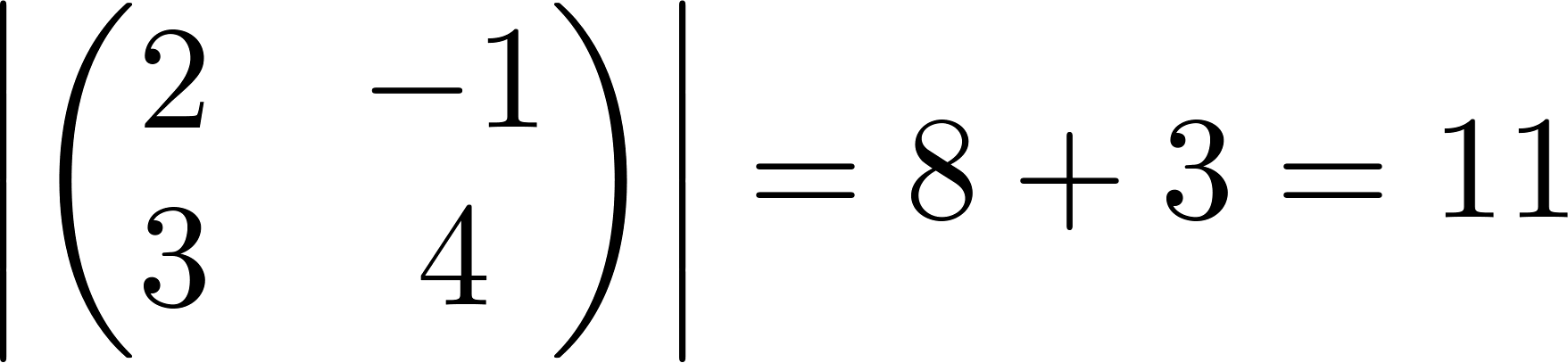 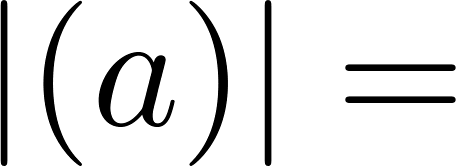 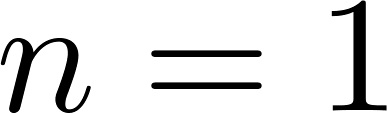 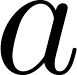 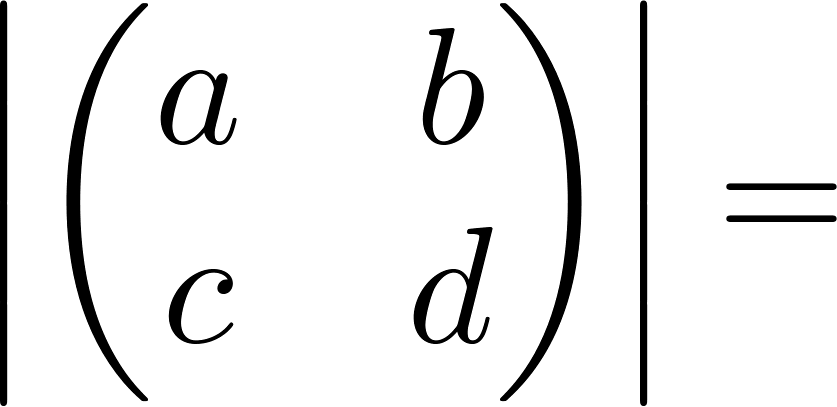 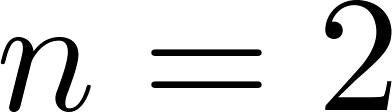 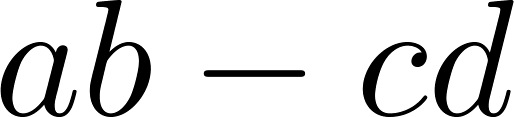 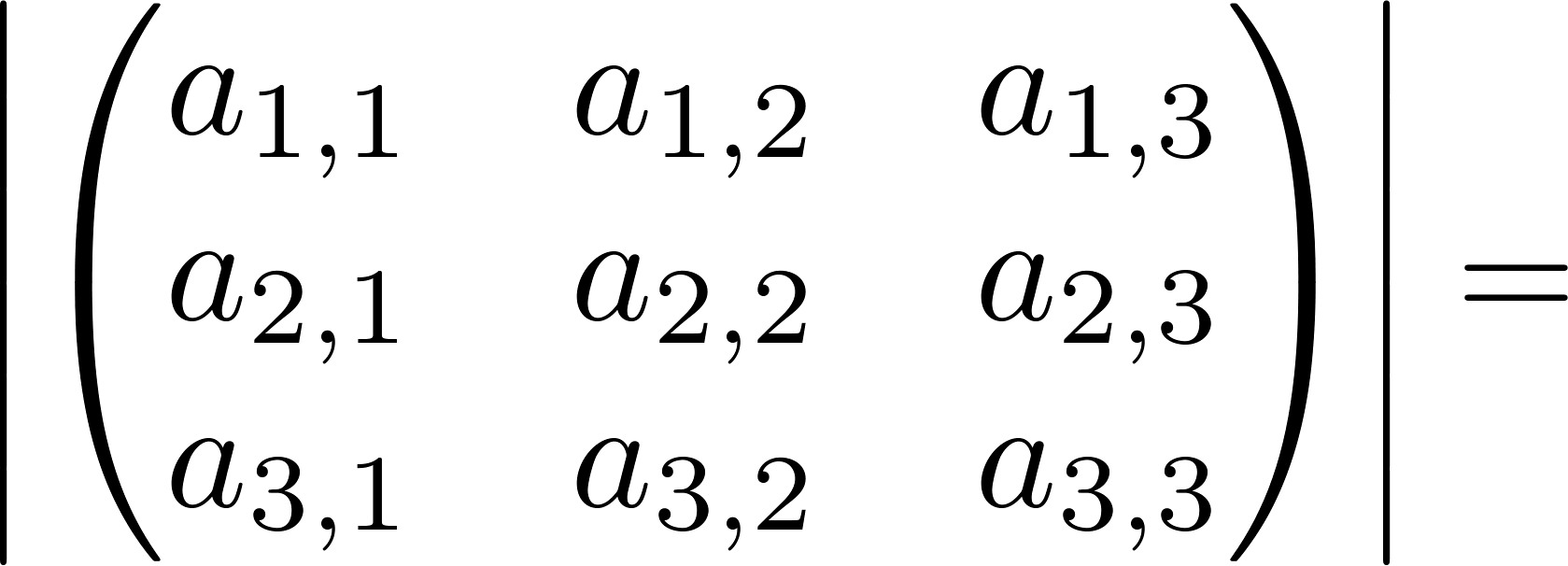 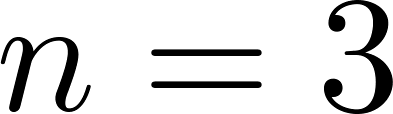 הגדרה שקולה: הגדרה רקורסיבית
?
איך מוגדרת
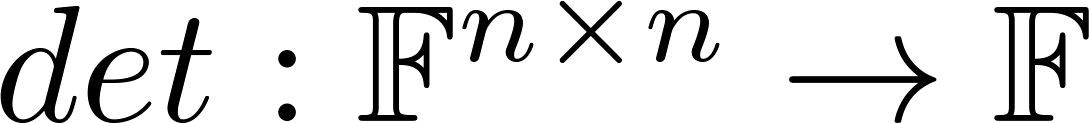 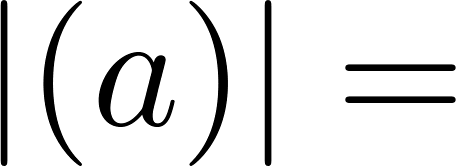 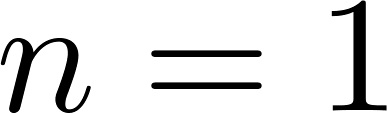 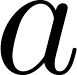 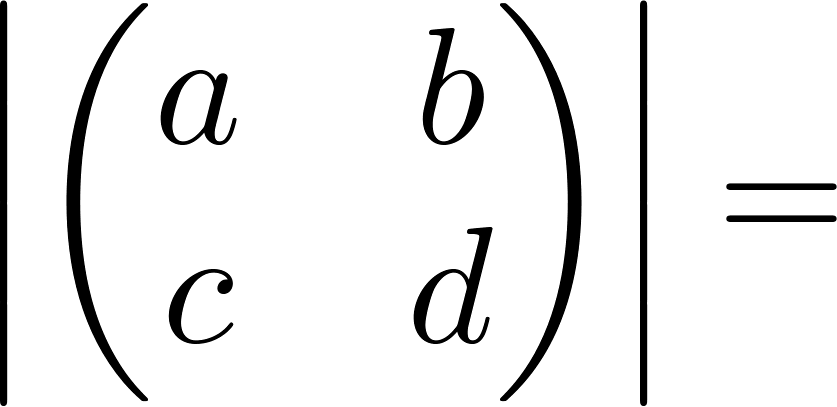 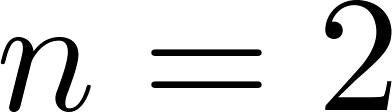 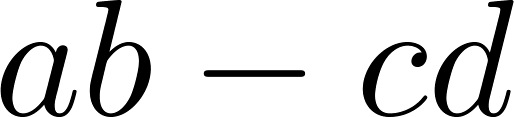 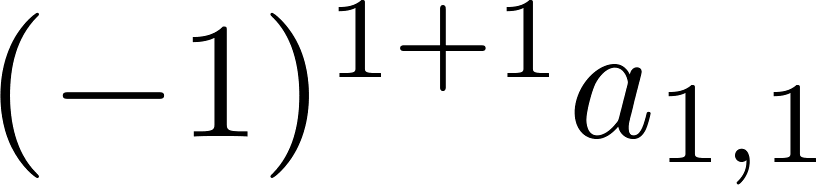 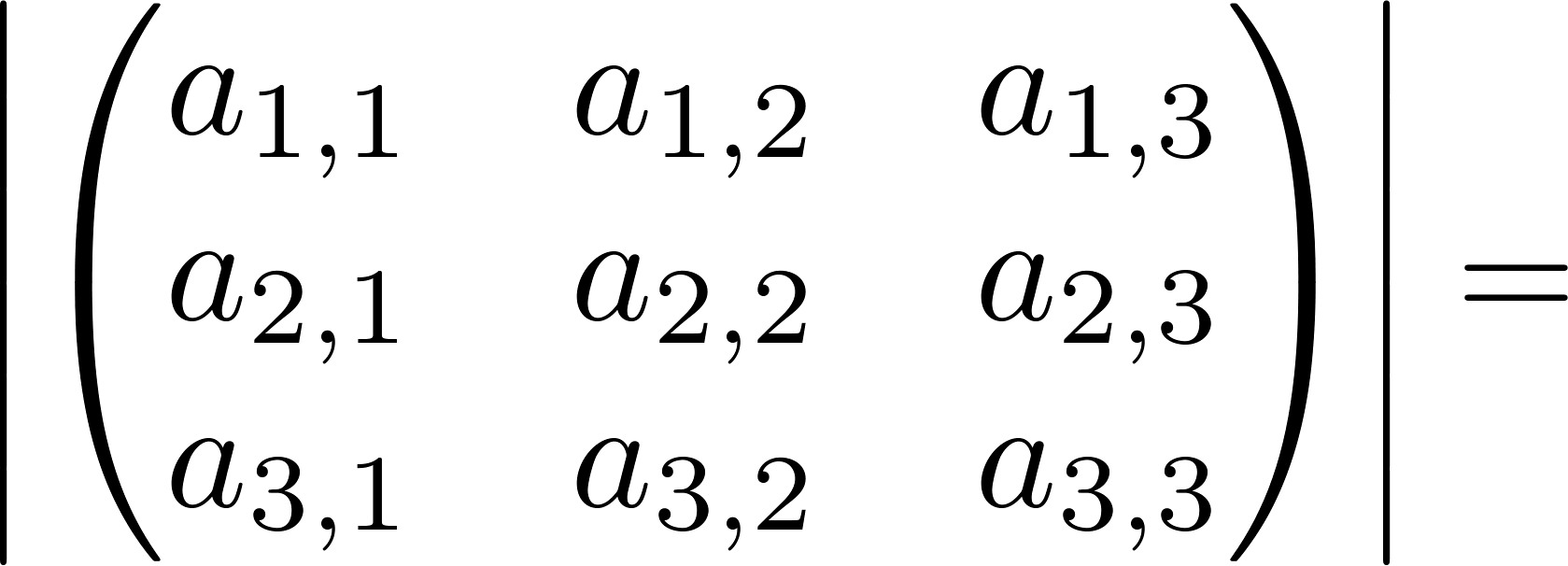 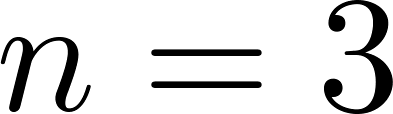 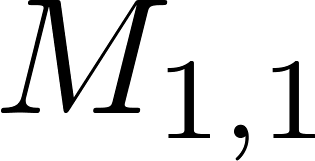 הגדרה שקולה: הגדרה רקורסיבית
?
איך מוגדרת
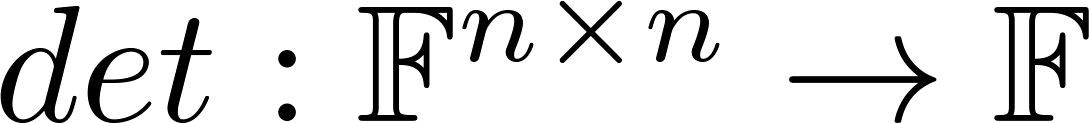 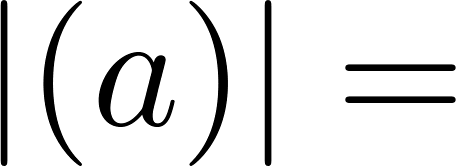 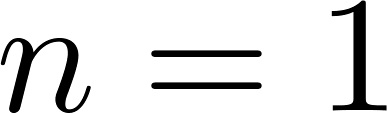 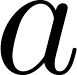 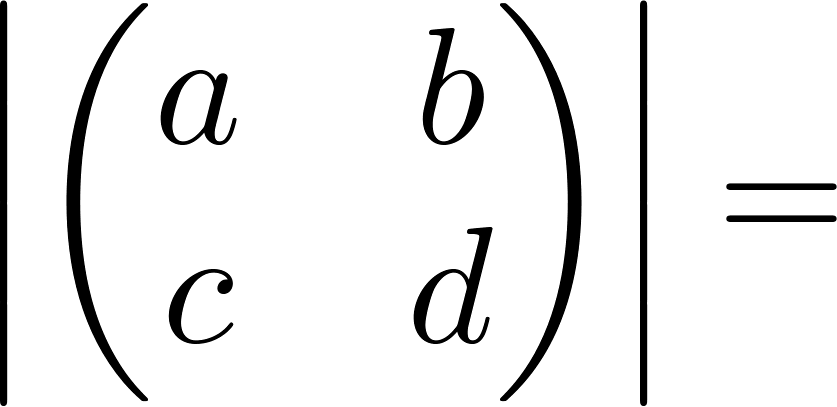 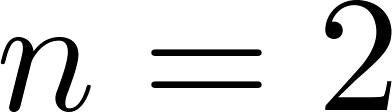 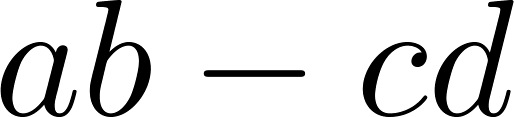 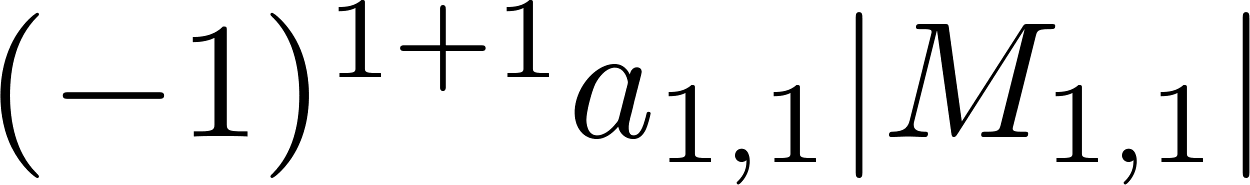 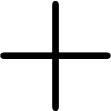 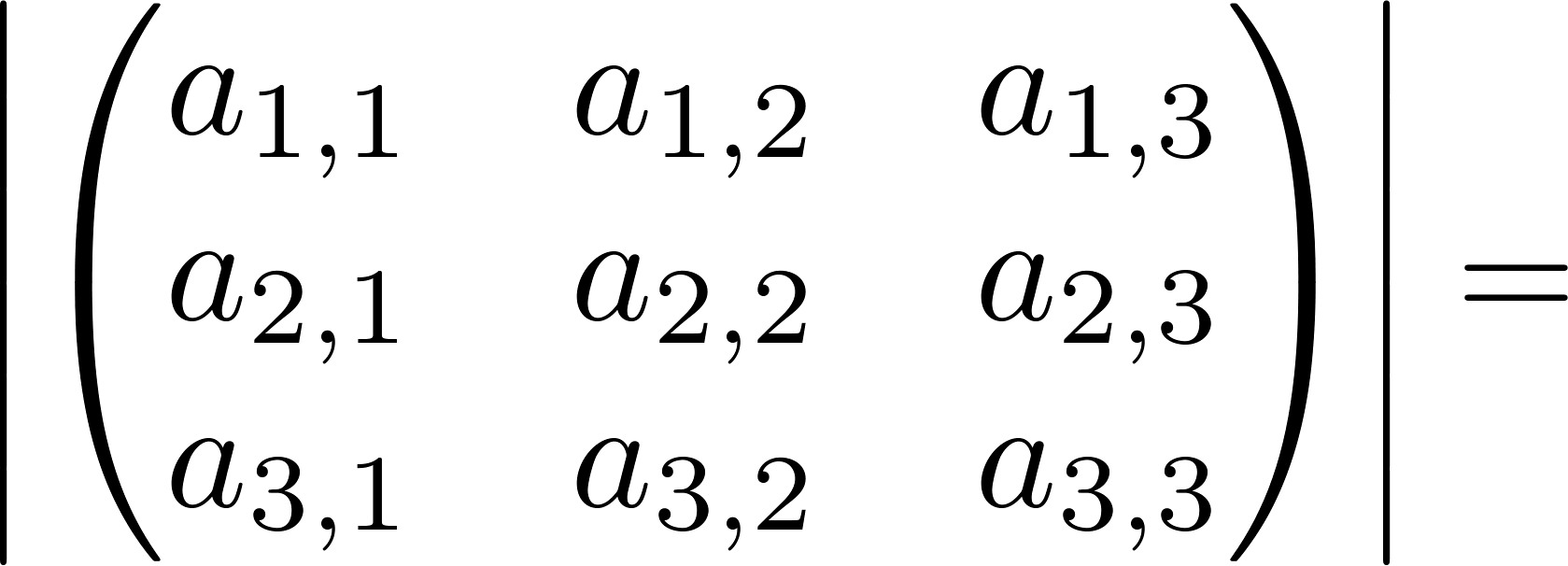 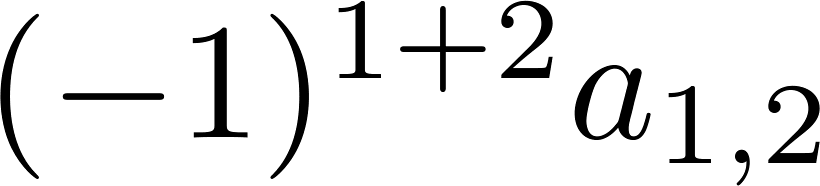 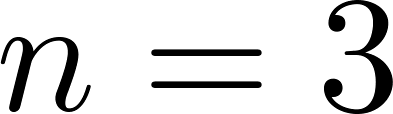 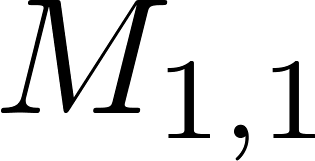 הגדרה שקולה: הגדרה רקורסיבית
?
איך מוגדרת
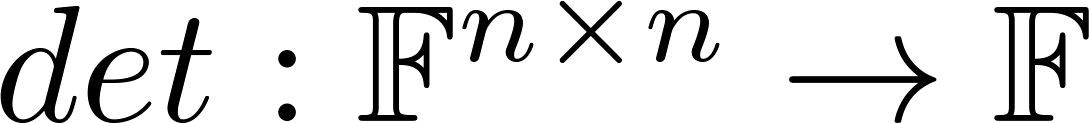 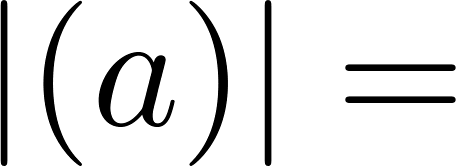 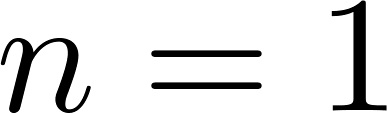 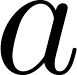 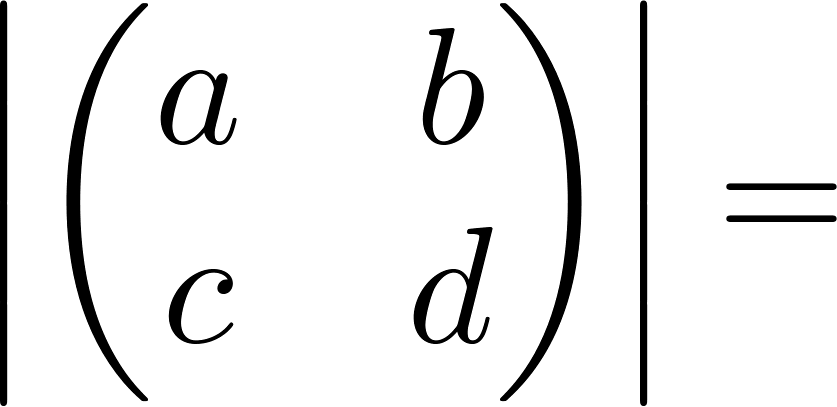 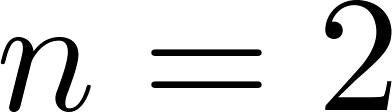 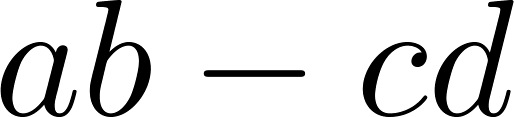 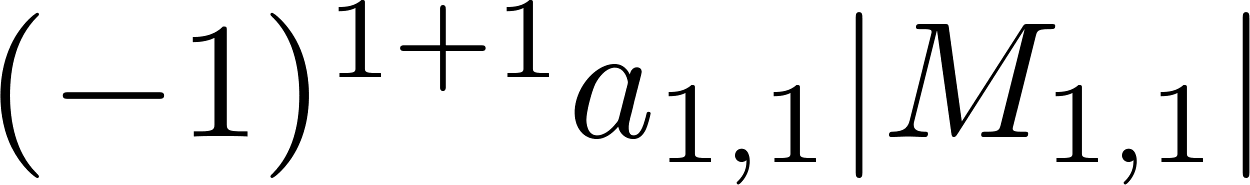 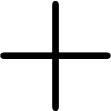 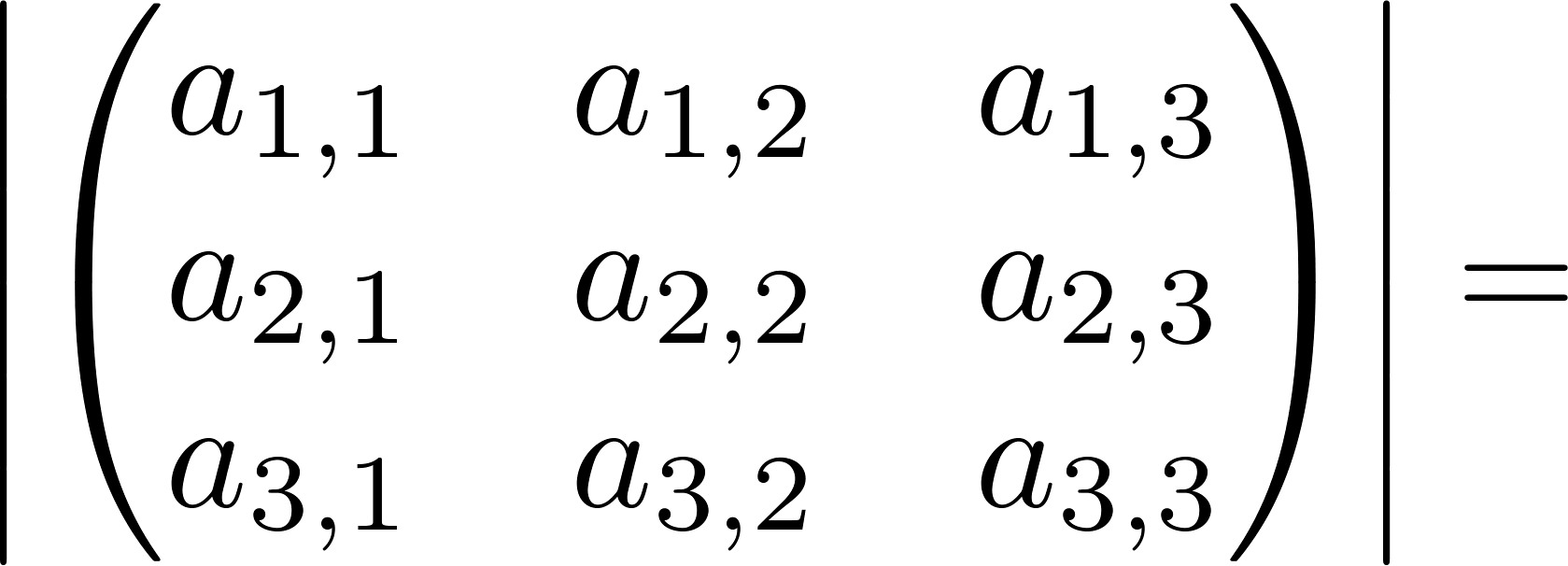 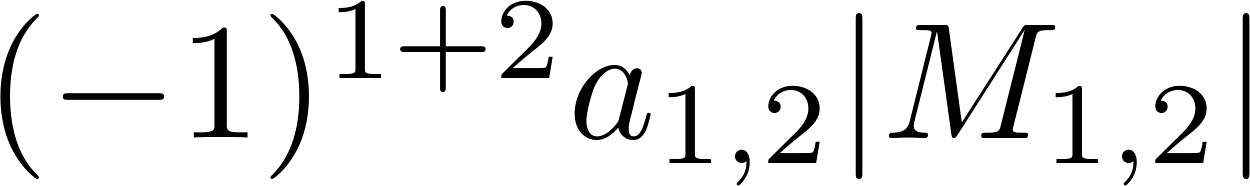 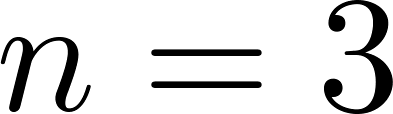 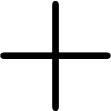 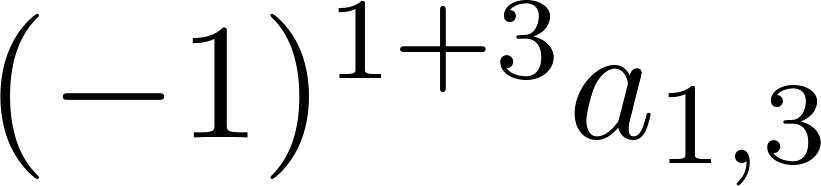 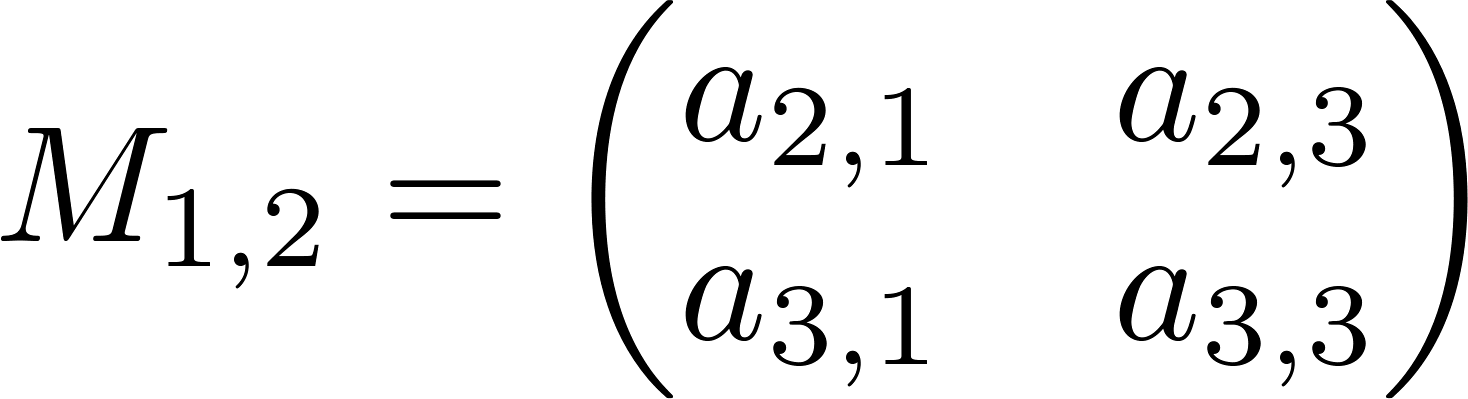 הגדרה שקולה: הגדרה רקורסיבית
?
איך מוגדרת
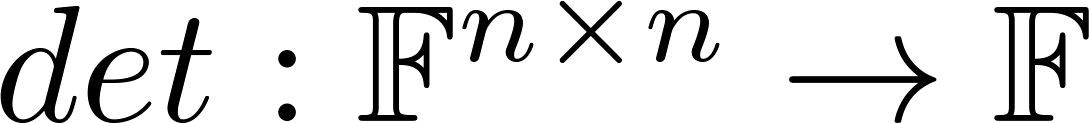 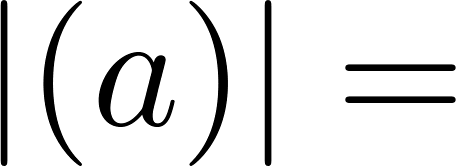 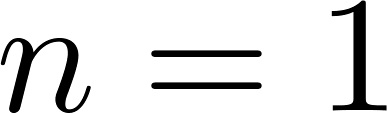 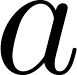 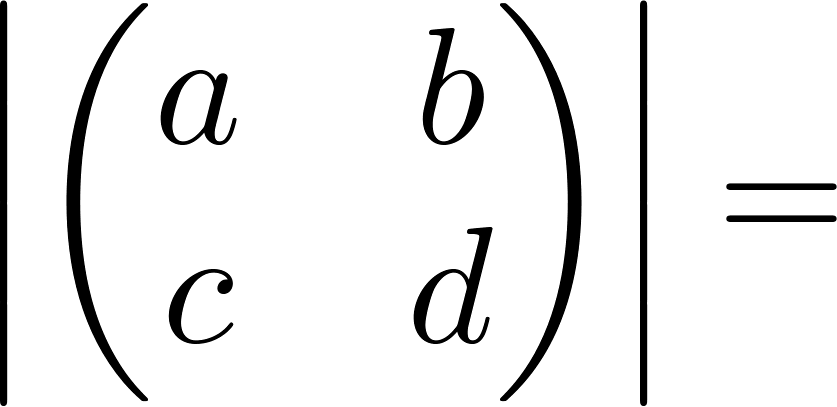 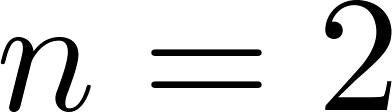 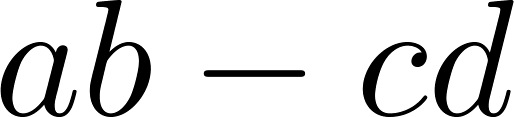 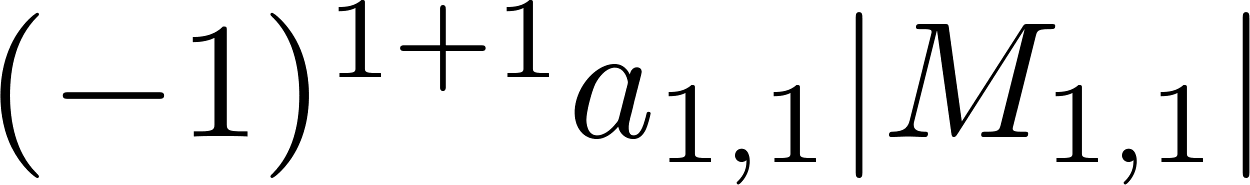 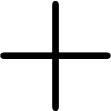 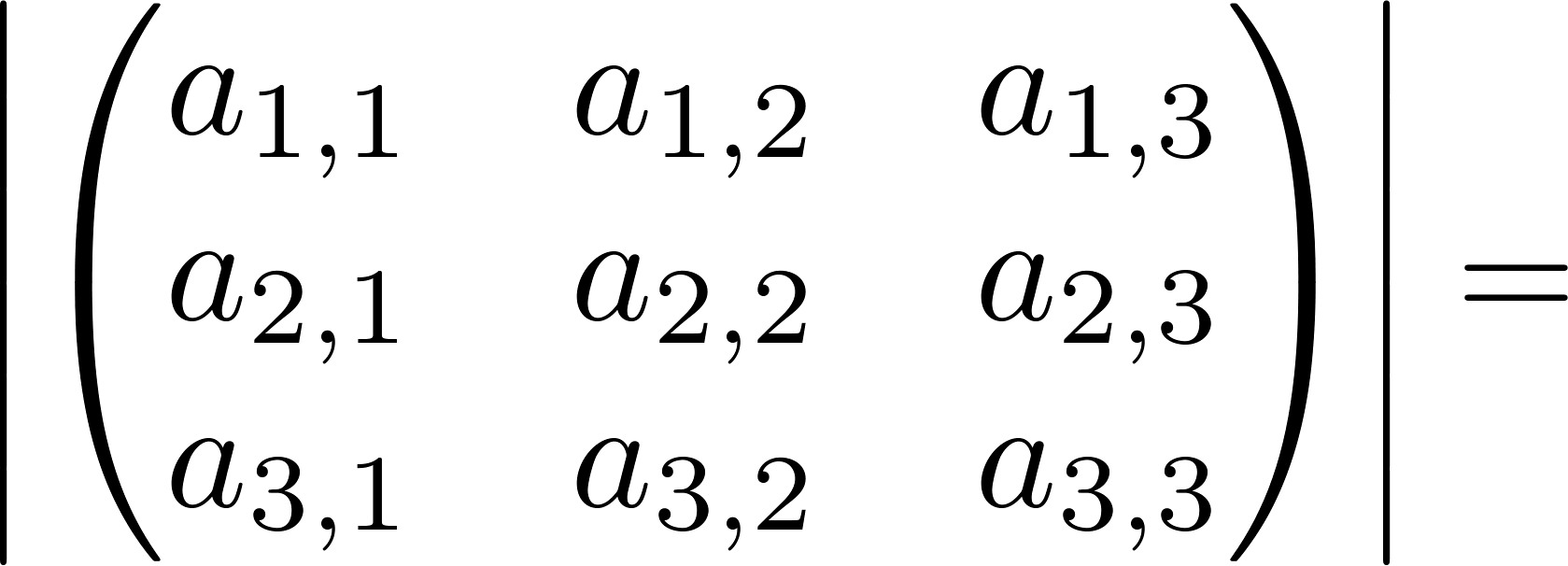 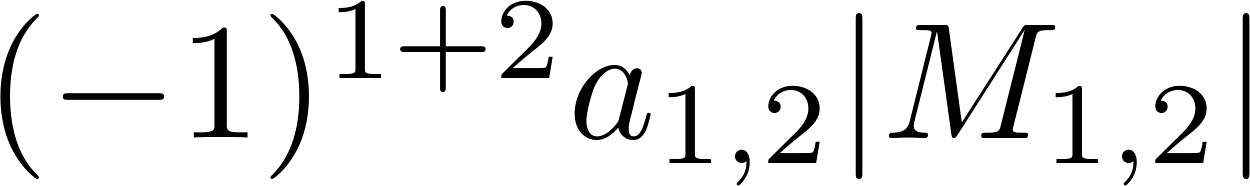 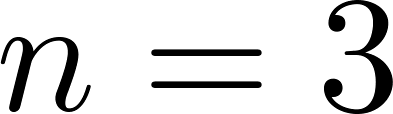 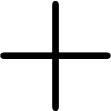 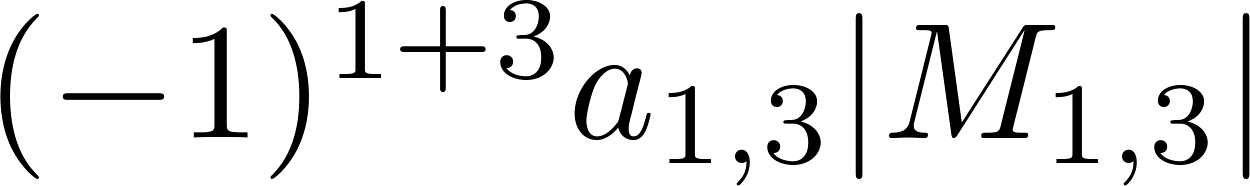 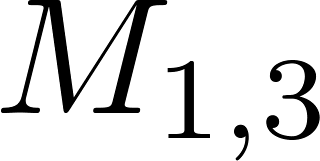 הגדרה שקולה: הגדרה רקורסיבית
?
איך מוגדרת
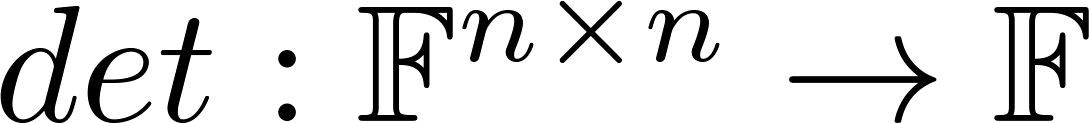 משפט: החישוב יוצא אותו דבר גם בבחירת שורה אחרת.
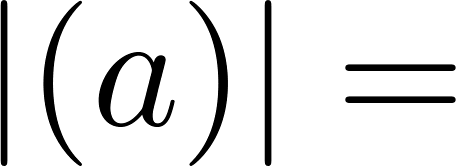 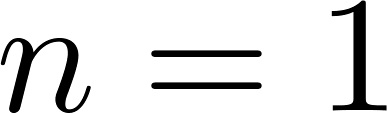 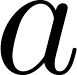 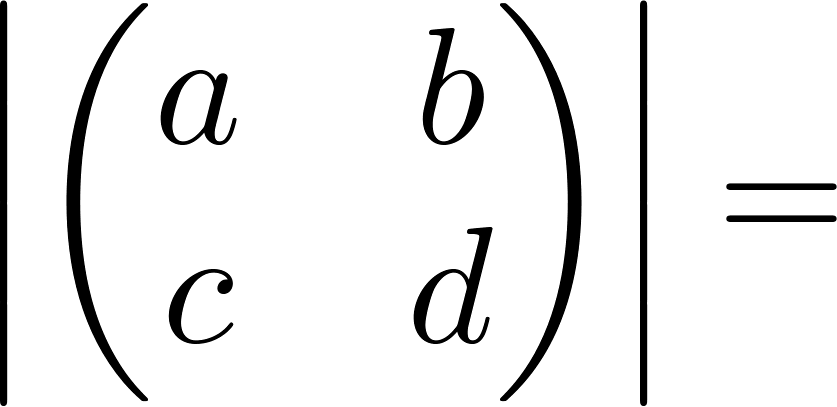 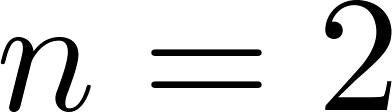 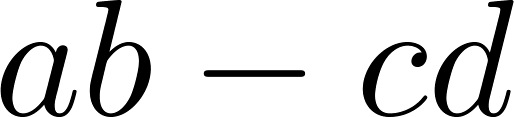 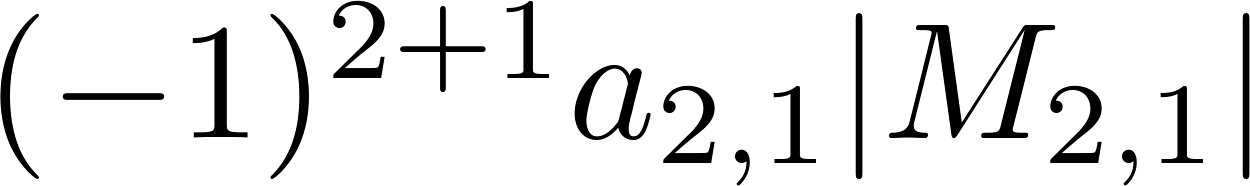 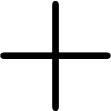 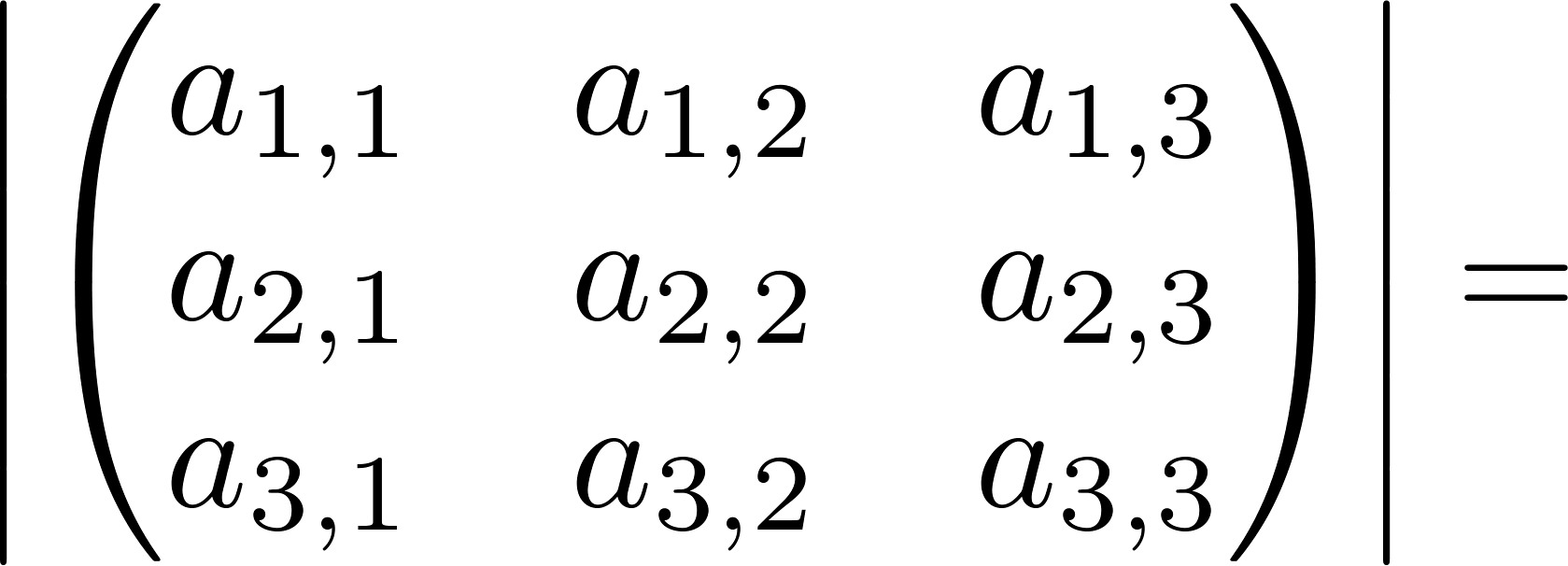 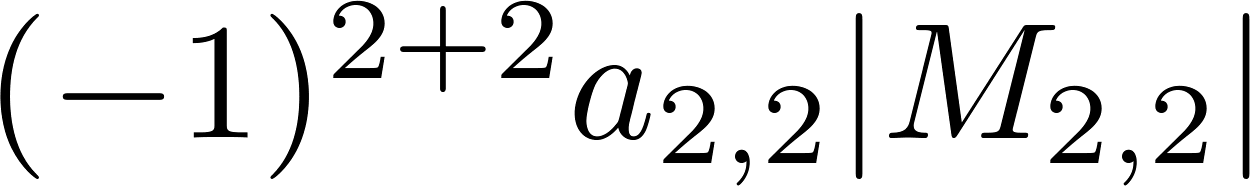 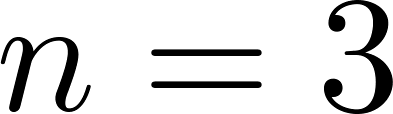 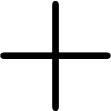 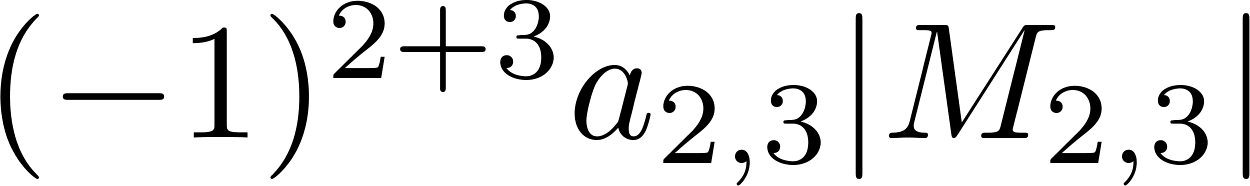 הגדרה שקולה: הגדרה רקורסיבית
?
איך מוגדרת
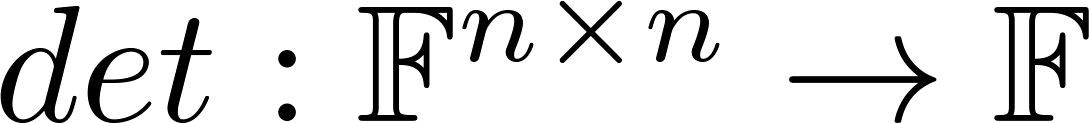 משפט: 

ולכן החישוב יוצא אותו דבר גם בבחירת עמודה.
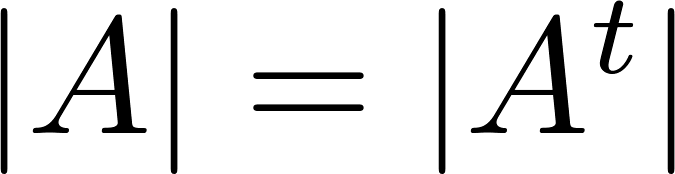 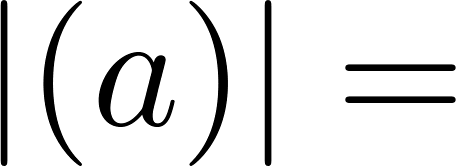 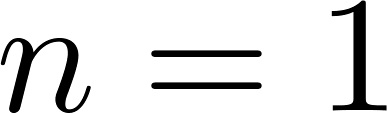 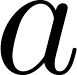 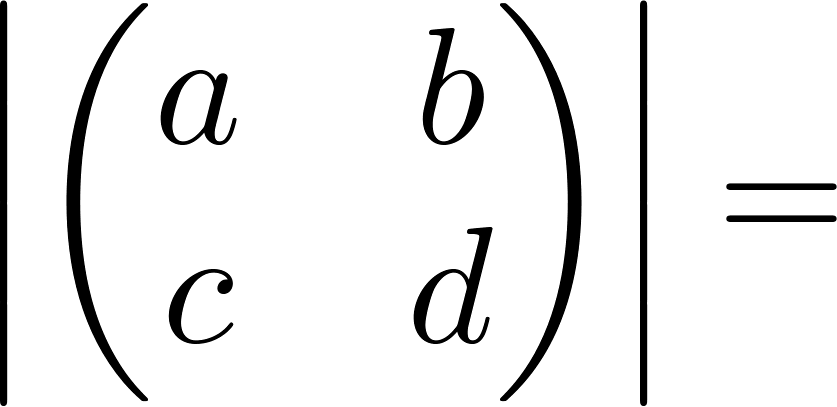 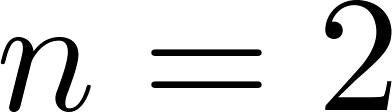 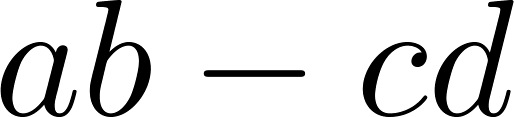 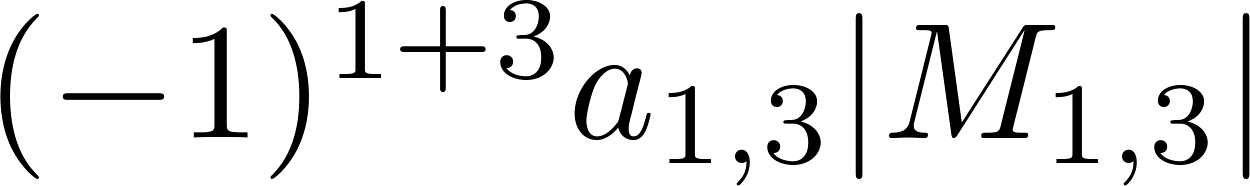 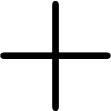 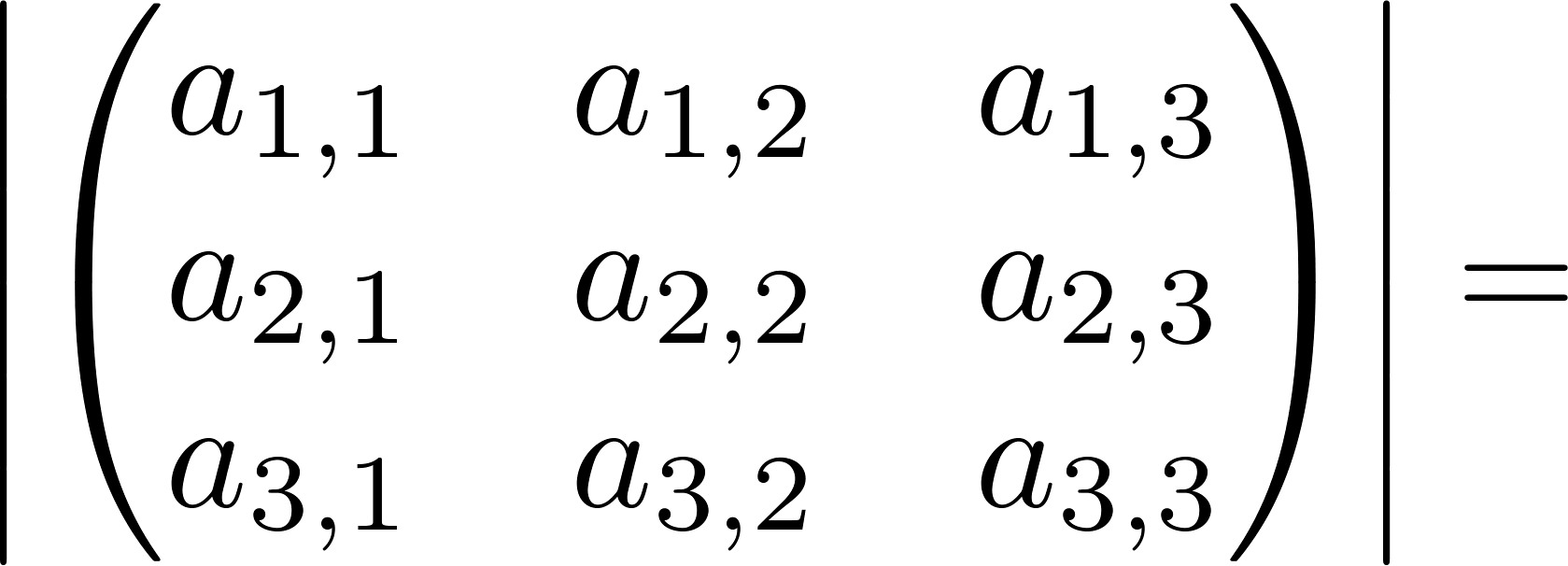 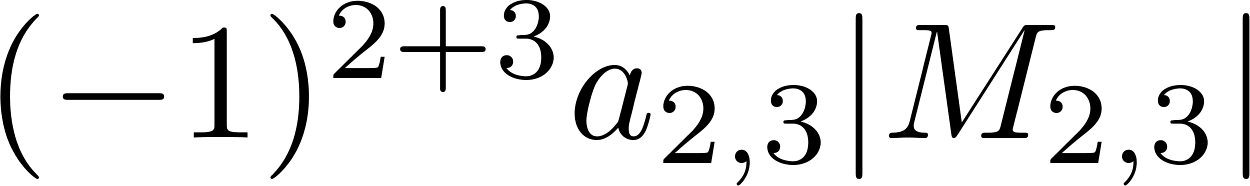 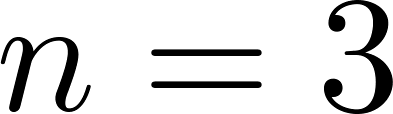 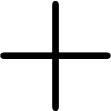 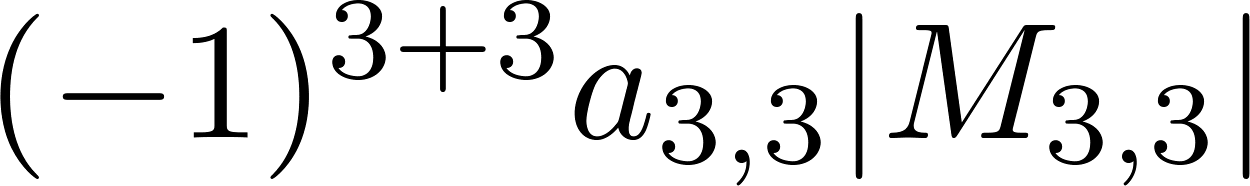 הגדרה שקולה: הגדרה רקורסיבית
?
איך מוגדרת
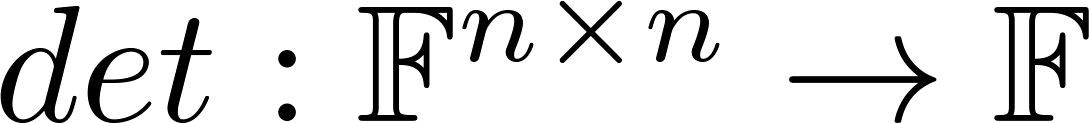 דוגמא
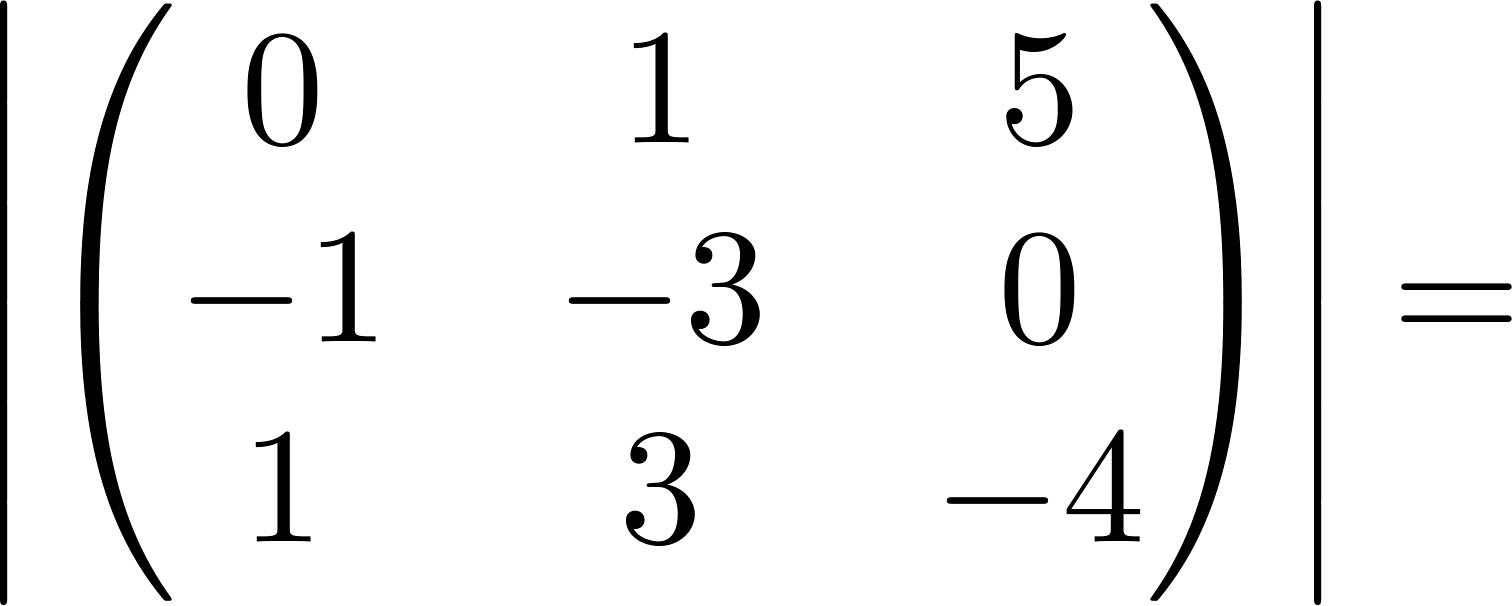 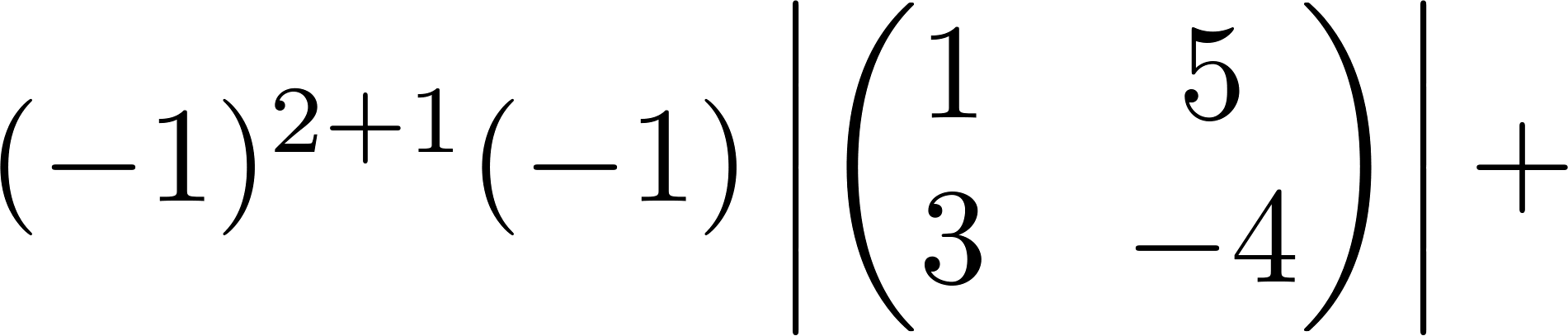 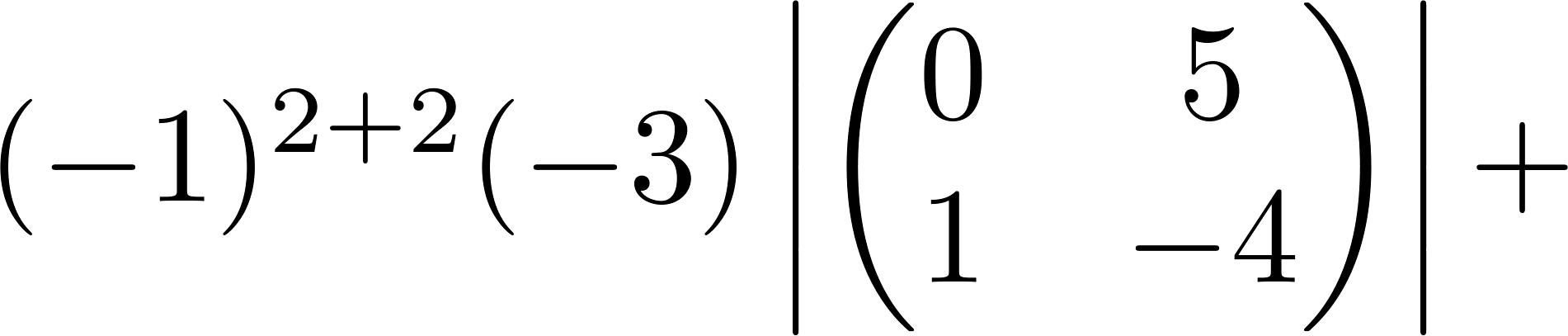 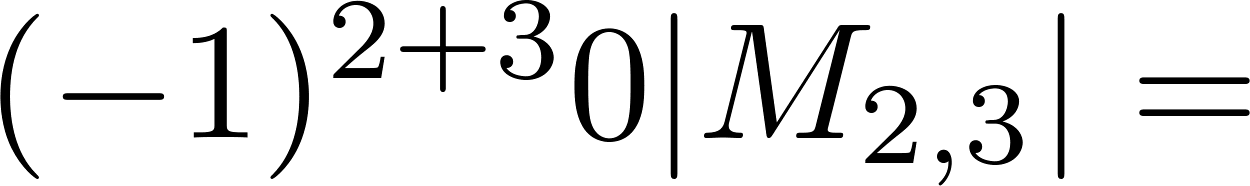 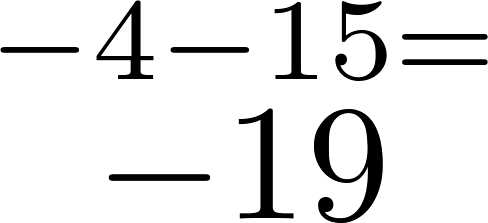 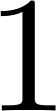 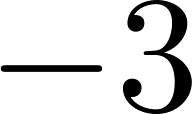 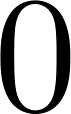 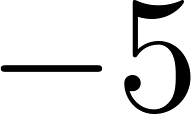 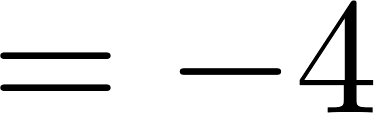 הגדרה שקולה: הגדרה רקורסיבית
?
איך מוגדרת
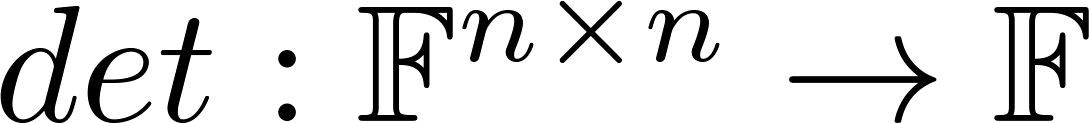 דוגמא
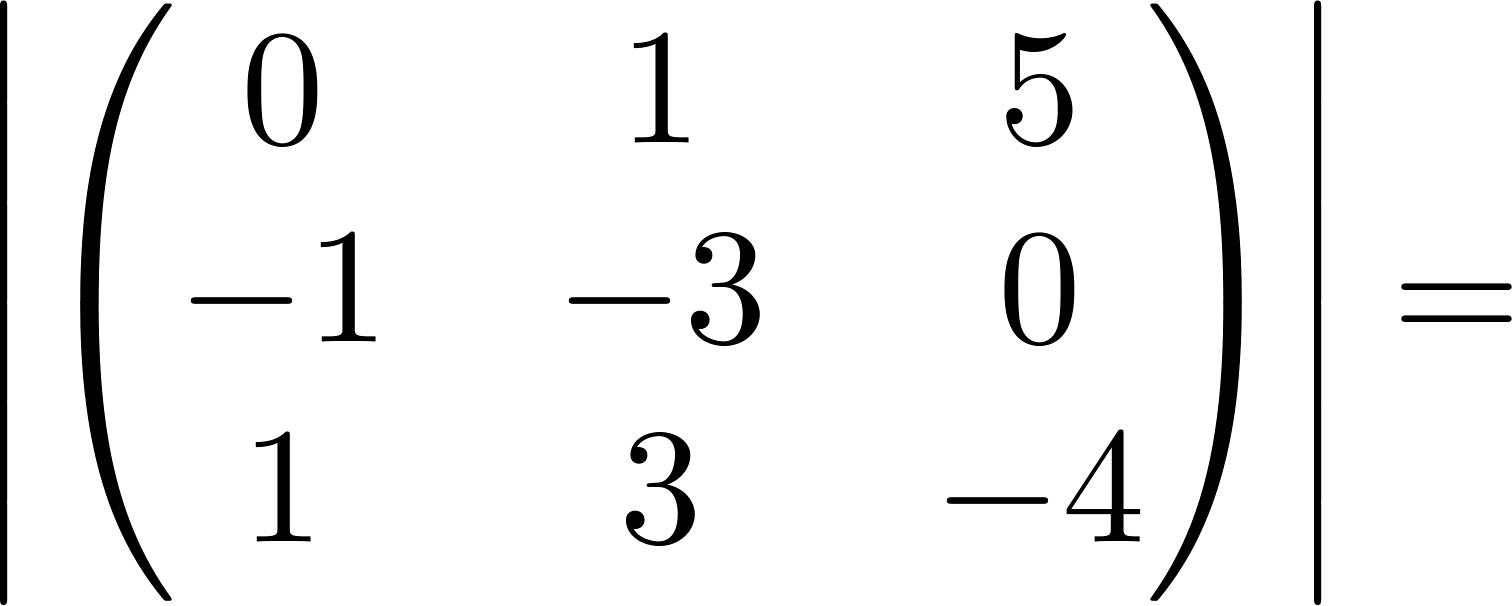 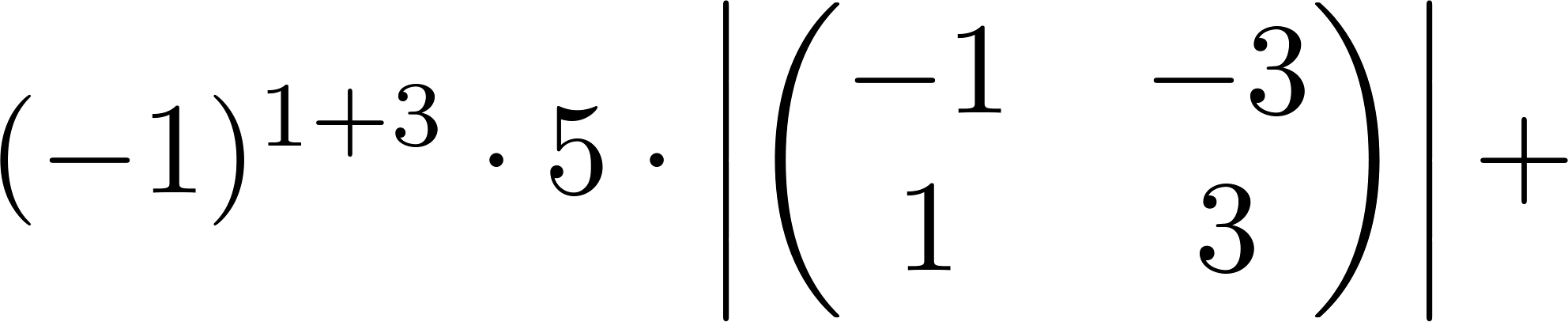 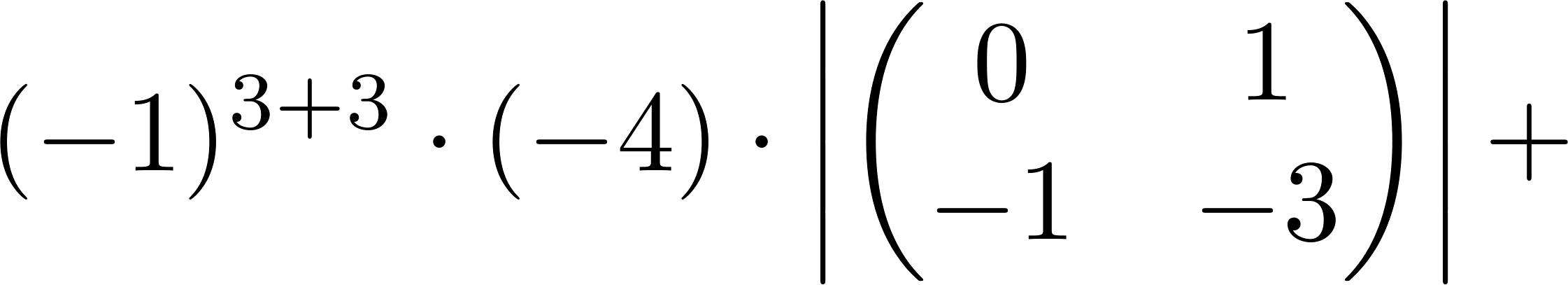 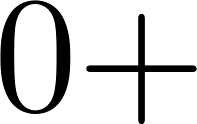 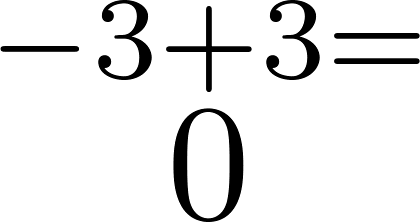 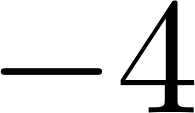 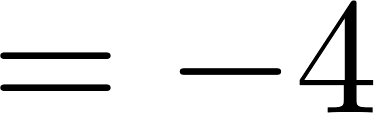 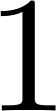 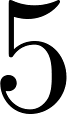 הגדרה שקולה: הגדרה רקורסיבית
?
איך מוגדרת
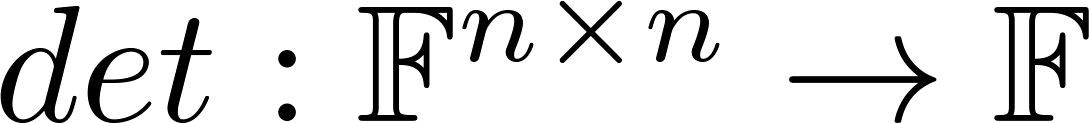 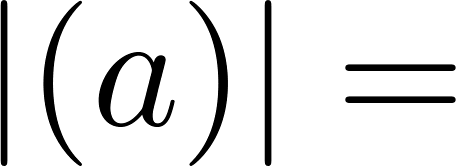 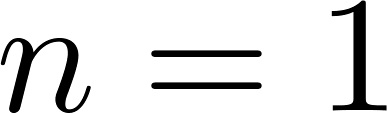 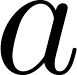 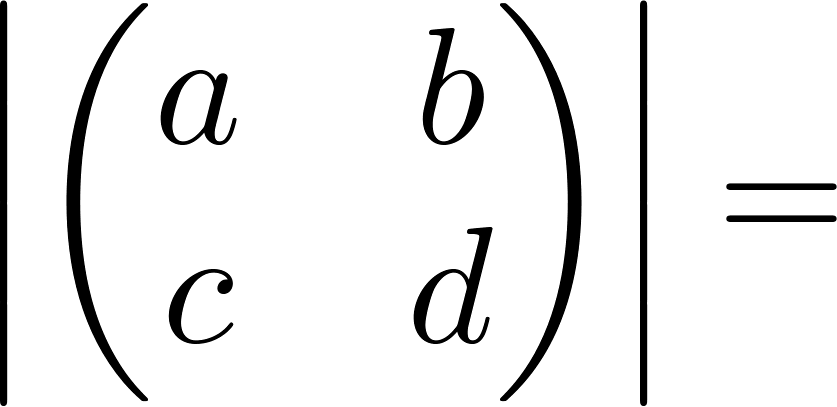 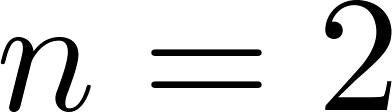 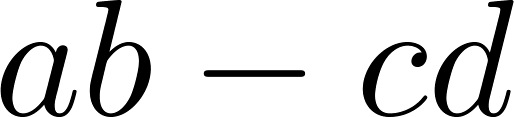 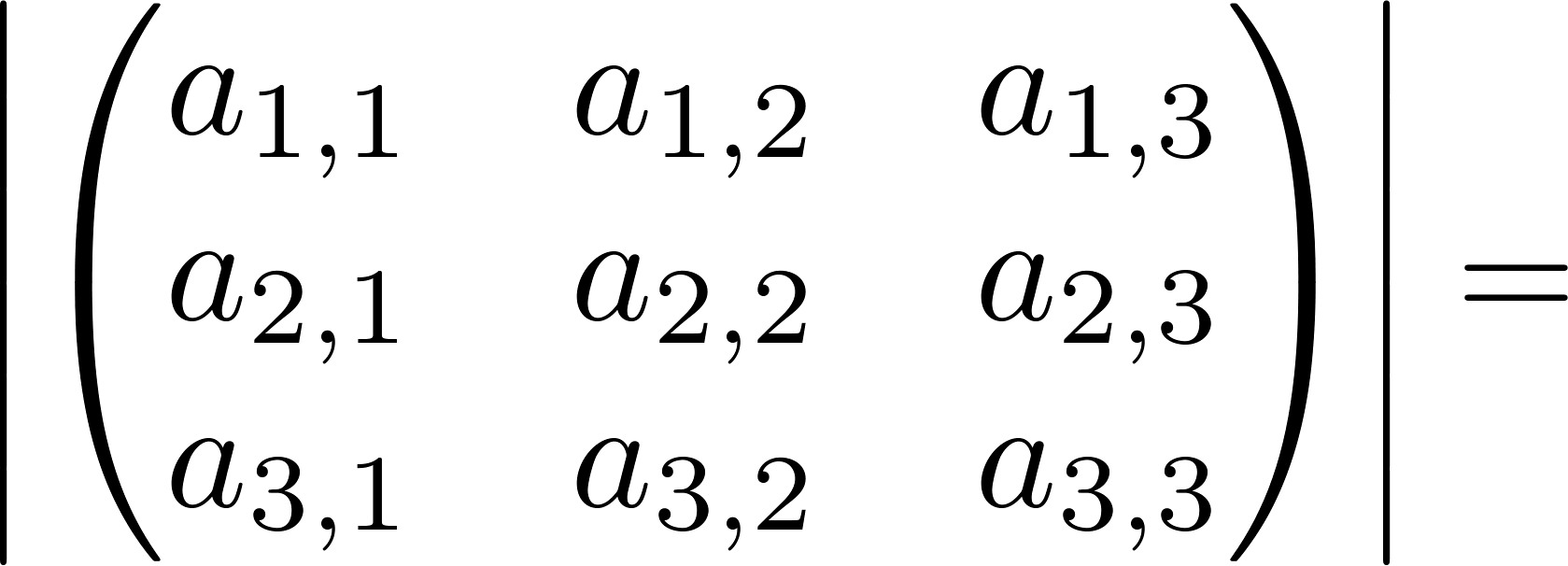 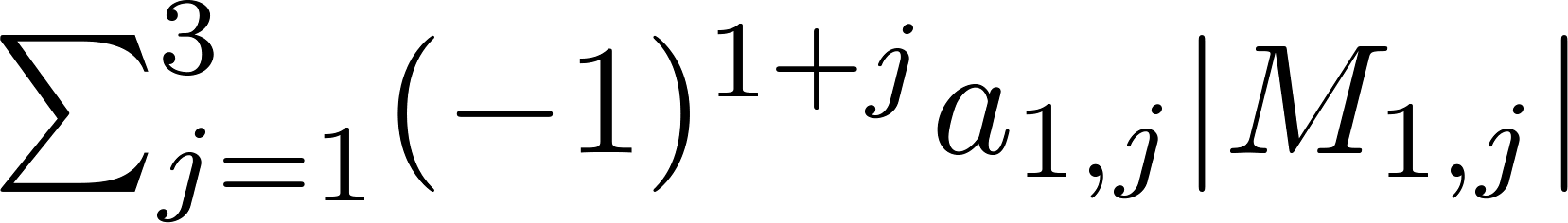 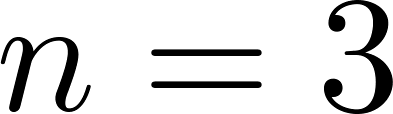 הגדרה שקולה: הגדרה רקורסיבית
?
איך מוגדרת
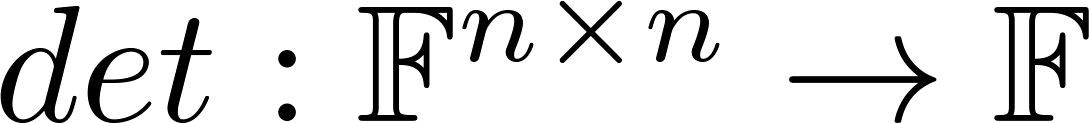 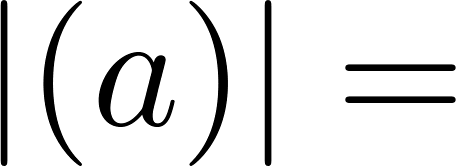 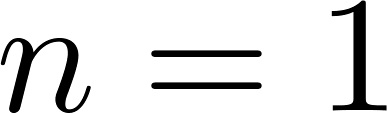 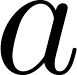 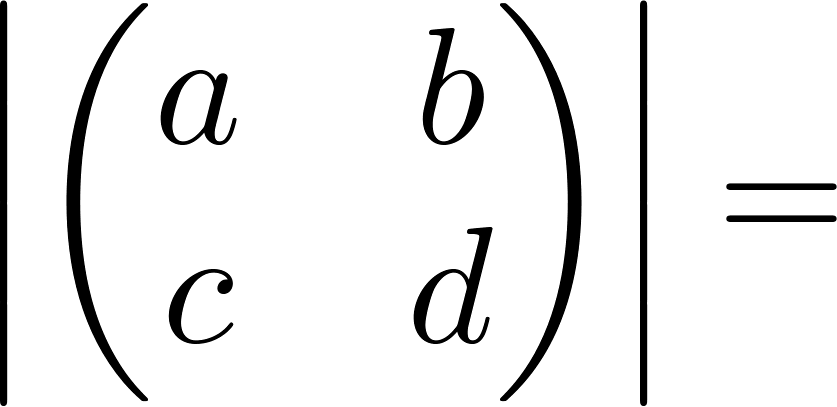 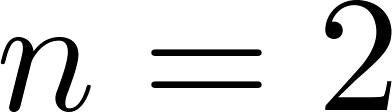 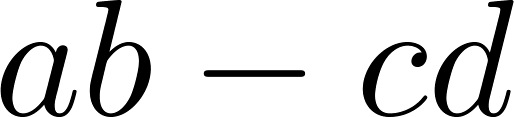 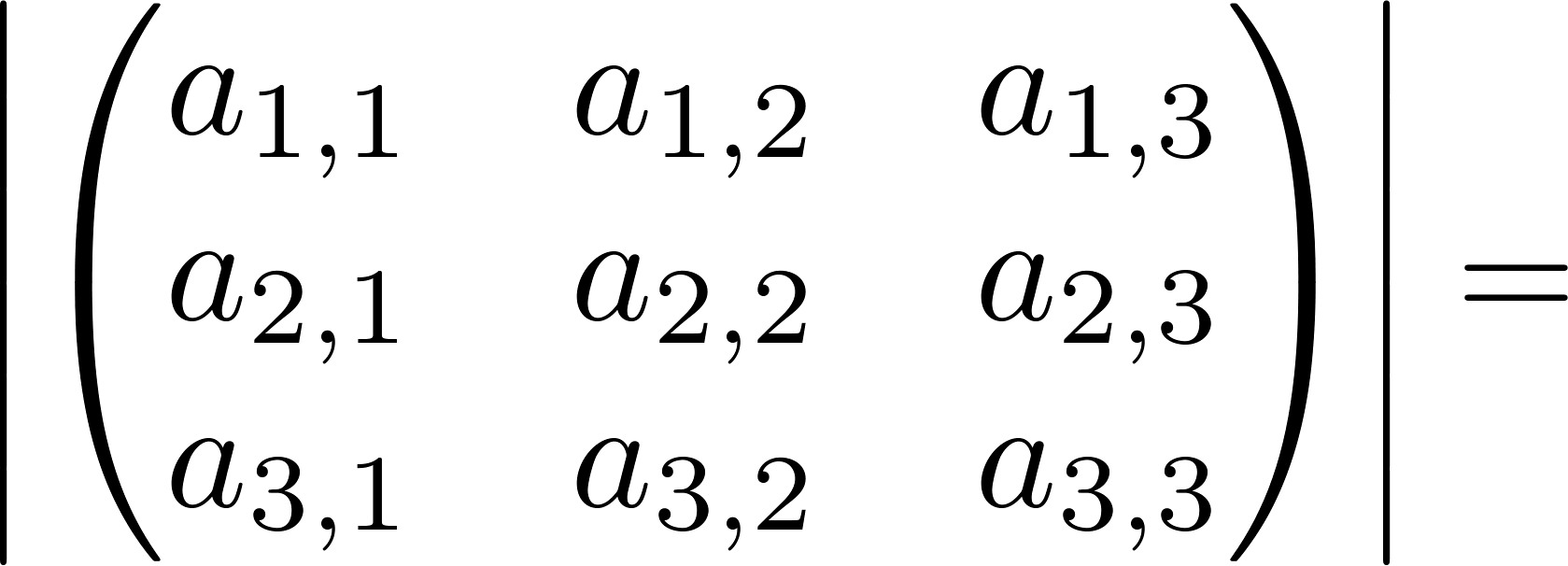 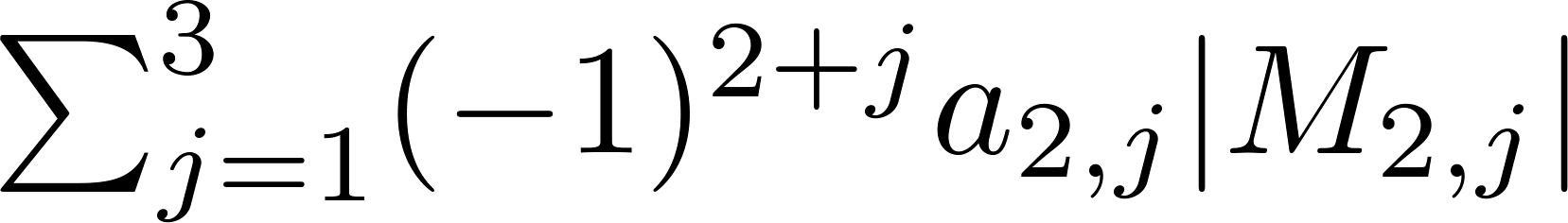 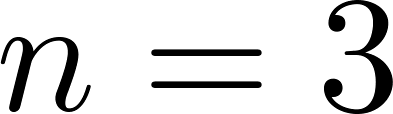 הגדרה שקולה: הגדרה רקורסיבית
?
איך מוגדרת
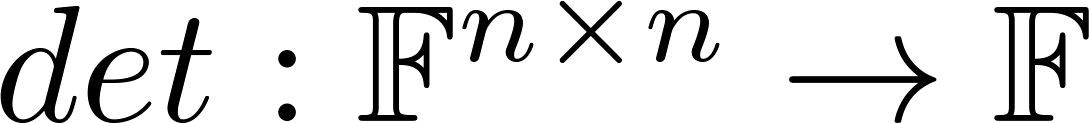 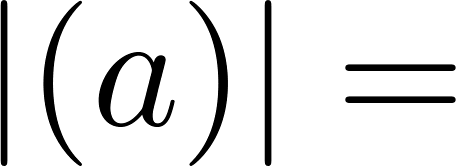 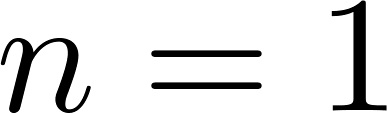 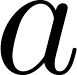 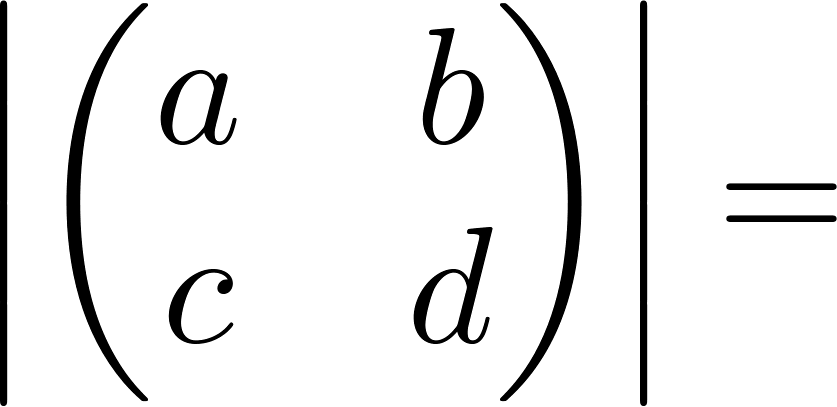 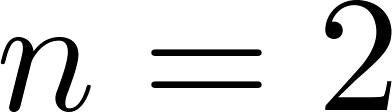 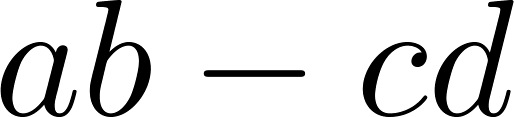 פיתוח לפי שורה
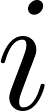 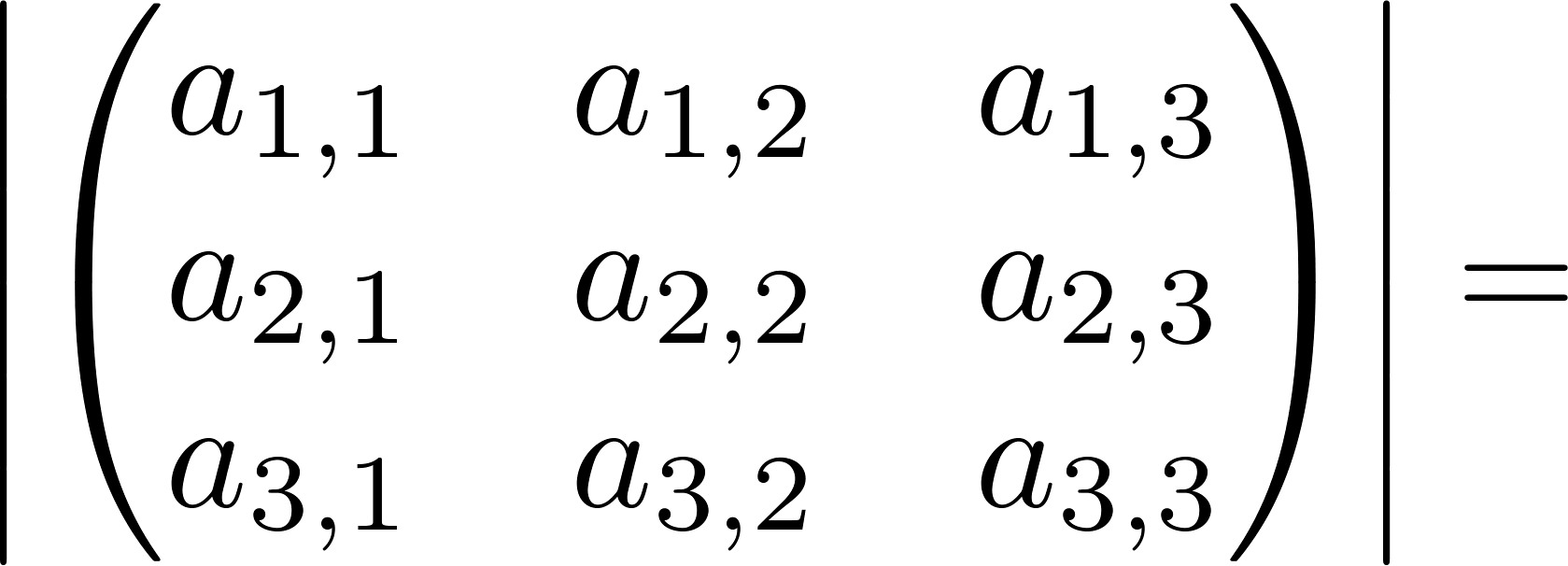 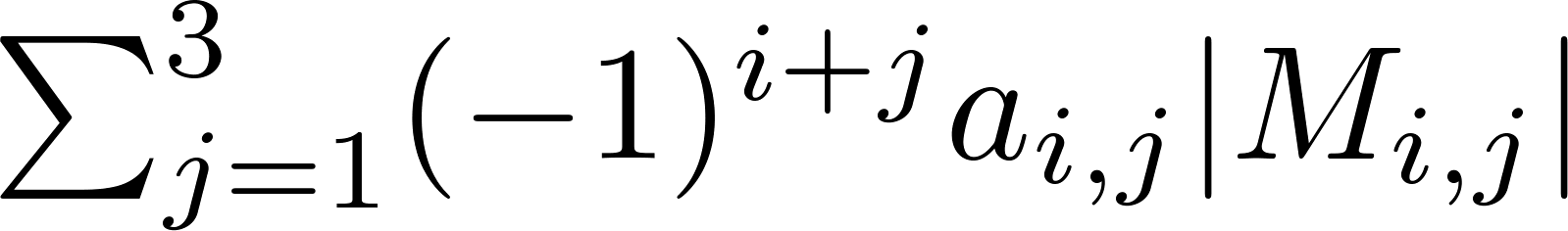 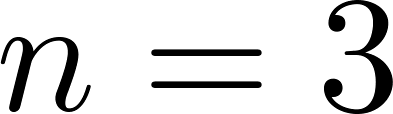 הגדרה שקולה: הגדרה רקורסיבית
?
איך מוגדרת
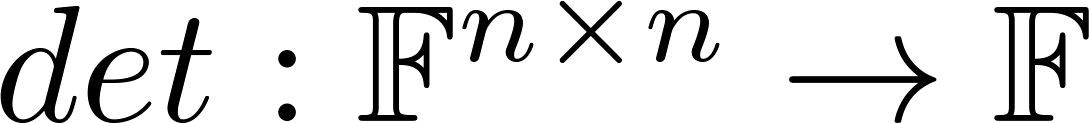 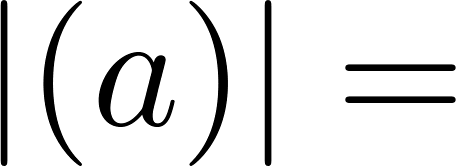 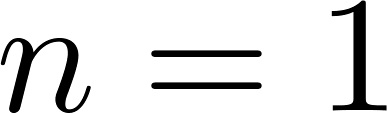 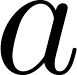 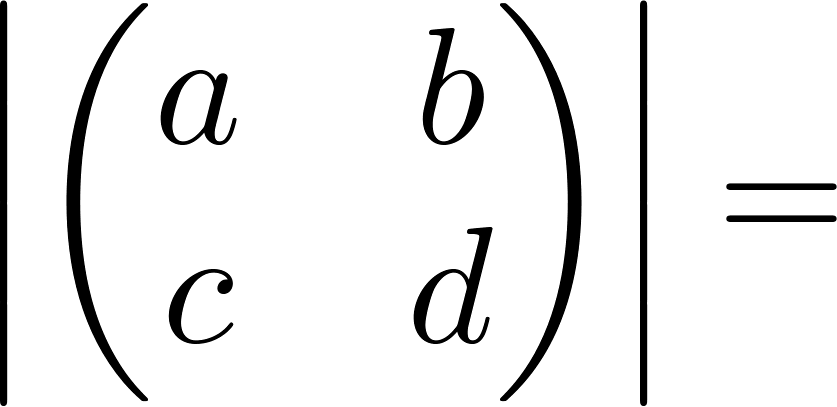 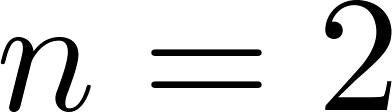 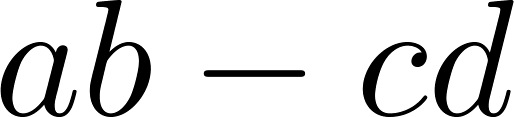 פיתוח לפי עמודה
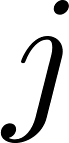 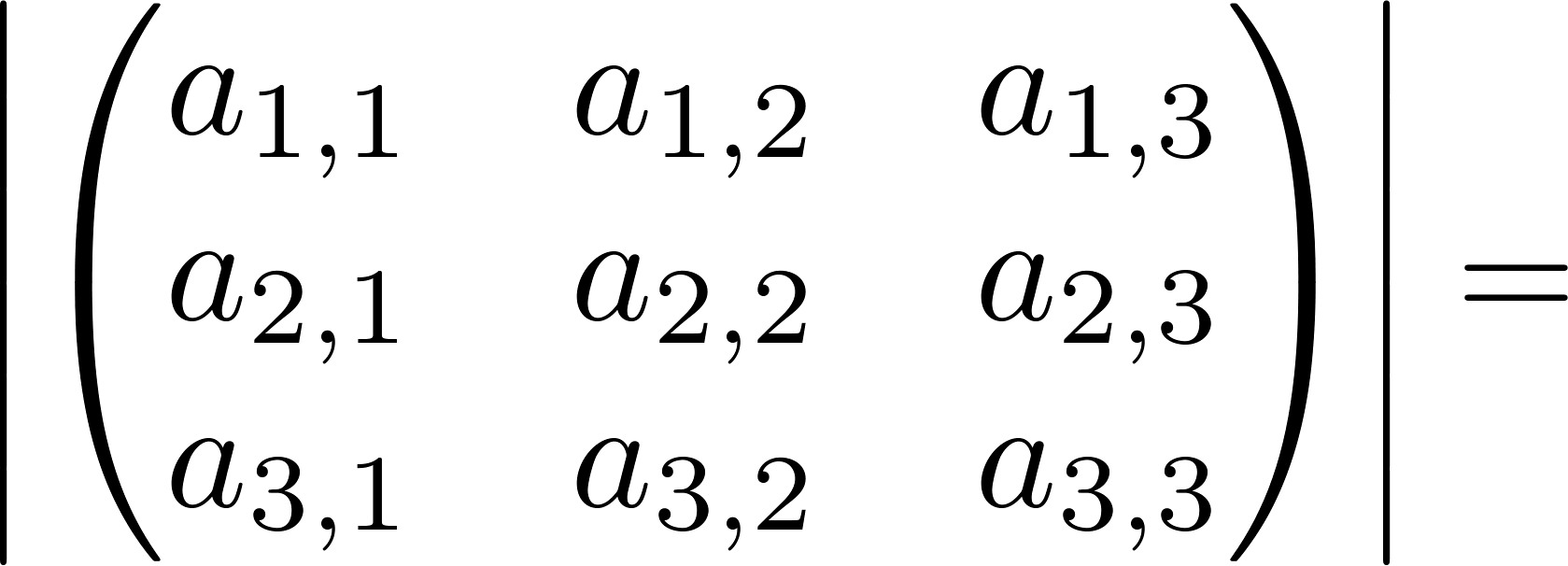 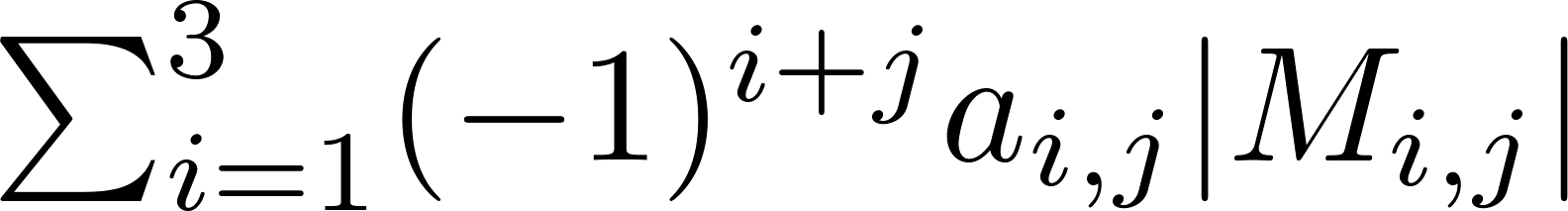 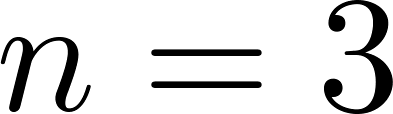 הגדרה שקולה: הגדרה רקורסיבית
?
איך מוגדרת
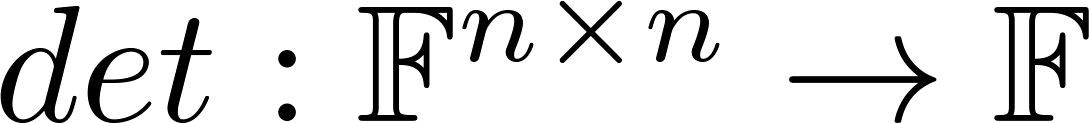 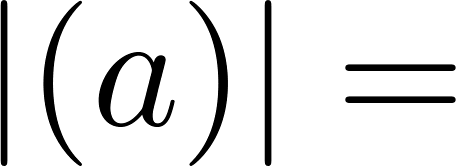 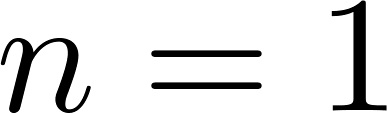 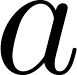 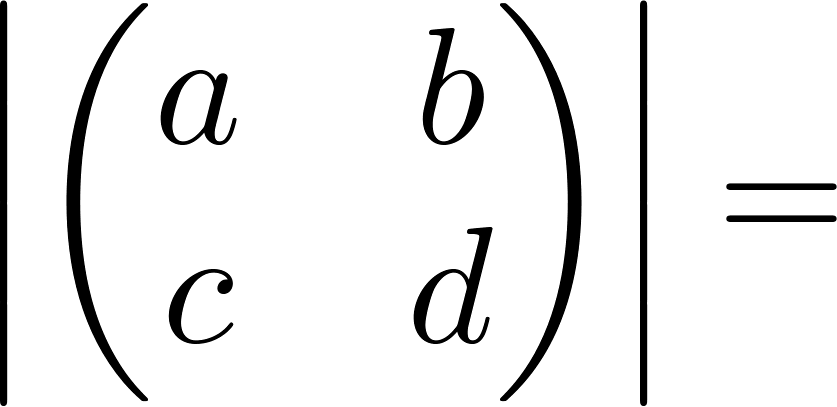 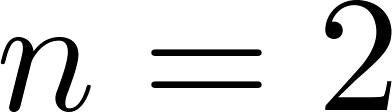 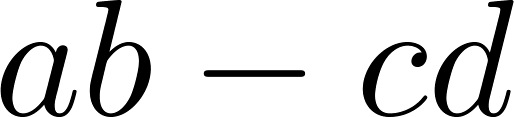 ידוע מהנוסחא הרקורסיבית
פיתוח לפי שורה
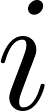 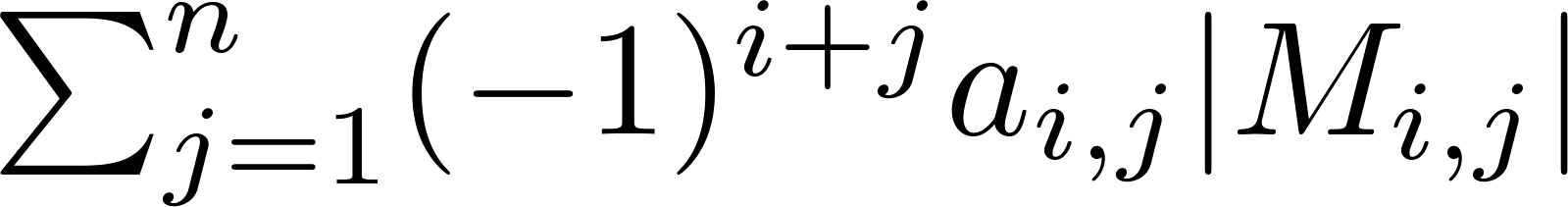 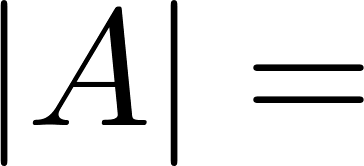 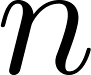 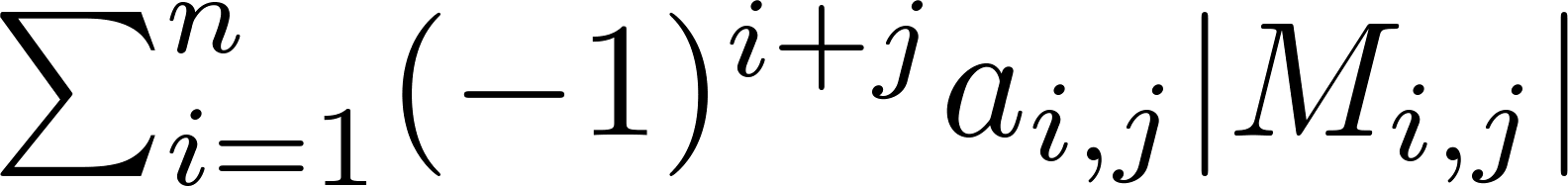 פיתוח לפי עמודה
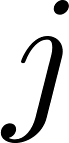 היחידה המקיימת ש: עבור מטריצות
איך מוגדרת
?
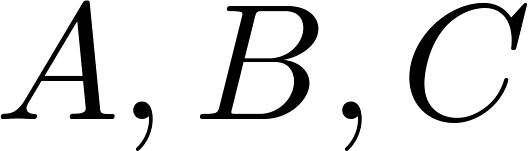 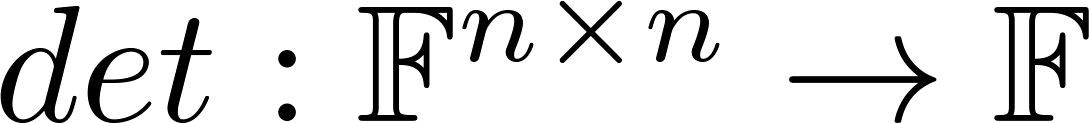 1. אם
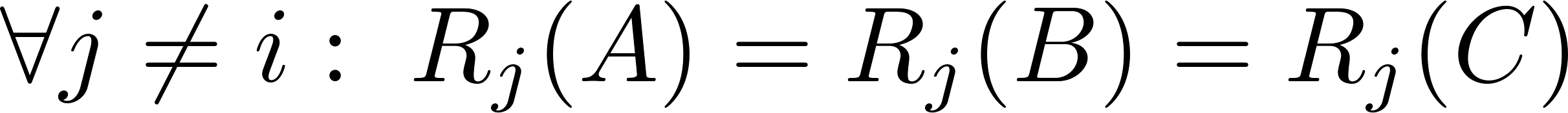 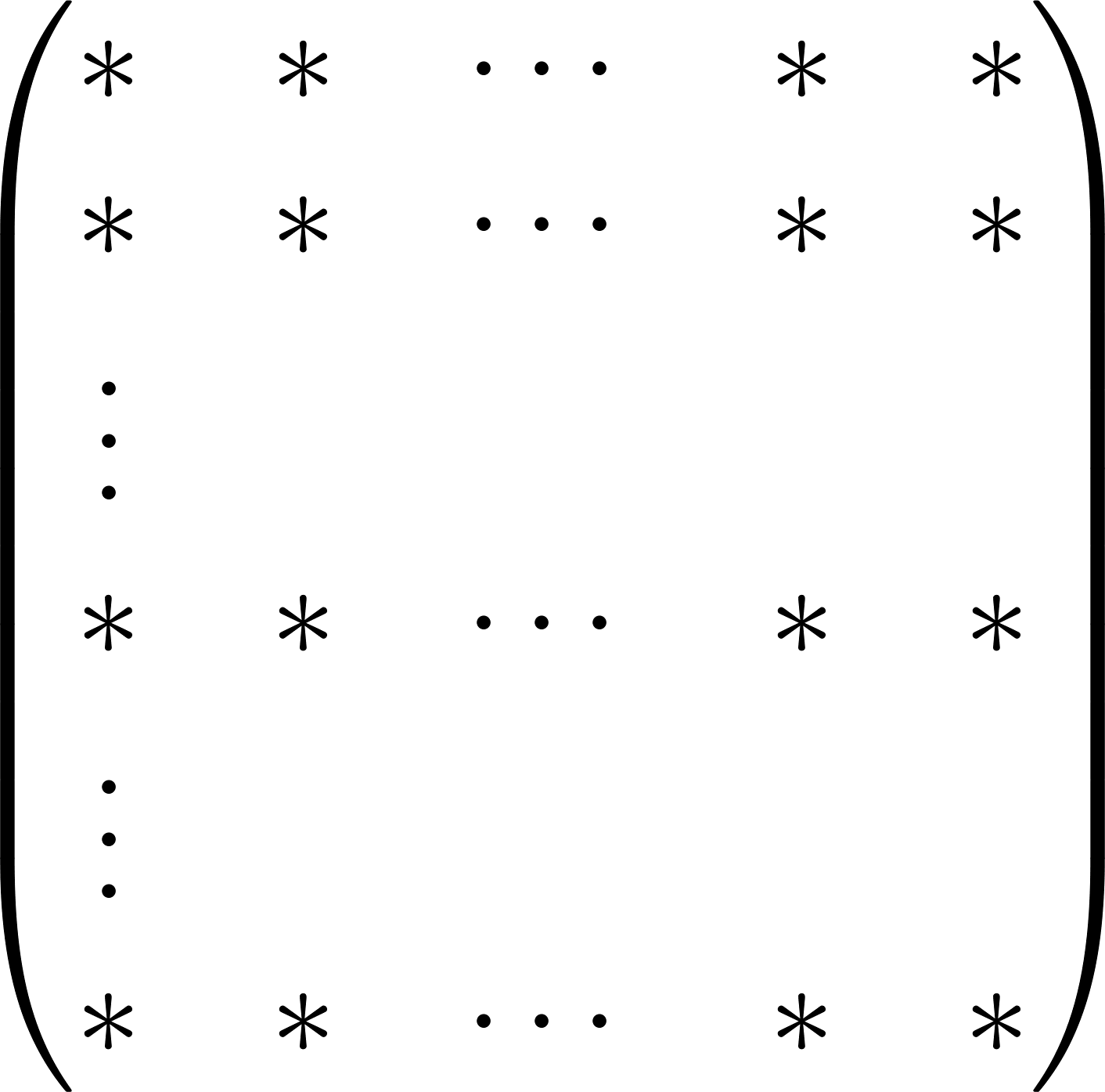 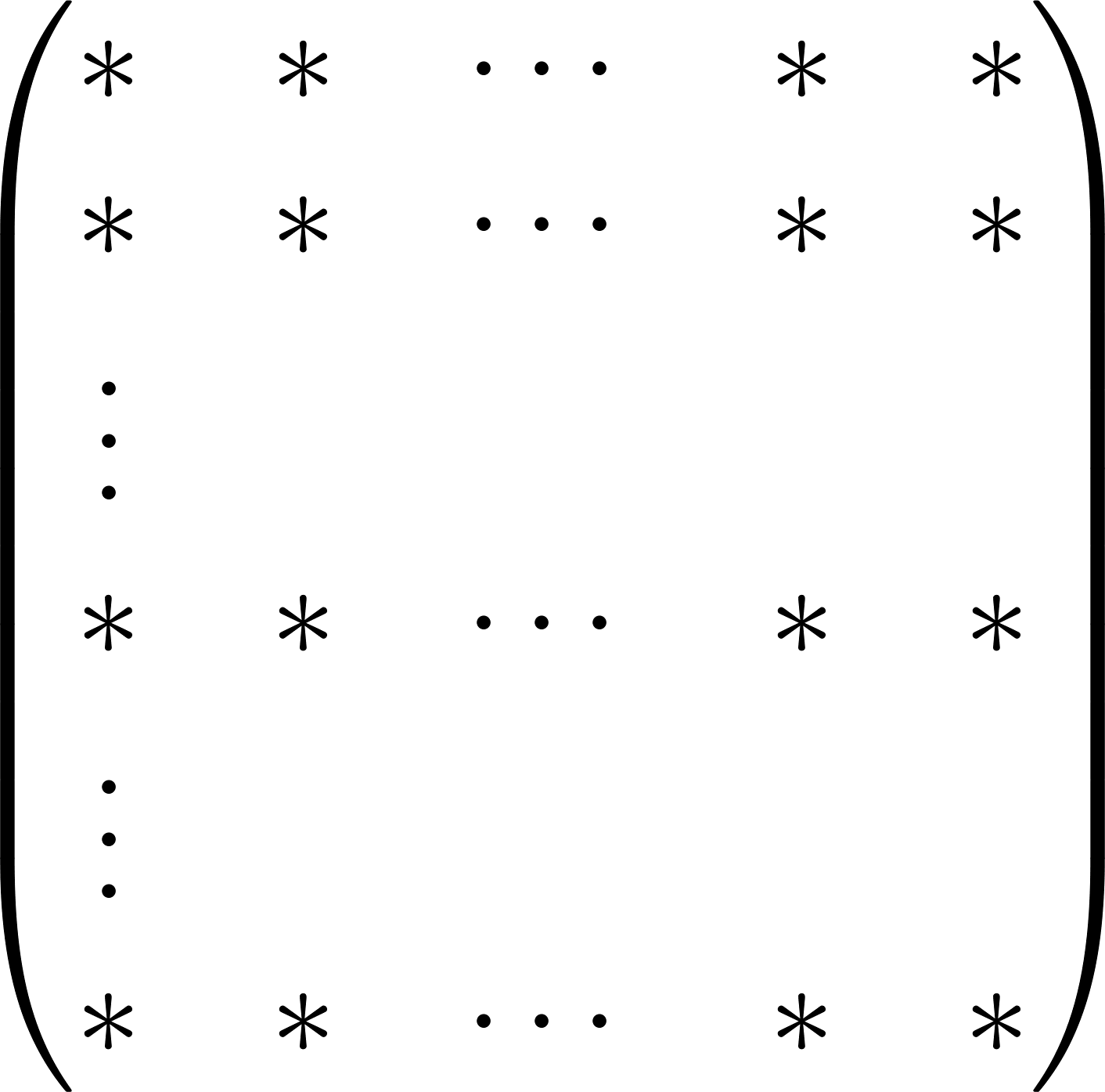 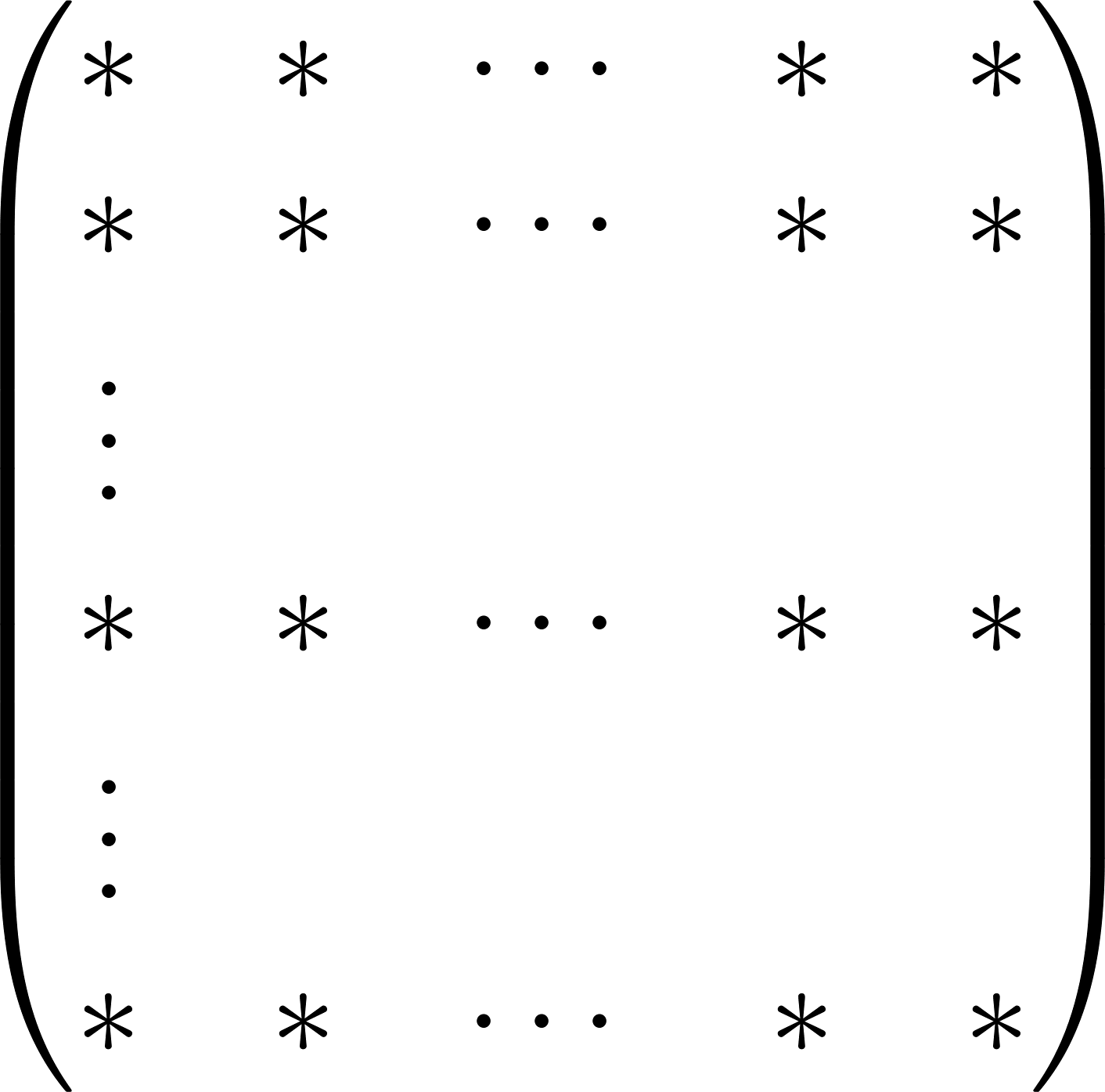 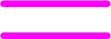 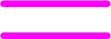 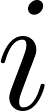 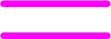 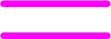 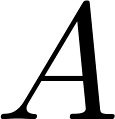 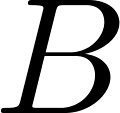 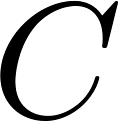 היחידה המקיימת ש: עבור מטריצות
איך מוגדרת
?
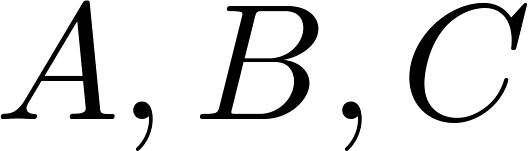 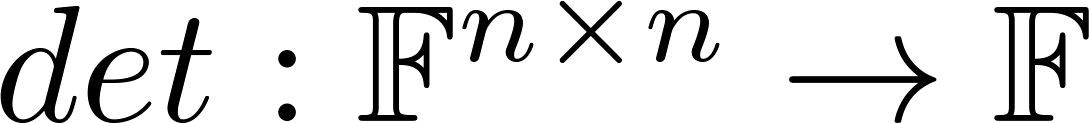 1. אם
וגם
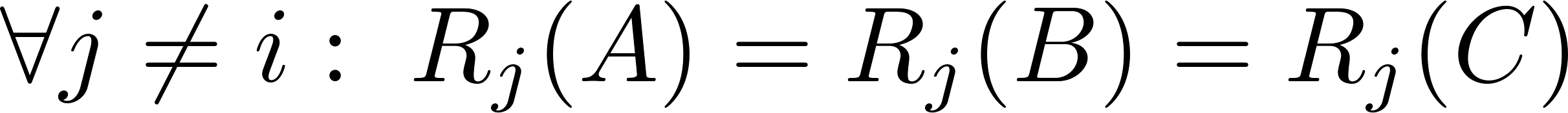 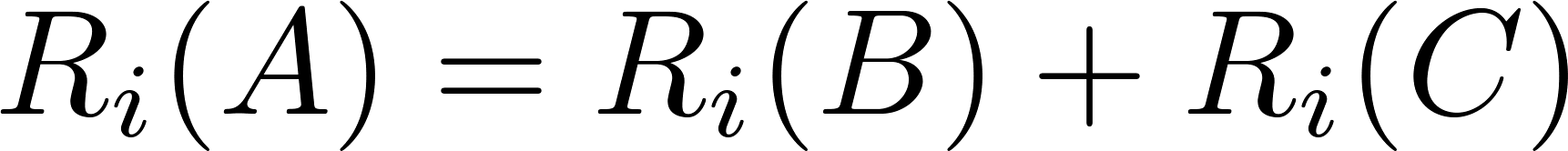 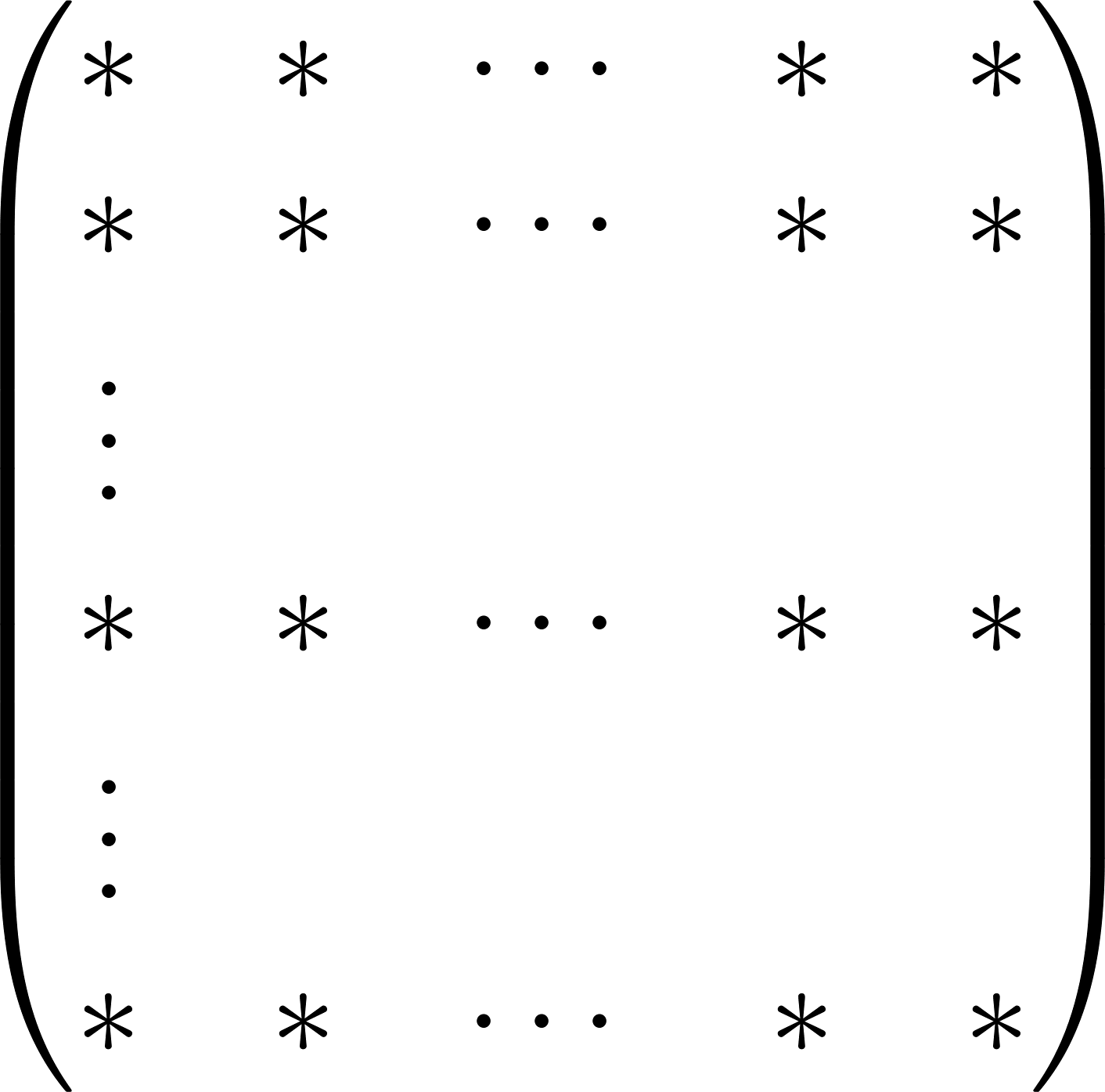 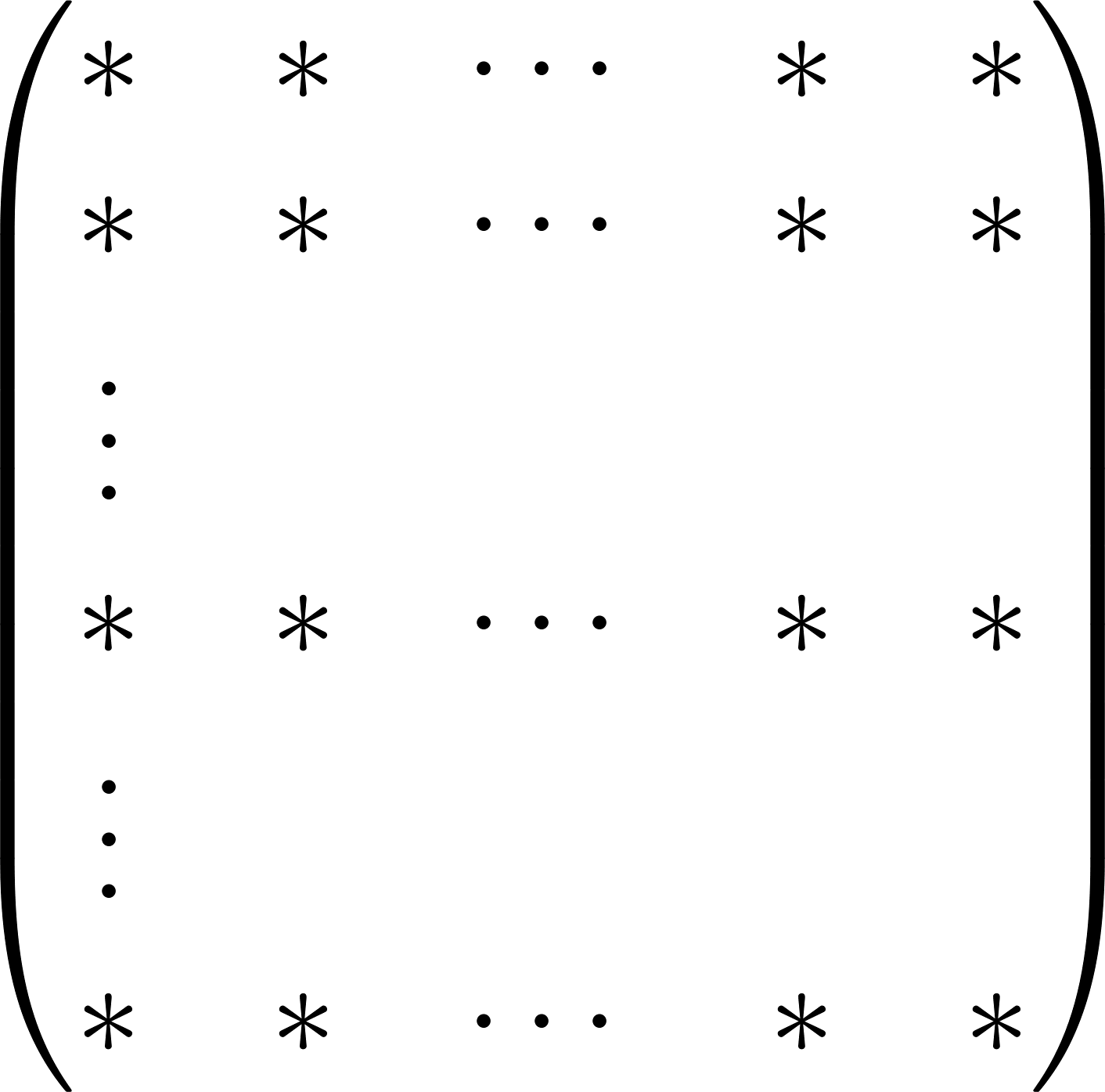 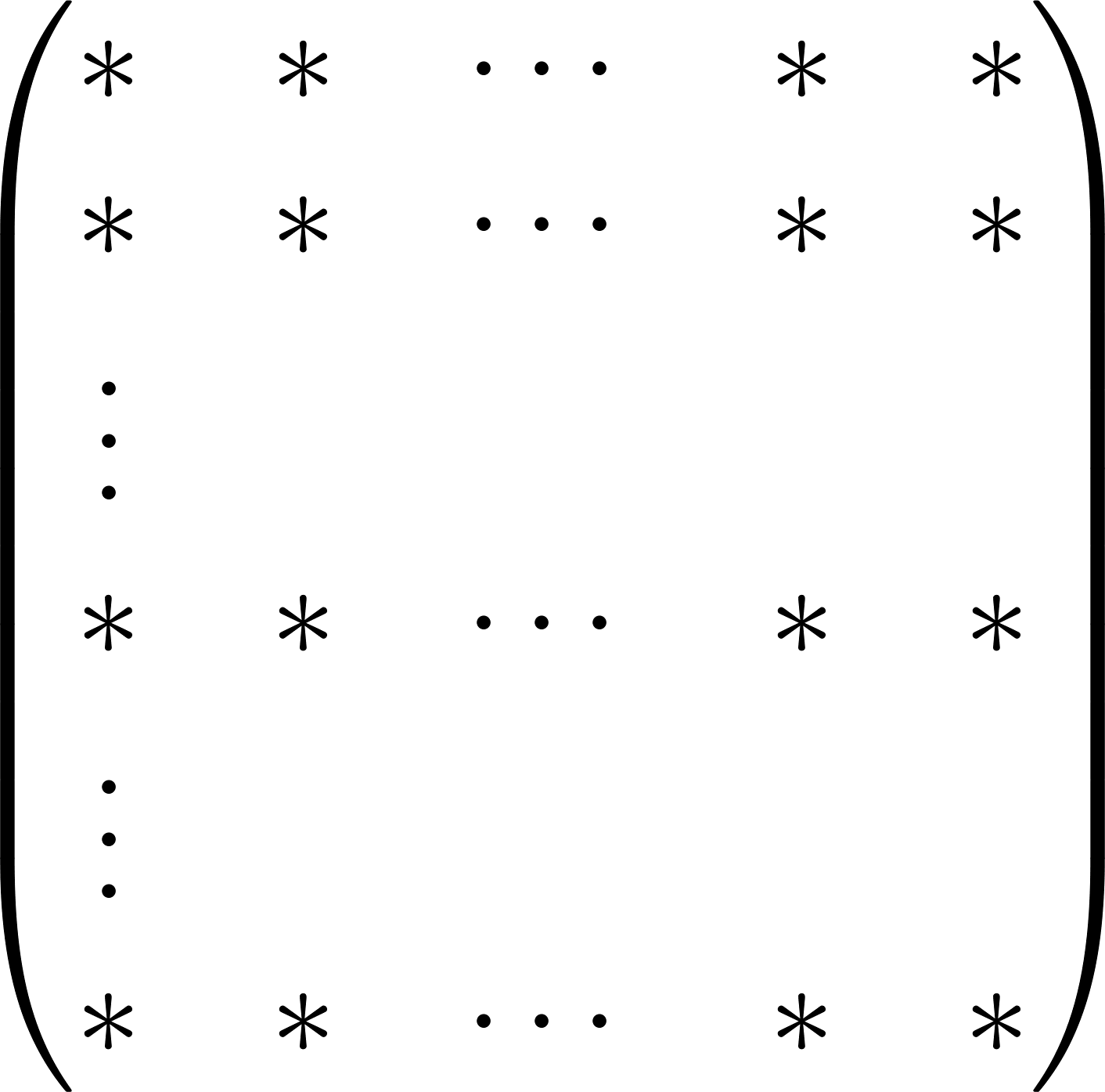 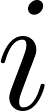 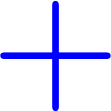 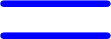 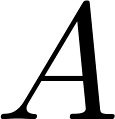 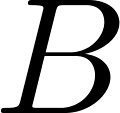 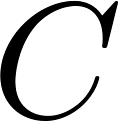 היחידה המקיימת ש: עבור מטריצות
איך מוגדרת
?
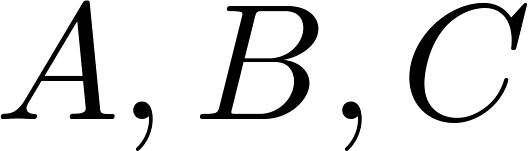 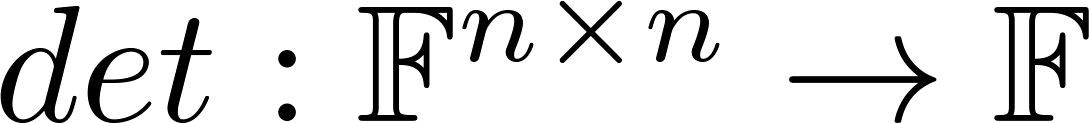 1. אם
וגם
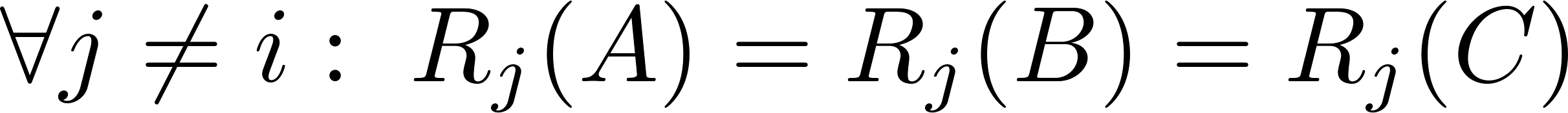 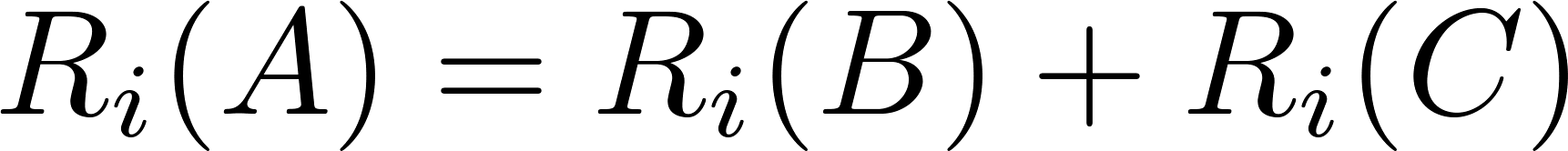 אז
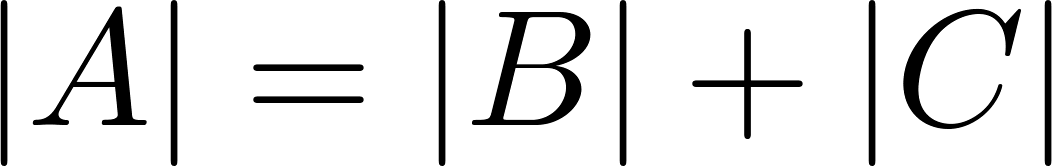 למשל
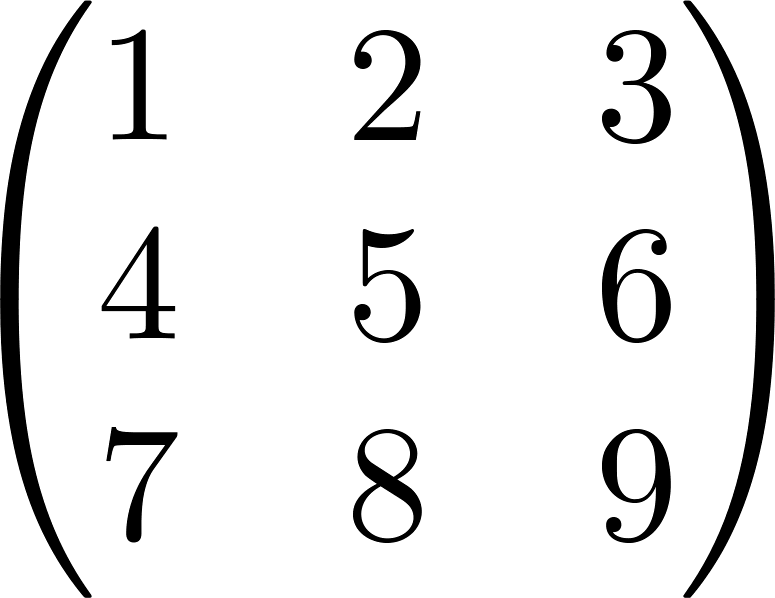 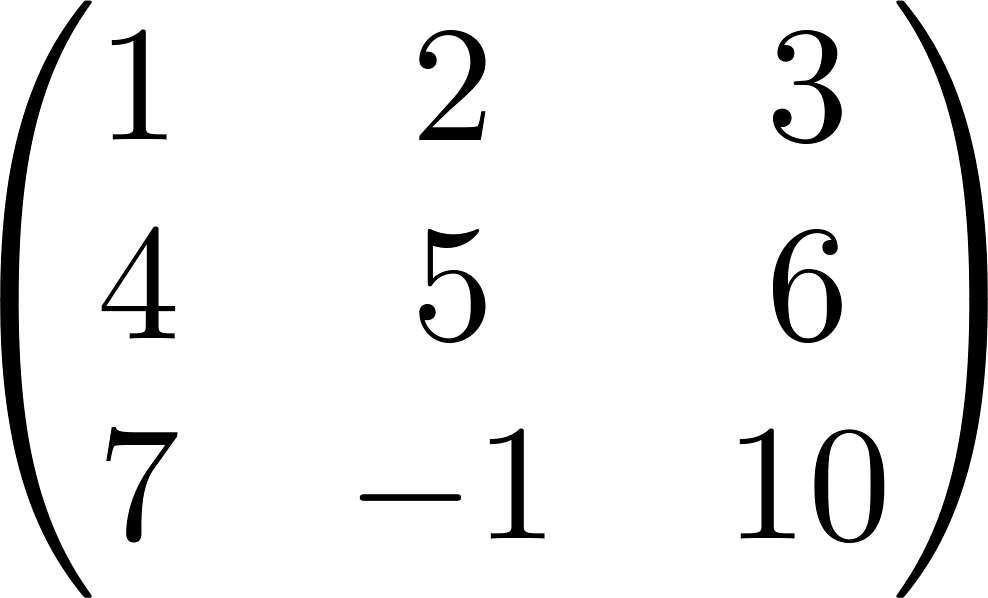 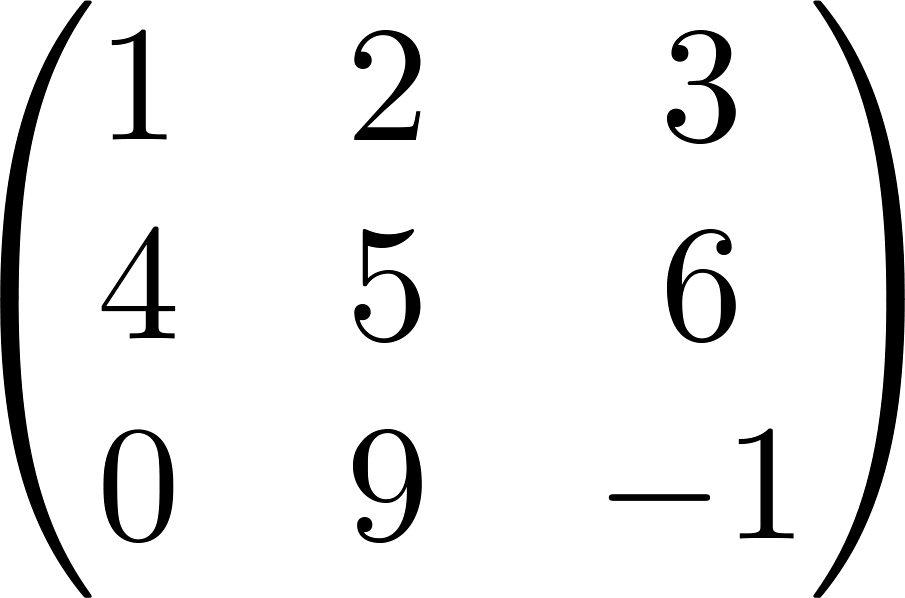 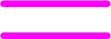 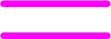 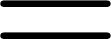 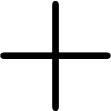 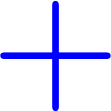 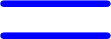 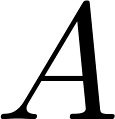 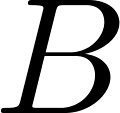 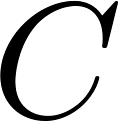 היחידה המקיימת ש: עבור מטריצות
איך מוגדרת
?
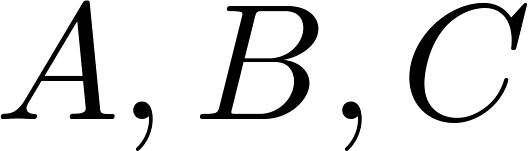 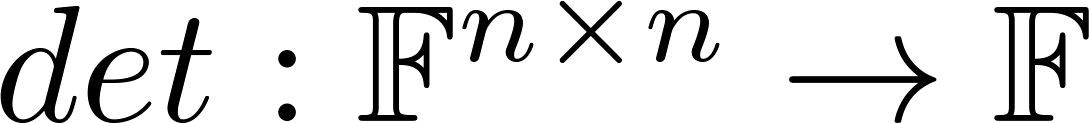 1. אם
וגם
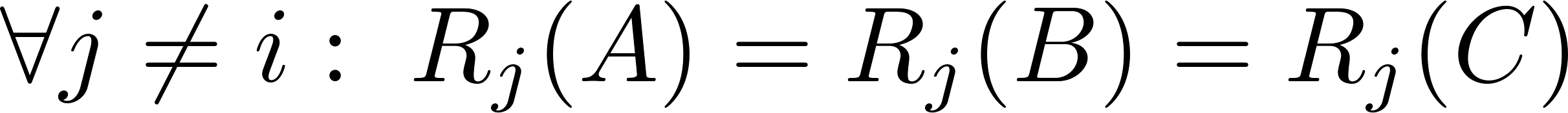 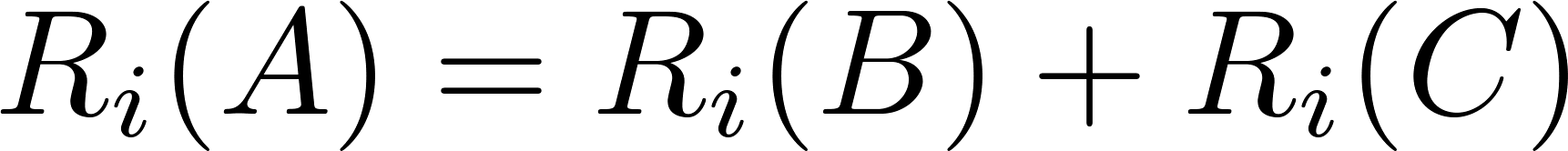 אז
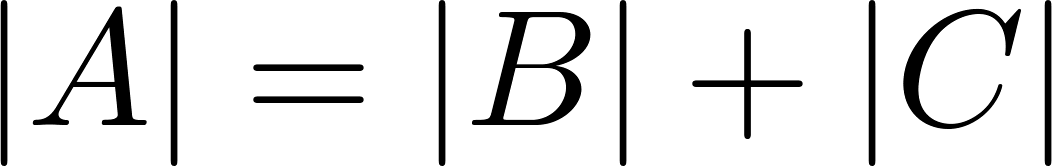 אז
אם
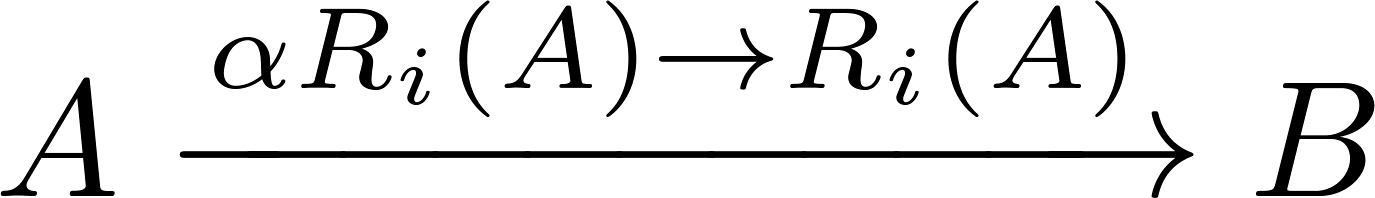 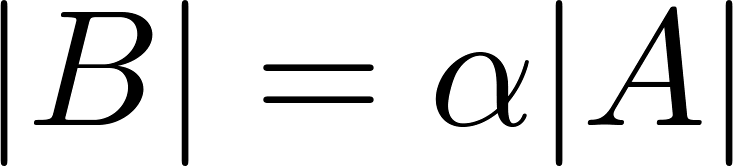 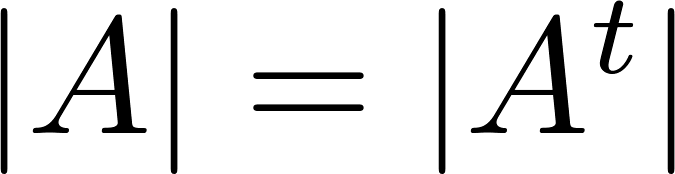 למשל
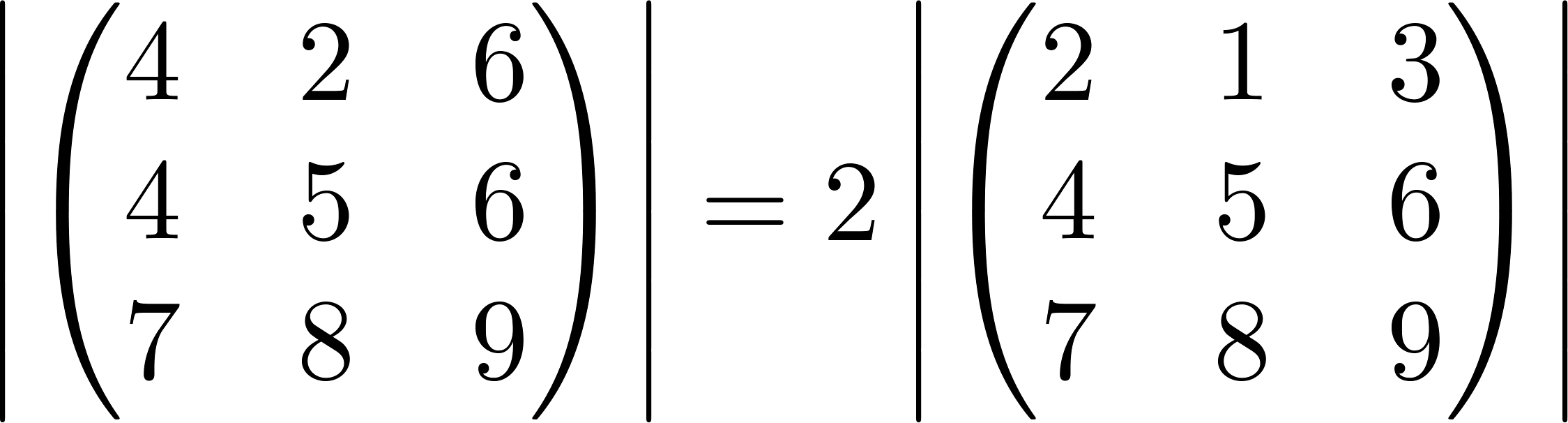 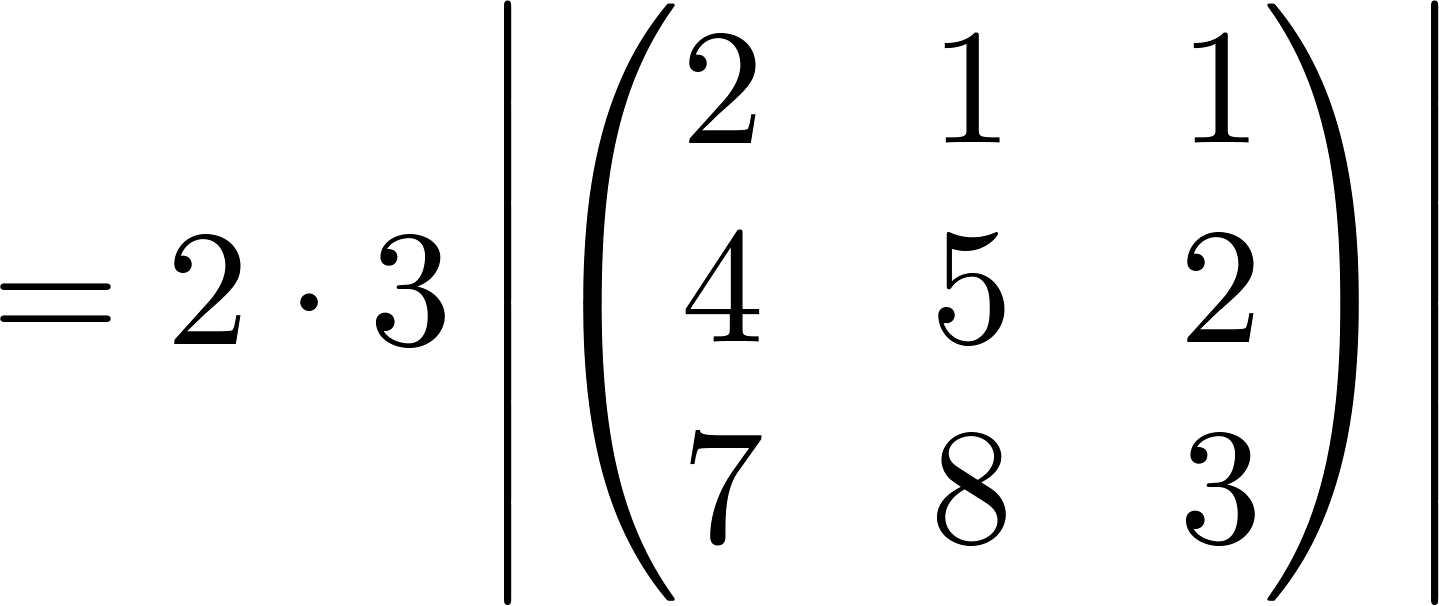 היחידה המקיימת ש: עבור מטריצות
איך מוגדרת
?
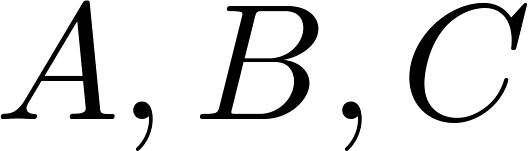 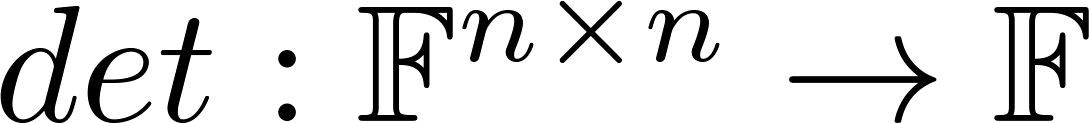 1. אם
וגם
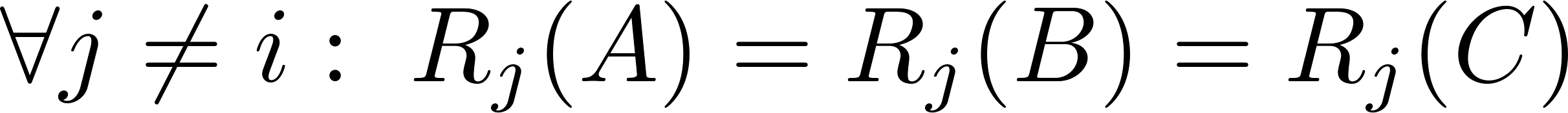 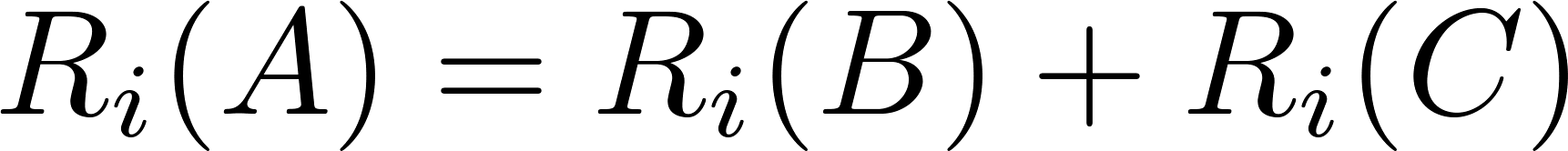 אז
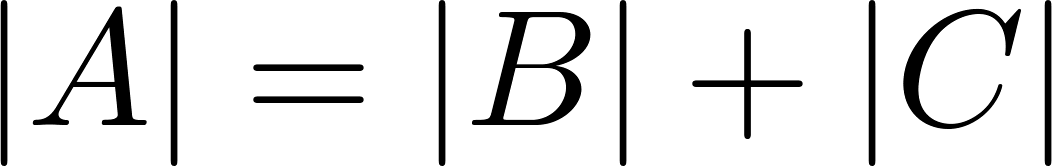 אז
אם
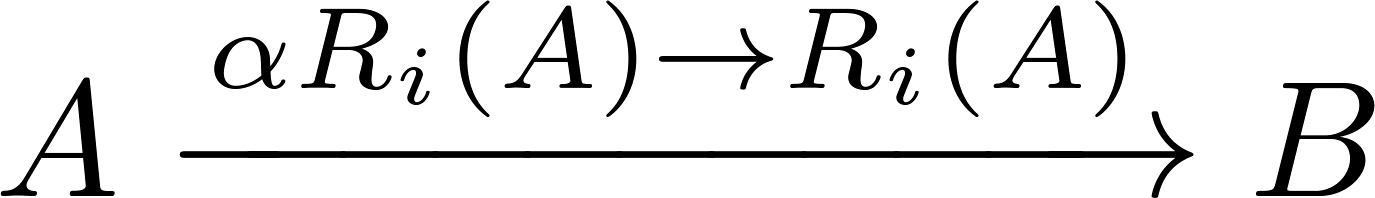 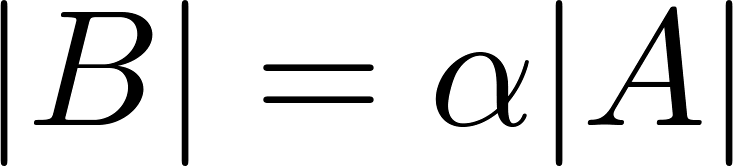 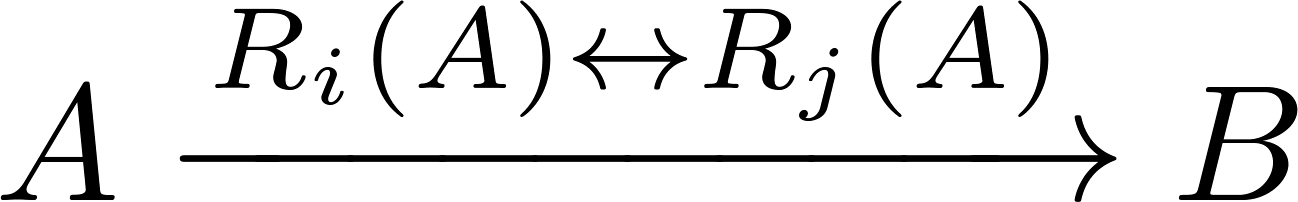 אז
2. אם
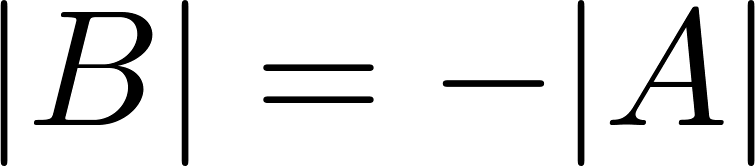 3.
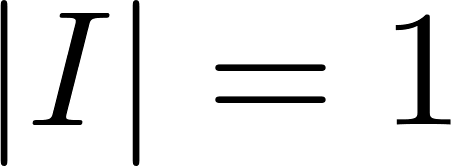 תכונות בסיסיות:
1. אם למטריצה יש שורת אפסים אזי הדטרמיננטה שלה =0
2. אם למטריצה יש שורה שהיא כפולה של שורה אחרת אזי הדטרמיננטה שלה =0
אינה משנה דטרמיננטה
3. פעולה שורה
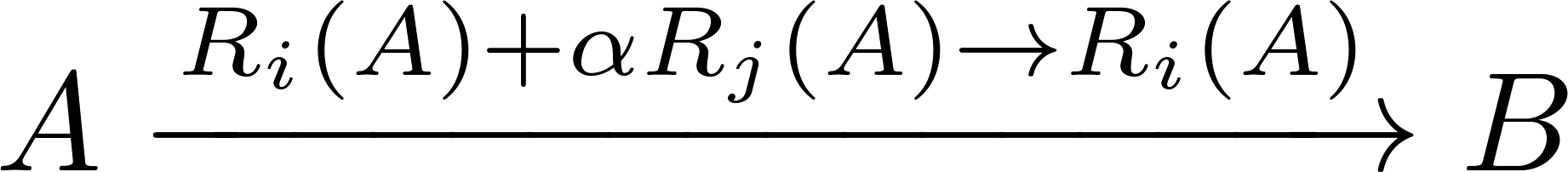 מכפלת 
איברי האלכסון
4. עבור מטריצה משולשית
מתקיים כי
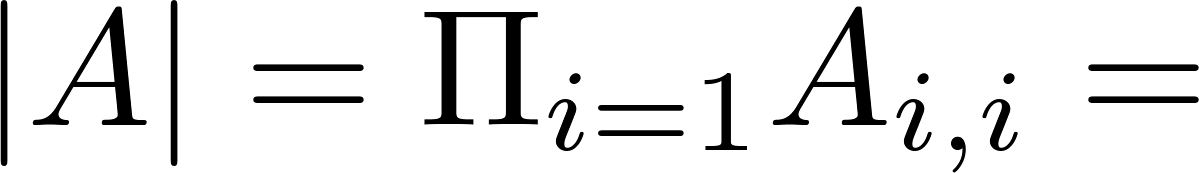 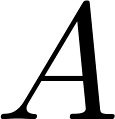 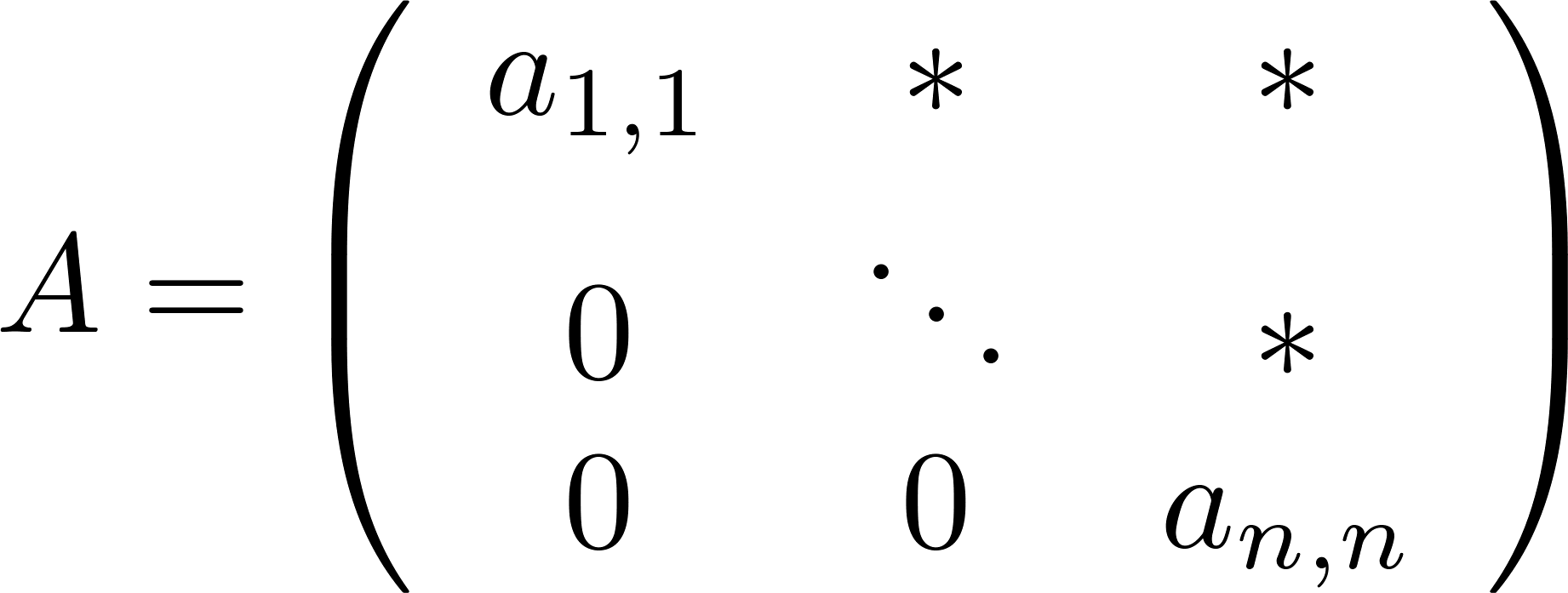 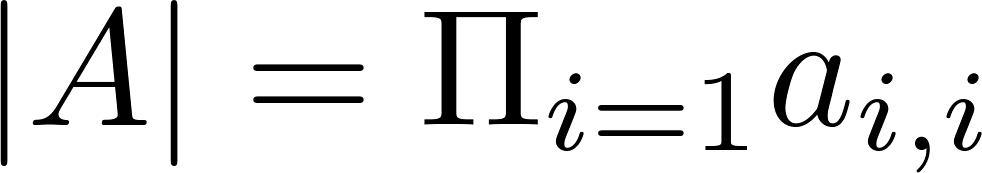 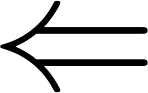 היחידה המקיימת ש: ...
איך מוגדרת
?
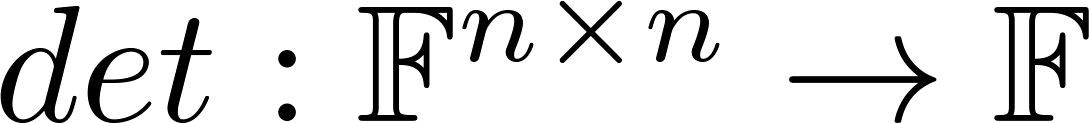 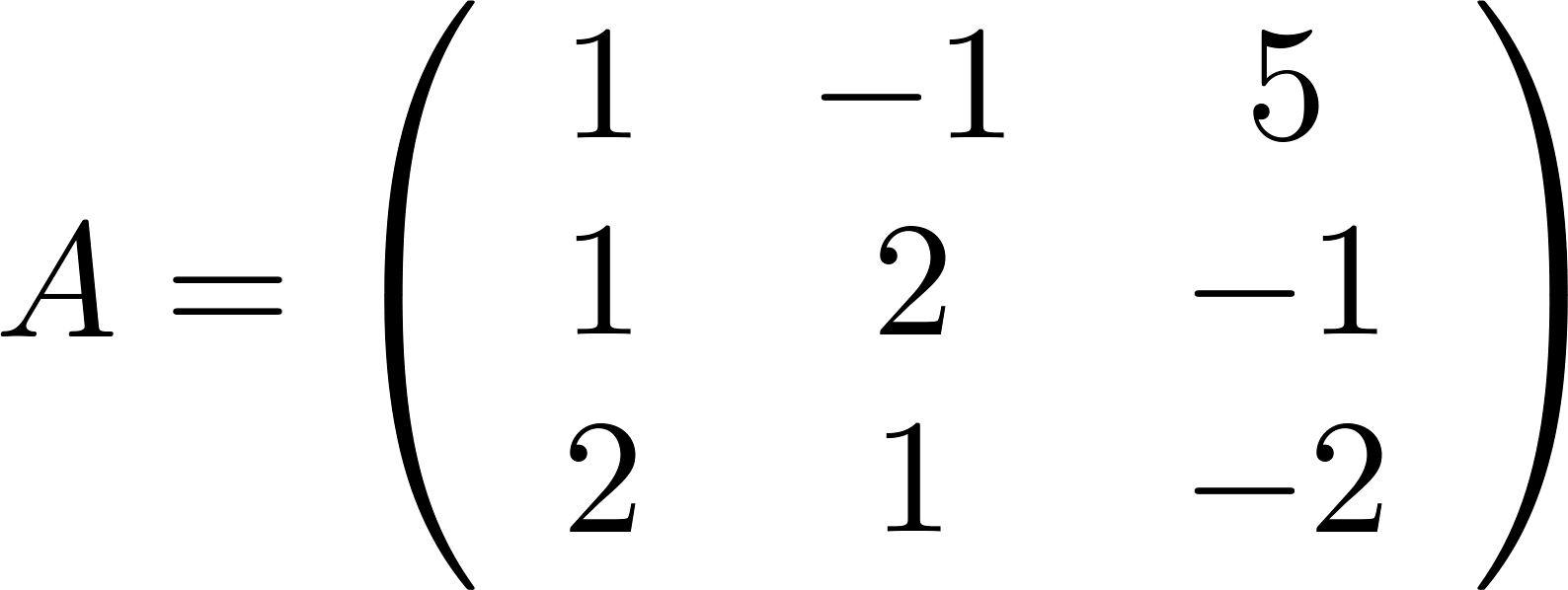 דוגמא: חשב את הדטרמיננטה של
פתרון: נדרג ונשמור על השינוי בדטרמיננטה-
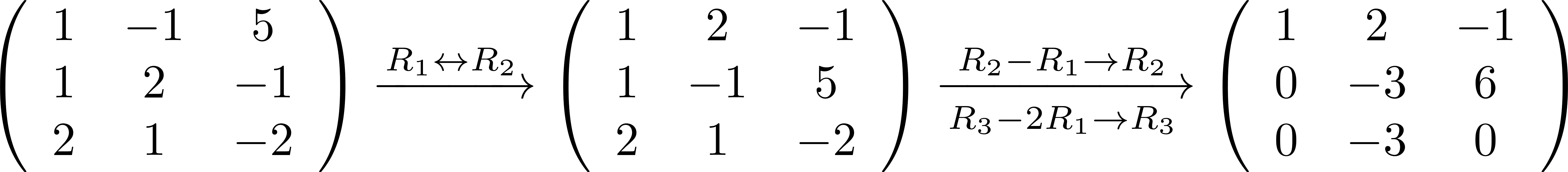 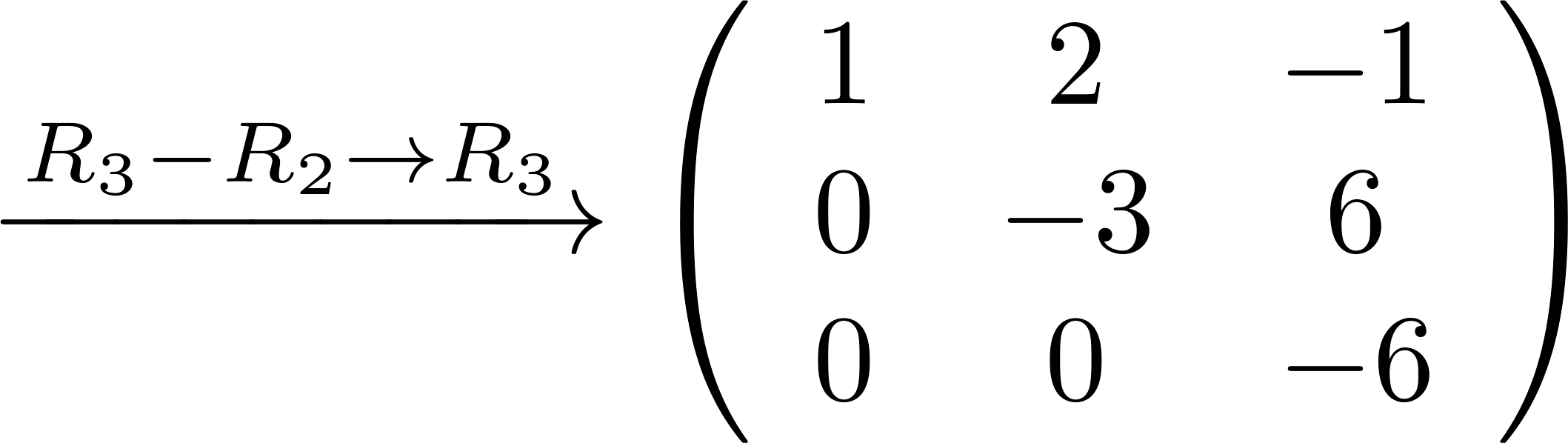 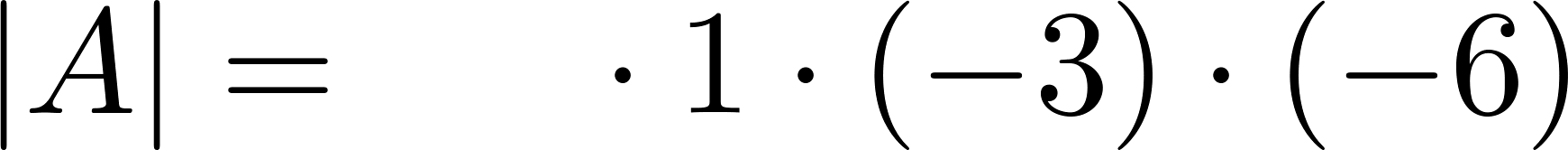 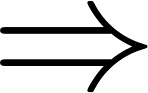 היחידה המקיימת ש: ...
איך מוגדרת
?
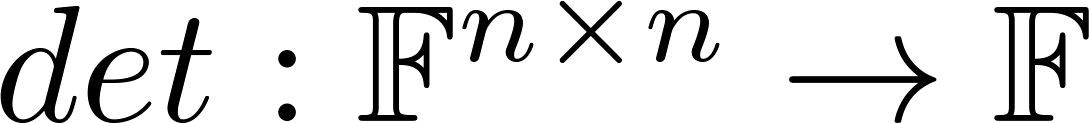 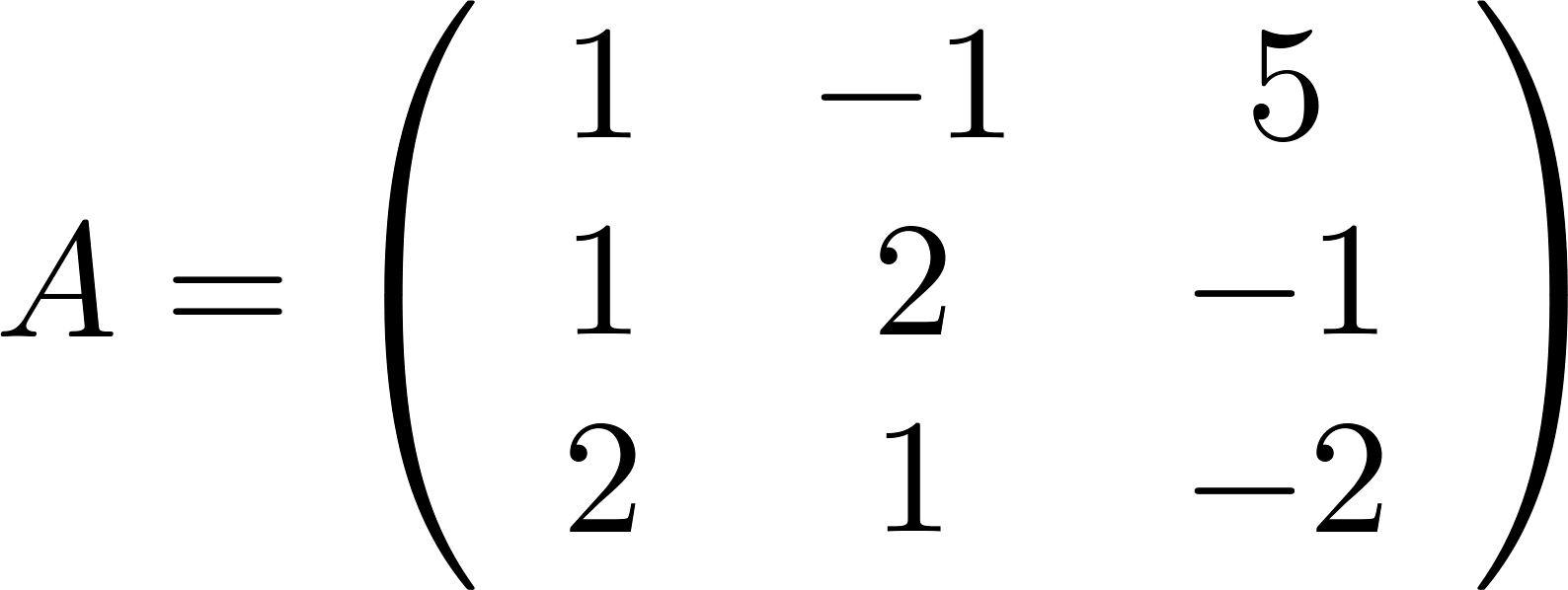 לא משפיע
על הדטרמיננטה
דוגמא: חשב את הדטרמיננטה של
מינוס
פתרון: נדרג ונשמור על השינוי בדטרמיננטה-
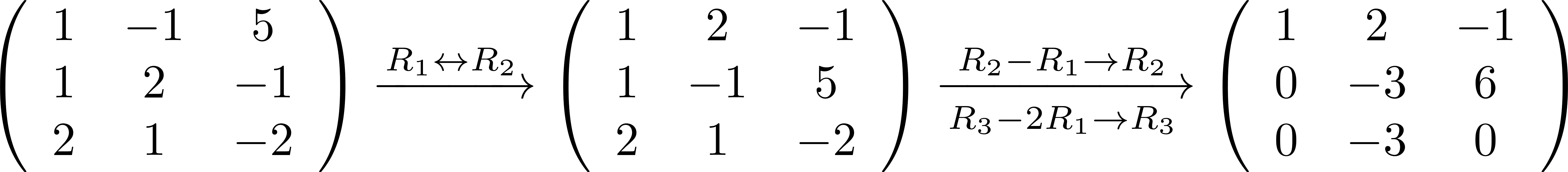 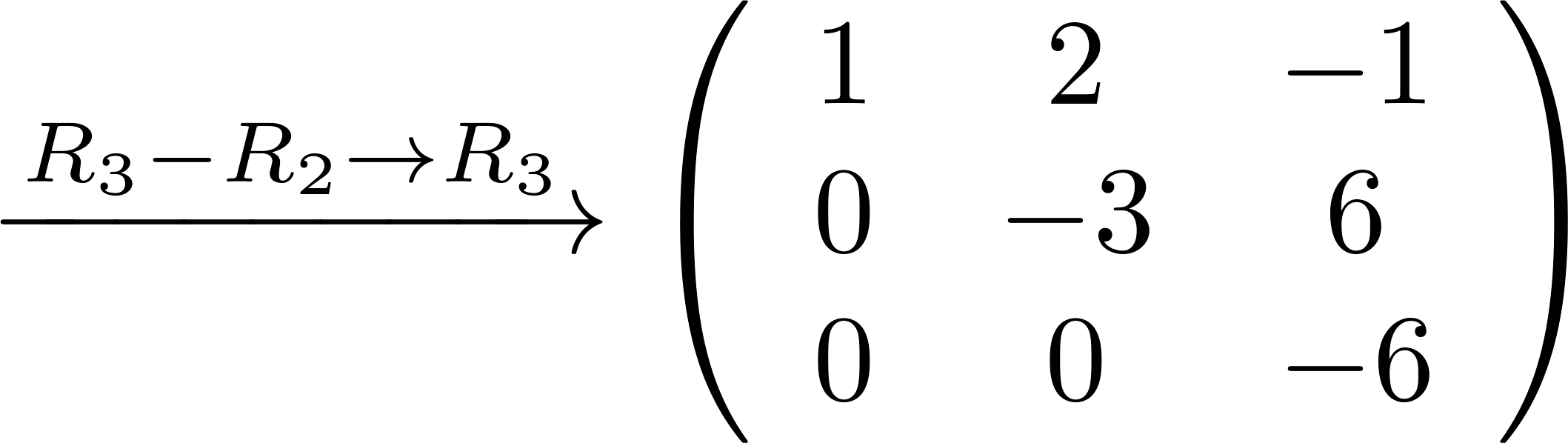 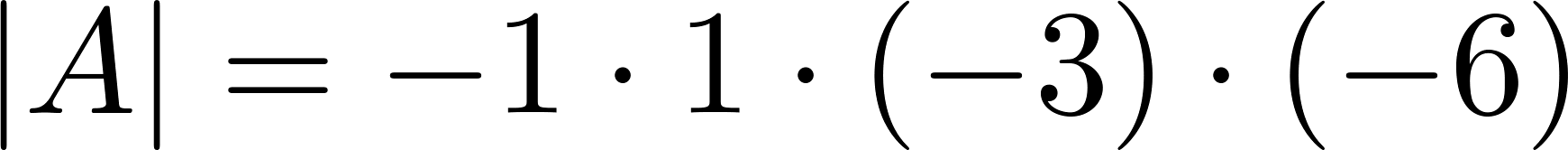 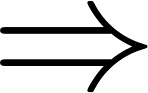 תכונות :
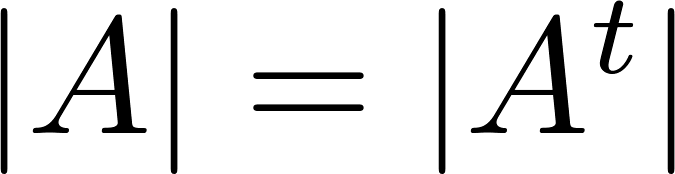 1.
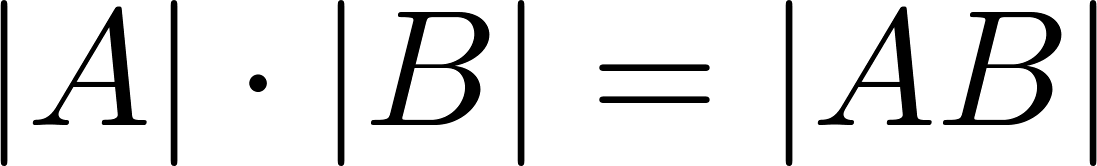 2.
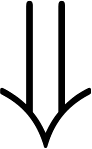 3.
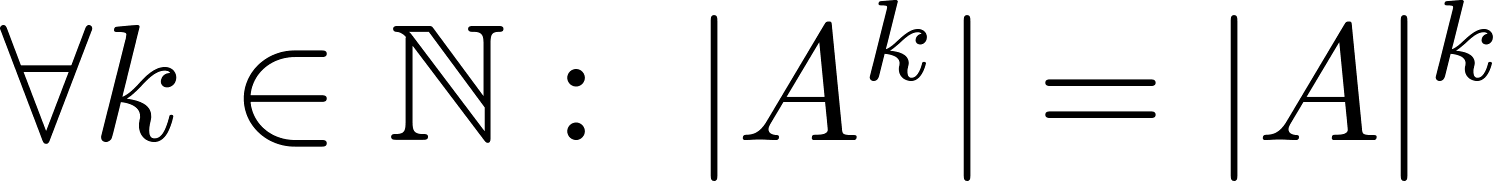 במקרה ו
הפיכה  מתקיים כי
הפיכה  אמ"מ
4.
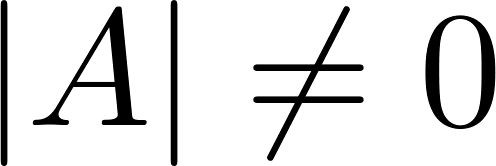 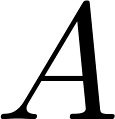 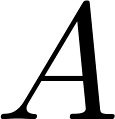 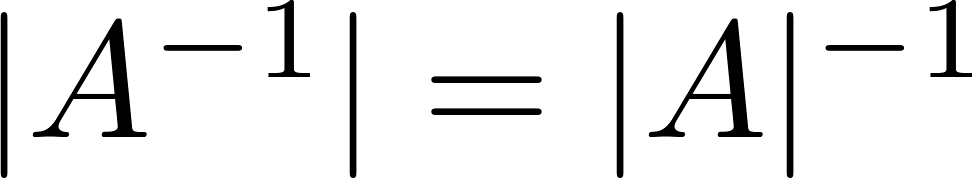 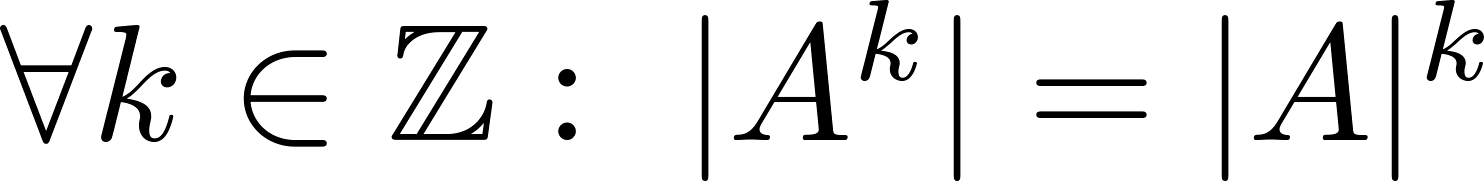 בעזרת
בטא את
תרגיל: תהא
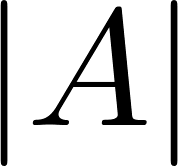 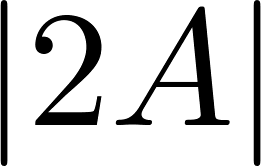 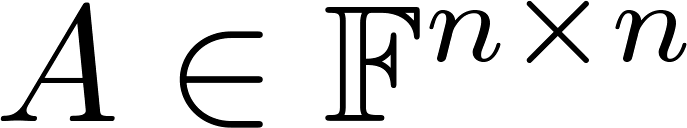 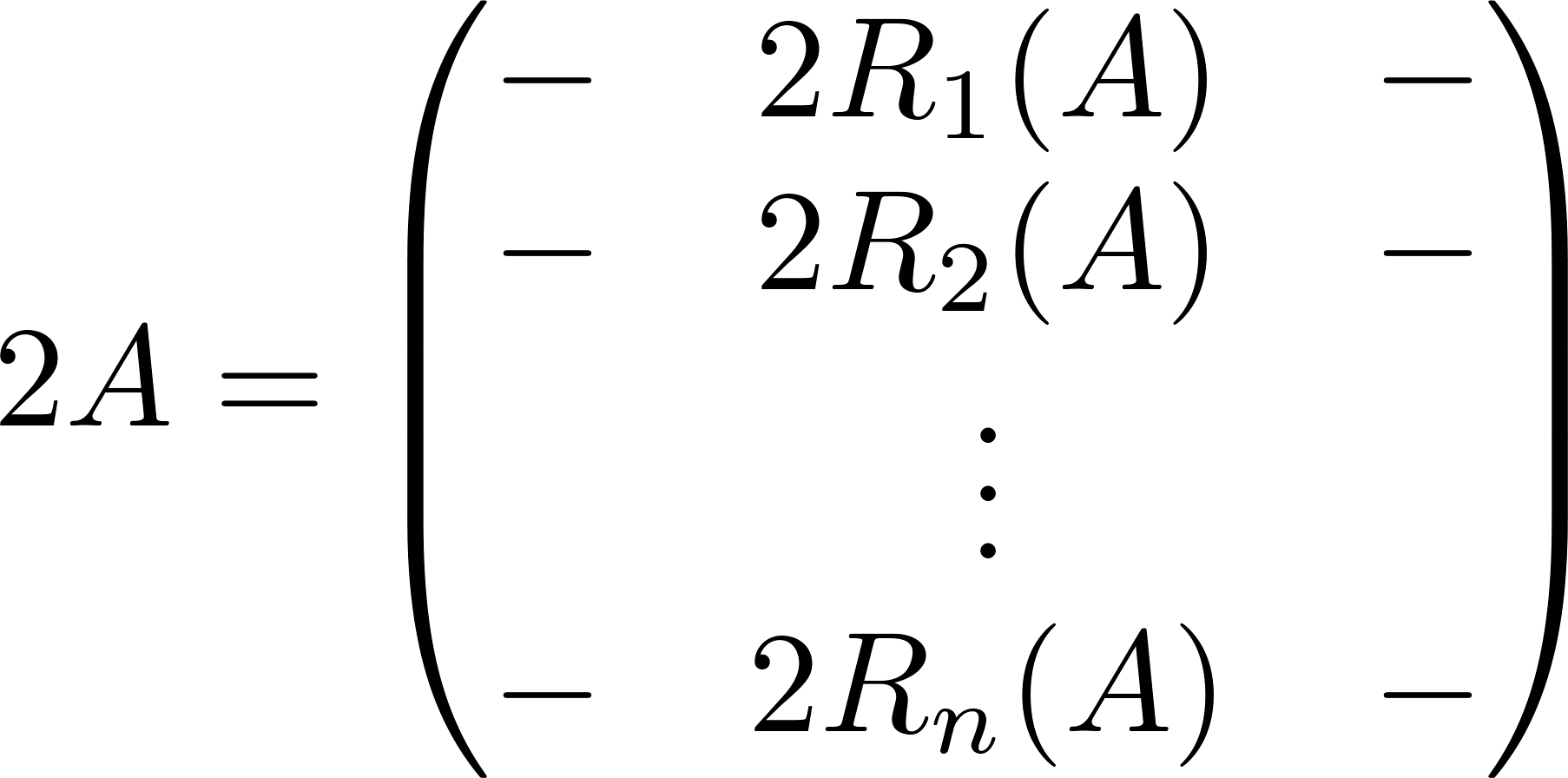 פתרון:
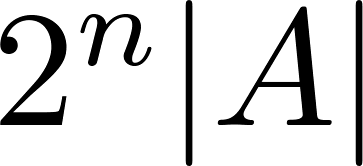 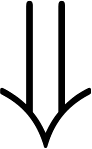 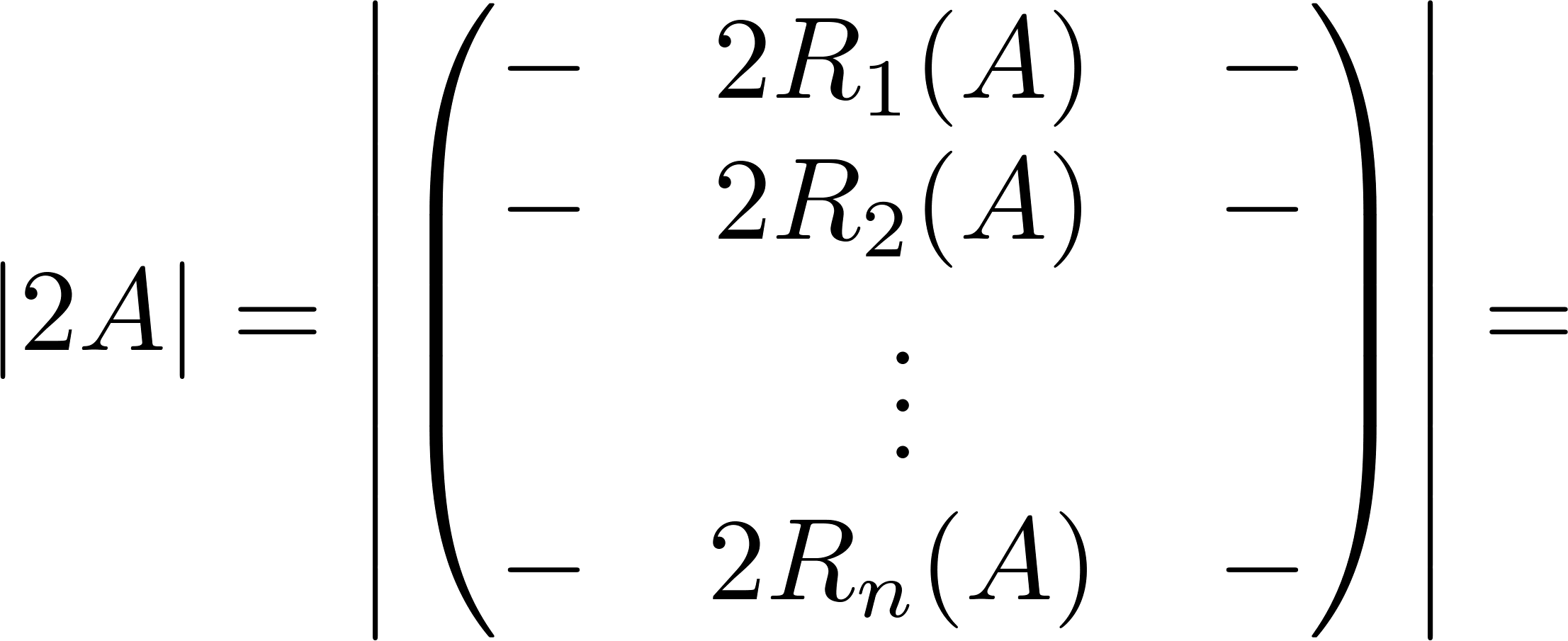 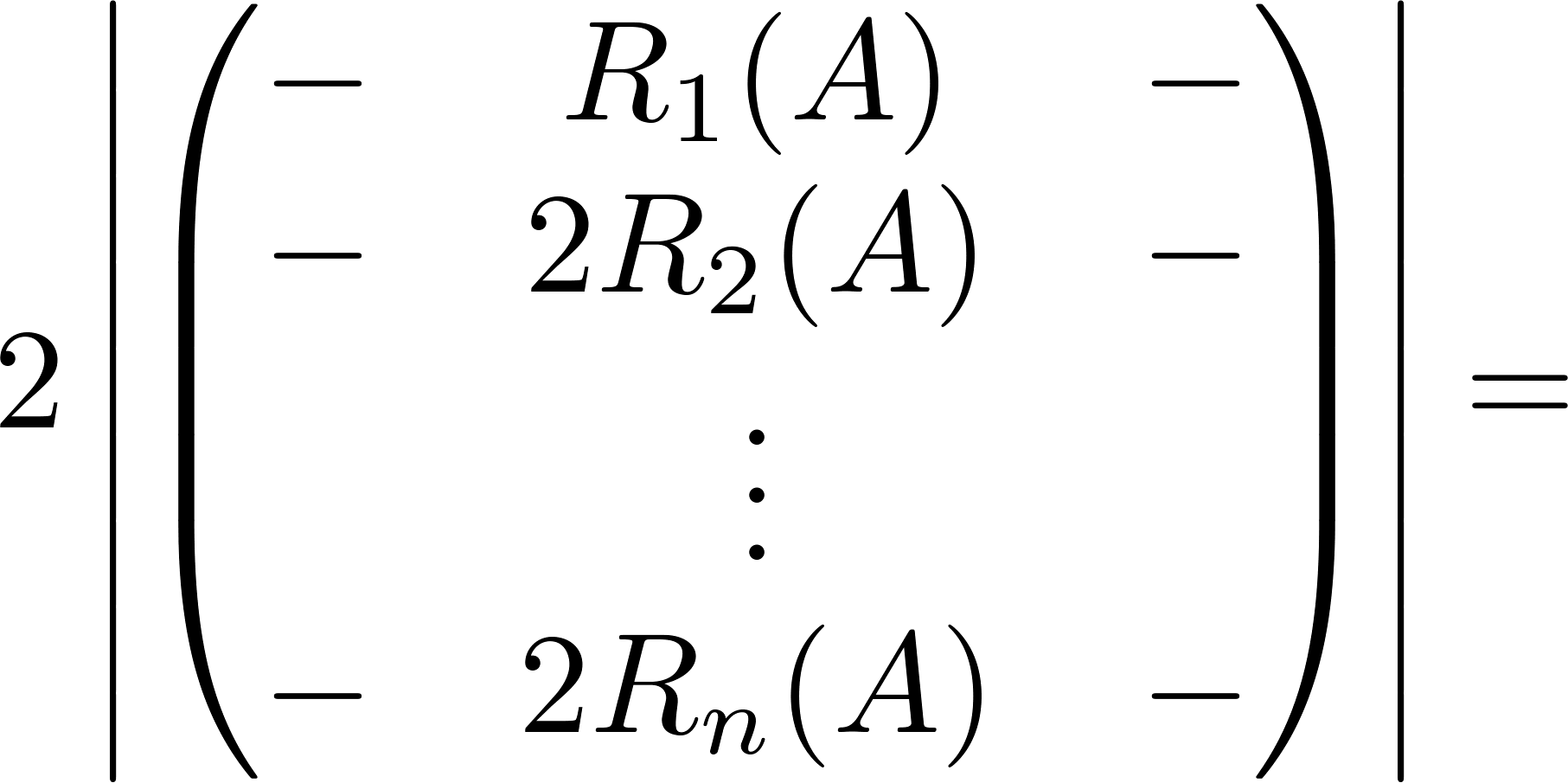 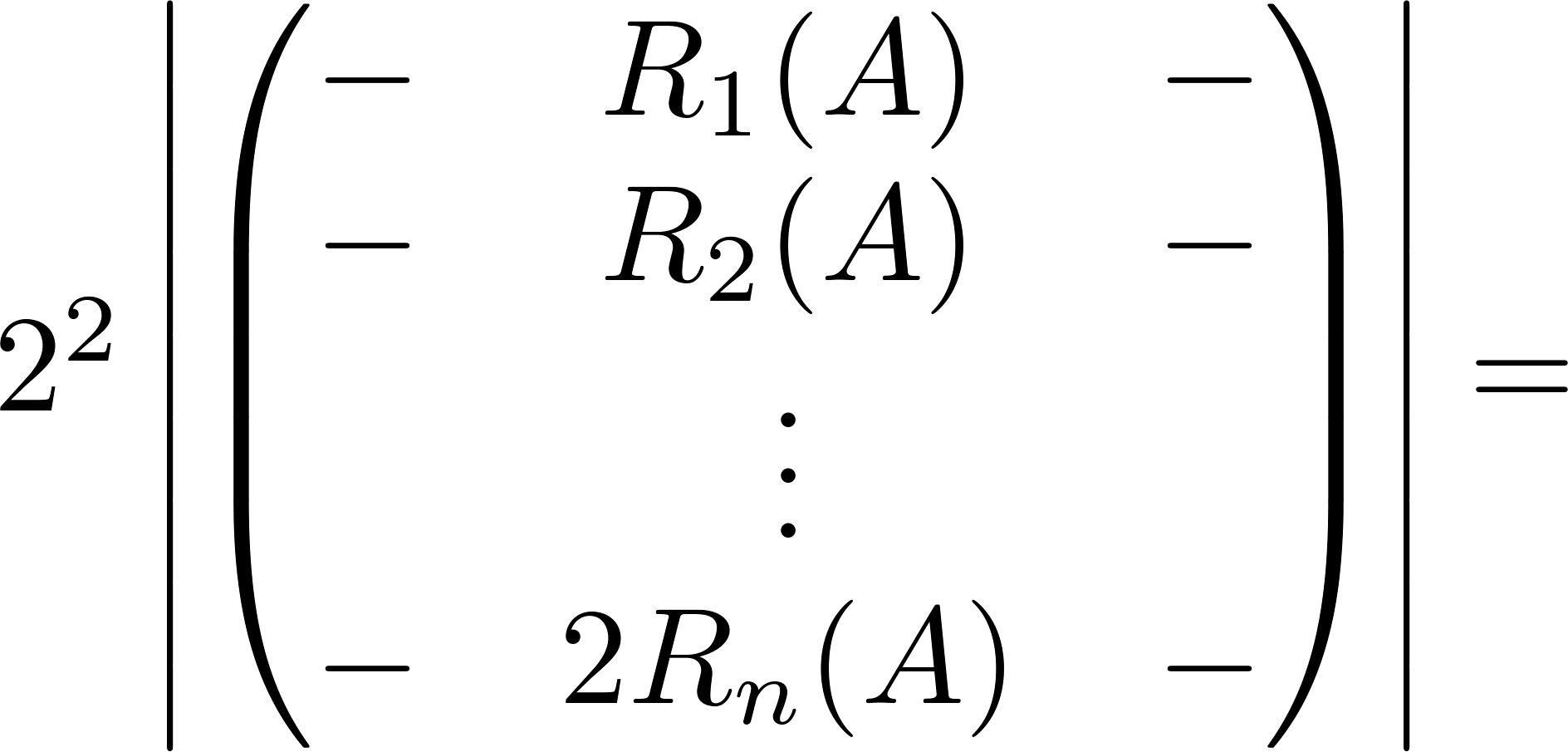 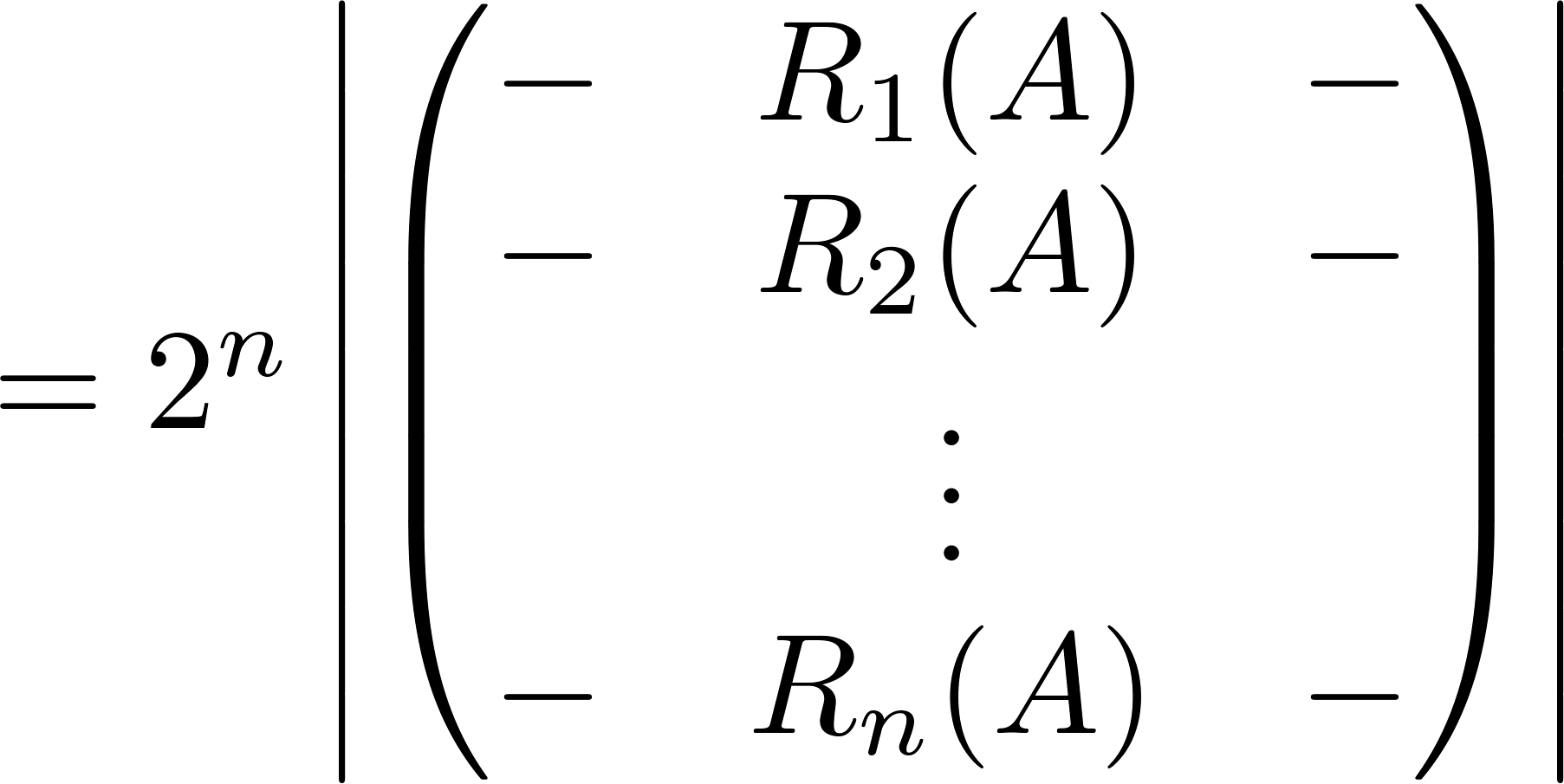 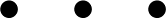 בעזרת
בטא את
תרגיל: תהא
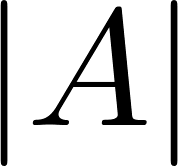 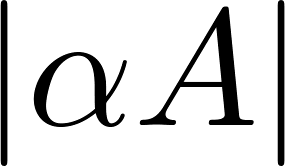 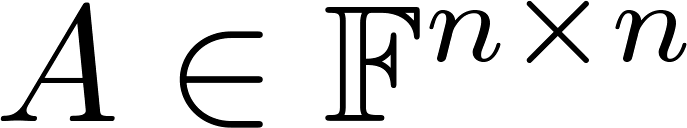 פתרון:
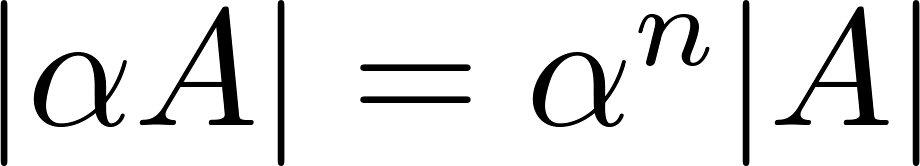 אנטי סימטרית.
תרגיל: תהא
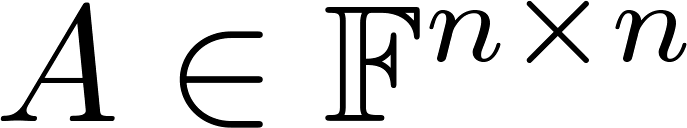 אינה הפיכה.
אי זוגי אזי
הוכיחו כי אם
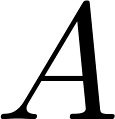 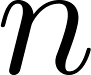 פתרון: נתון כי
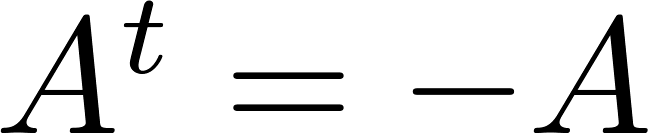 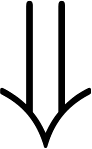 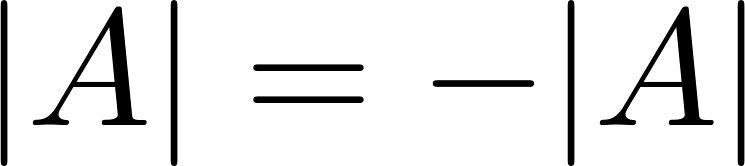 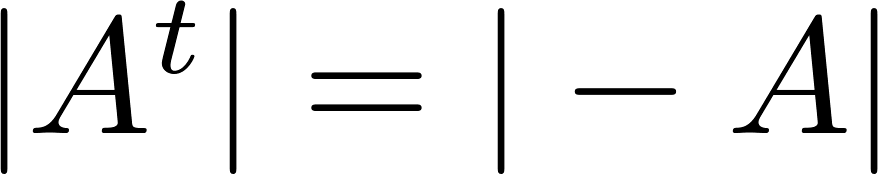 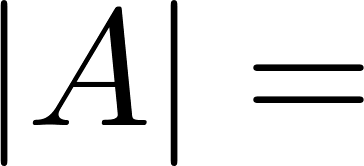 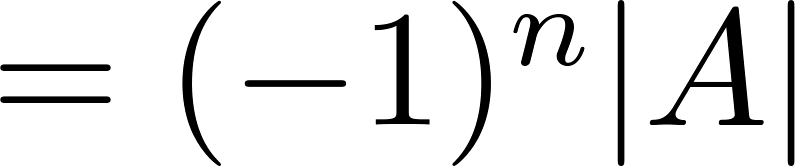 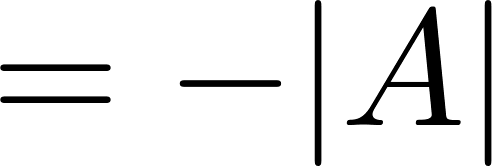 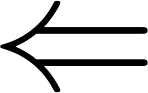 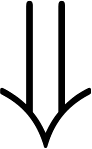 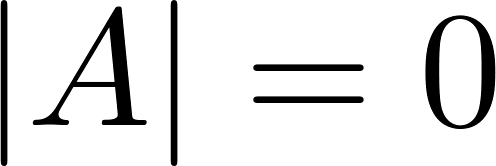 תכונה
תרגיל קודם
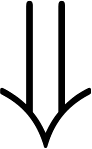 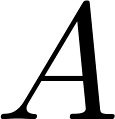 אינה הפיכה.
יקראו צמודות אם:
הגדרה: מטריצות
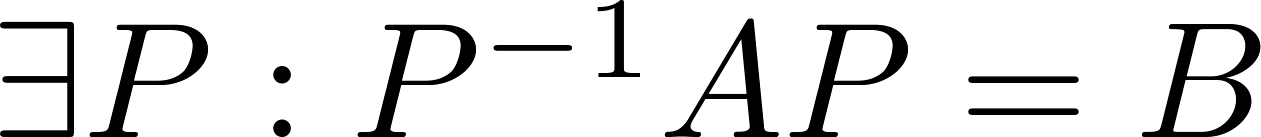 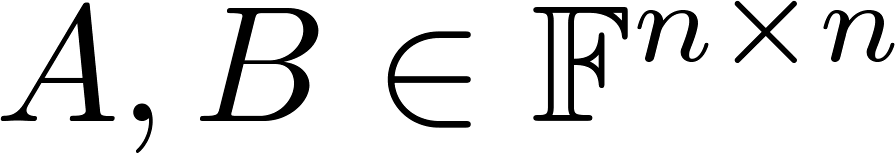 הפיכה
צמודות אזי יש להם אותה דטרמיננטה.
תרגיל: הוכיחו שאם
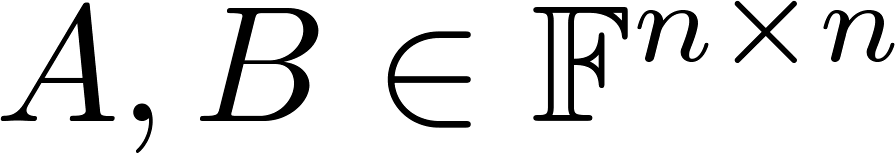 פתרון: נתון כי
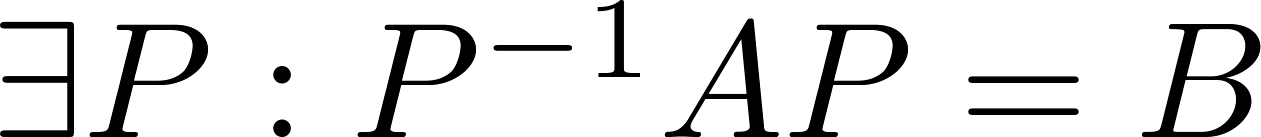 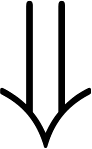 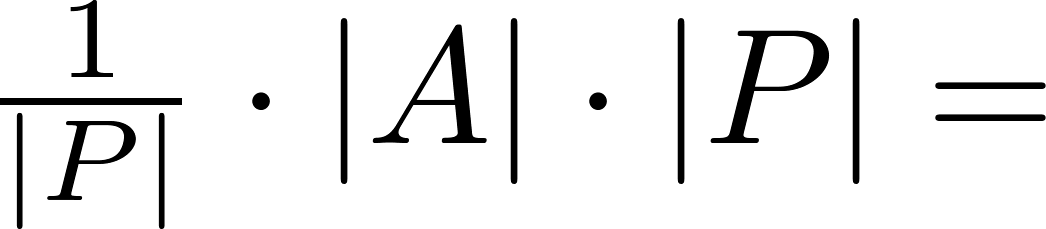 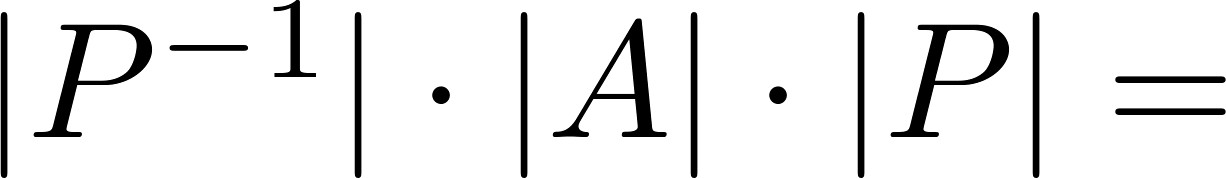 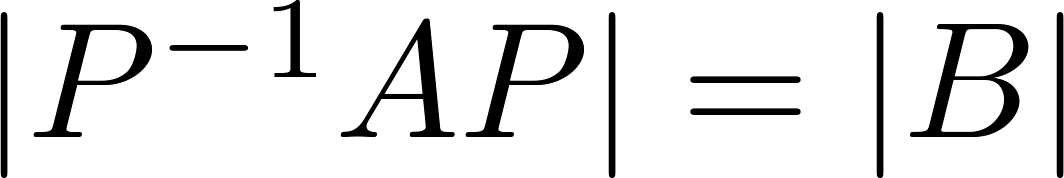 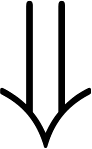 דטרמיננטה 
היא כפלית
סקלארים
 ולכן מתחלפים
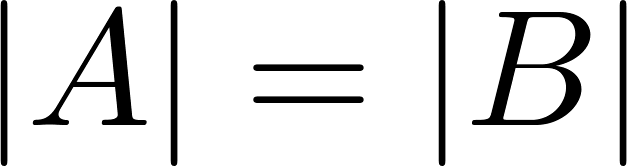 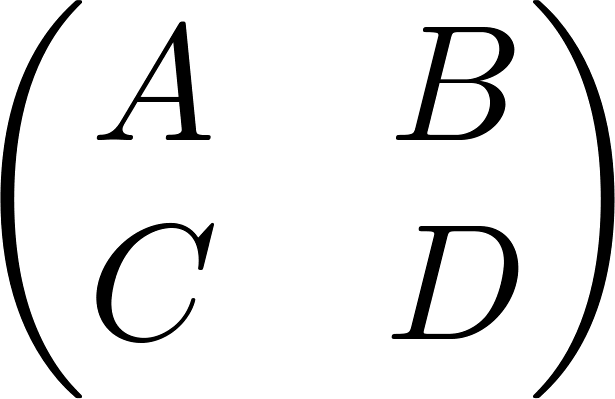 הגדרה: מטריצת בלוקים היא מטריצה מהצורה
מטריצות.
כאשר
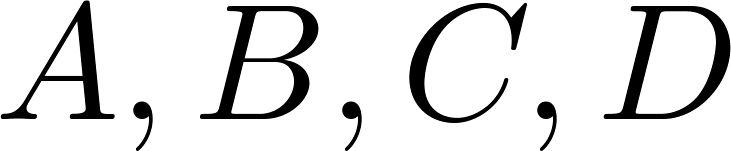 שימו לב כי כל מטריצה היא מטריצה בלוקים. 
ההגדרה היא בעיקר לסימון הבלוקים ולא המטריצה
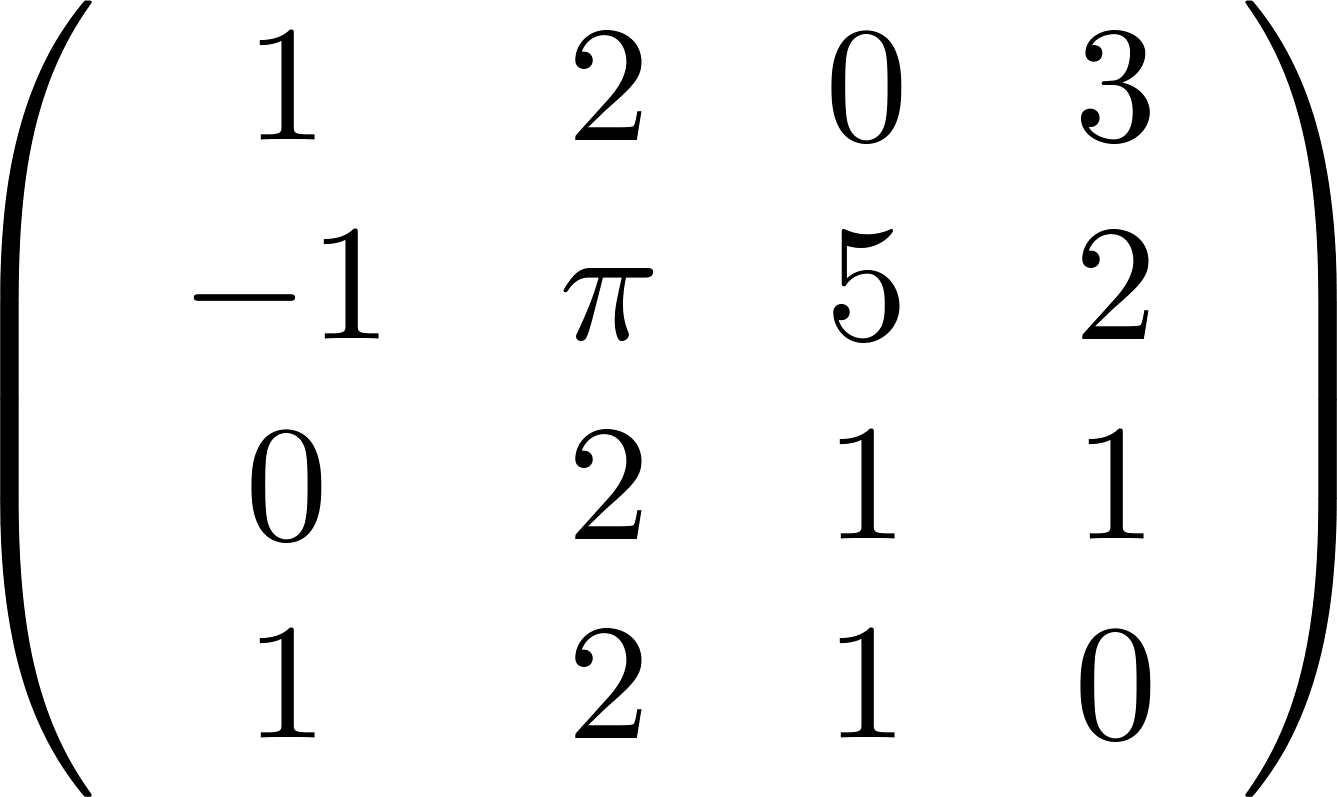 היא מטריצת בלוקים.
למשל: המטריצה
מה הבלוקים?
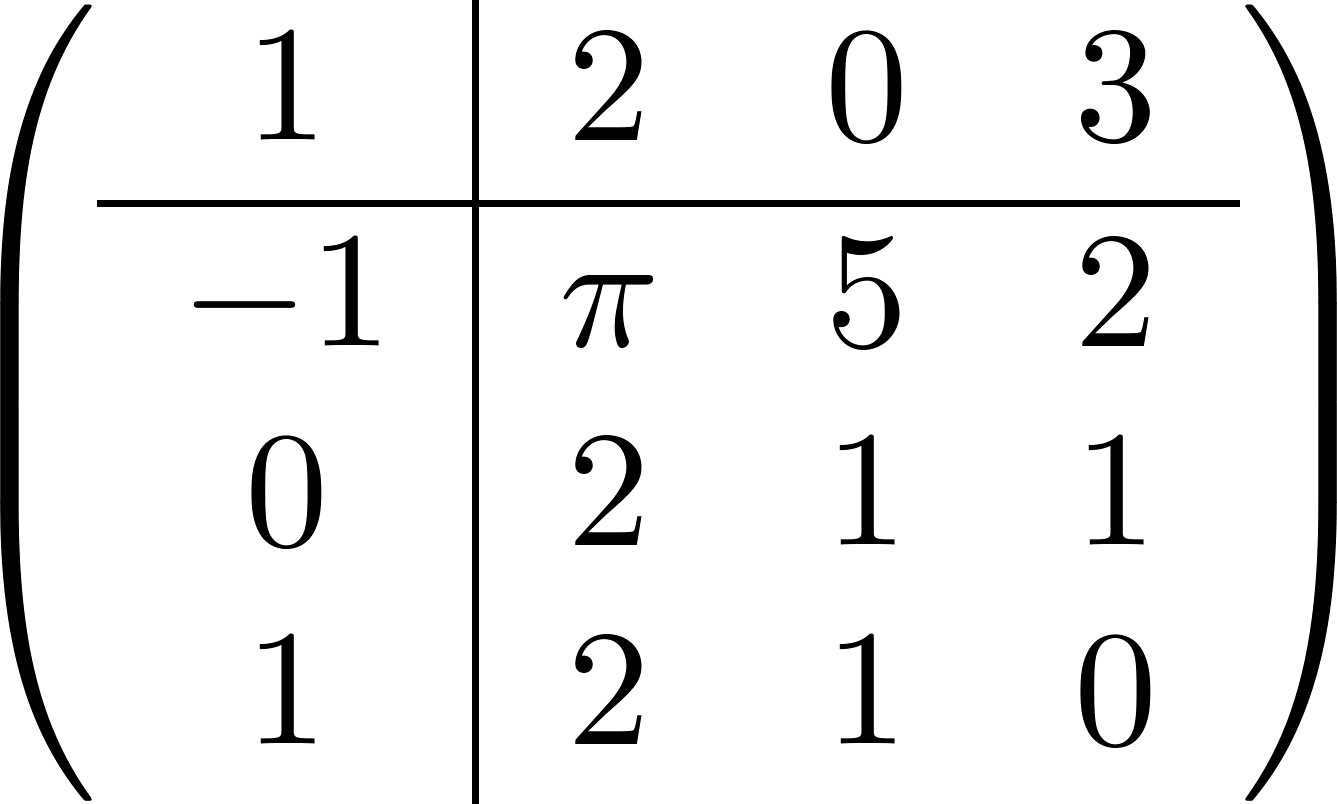 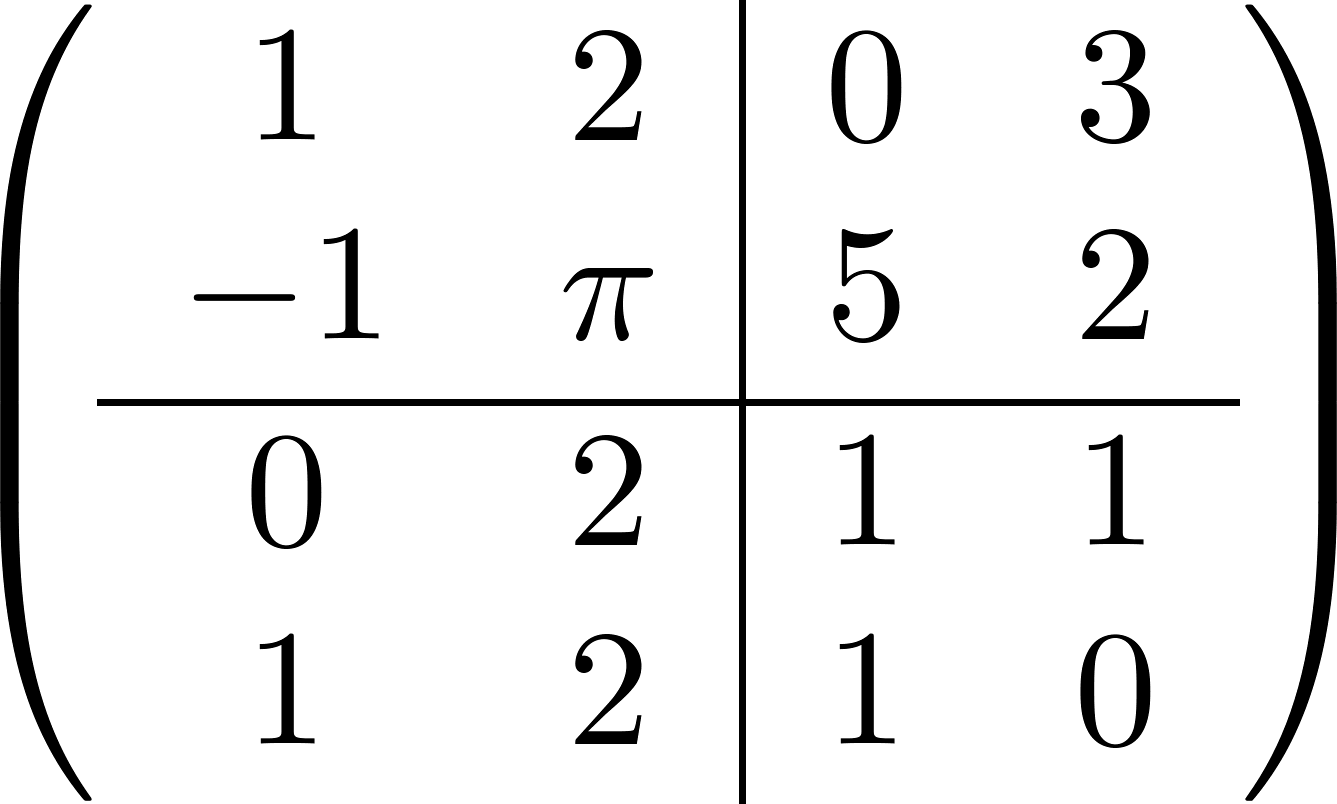 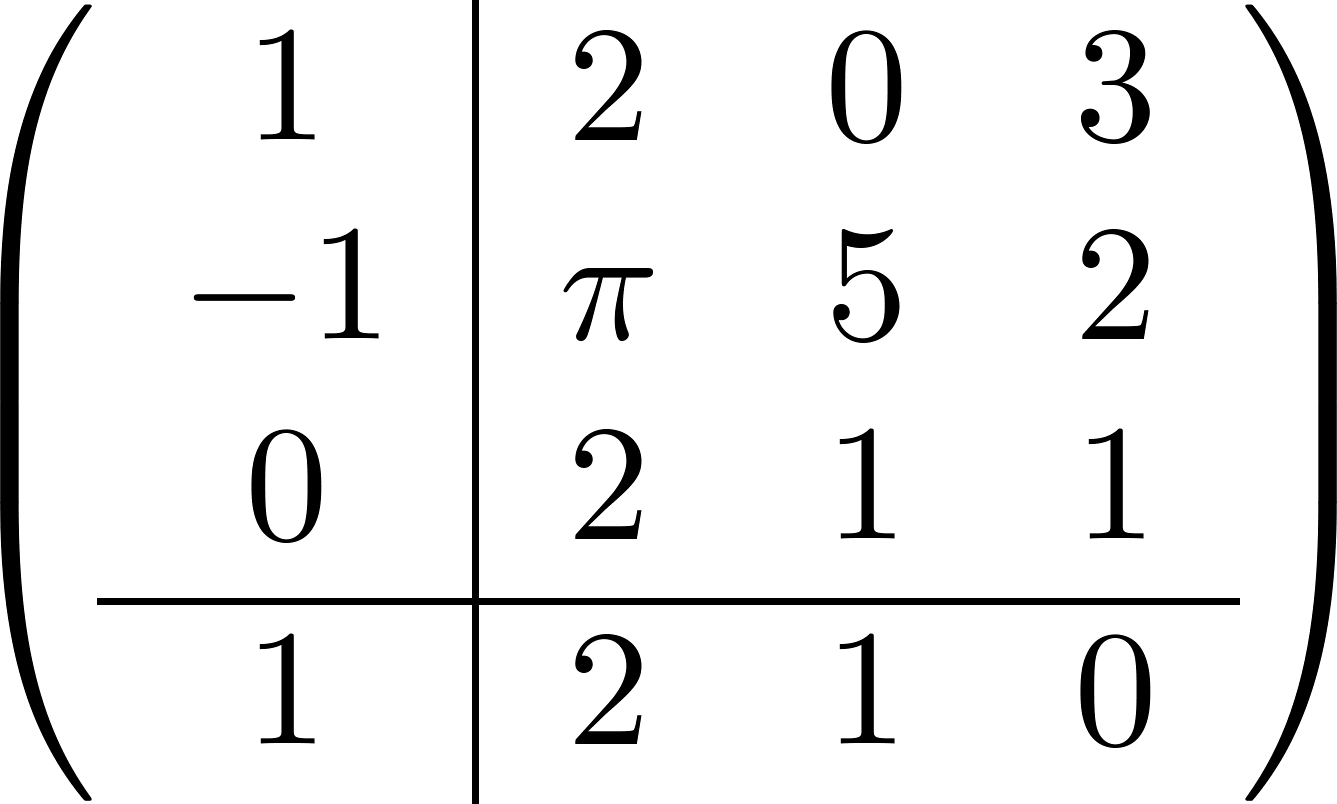 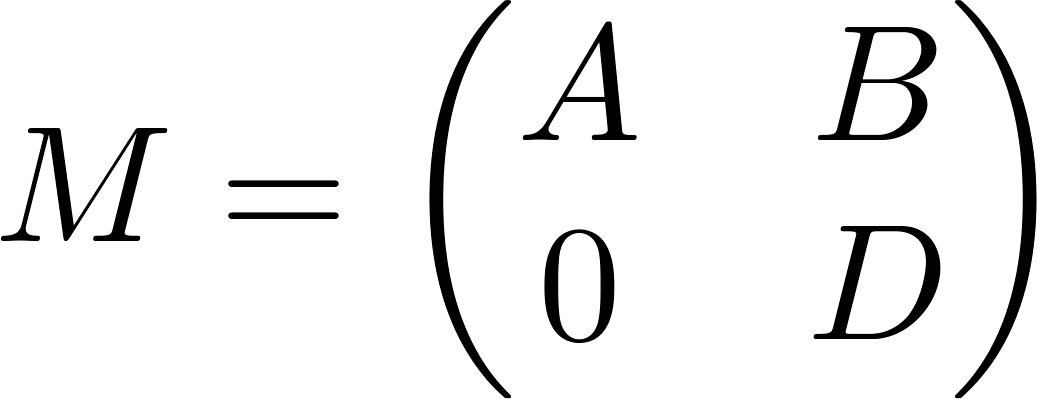 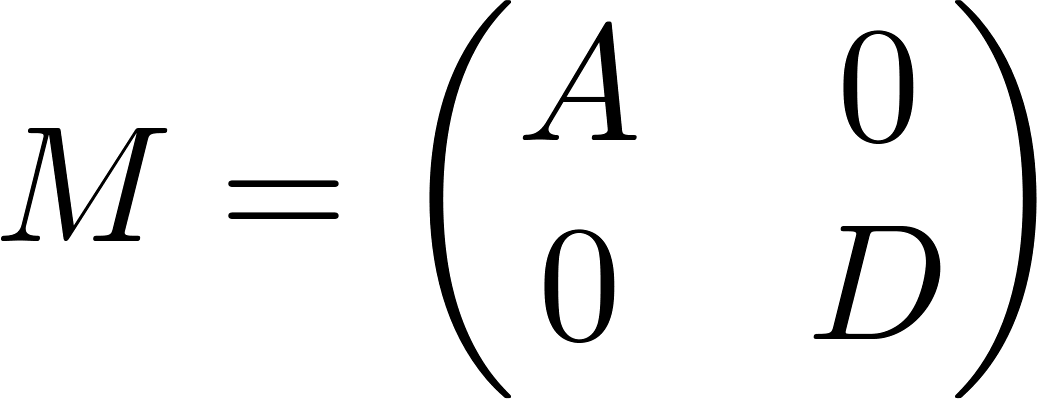 משפט: עבור מטריצת בלוקים מהצורה
או
מתקיים כי
מטריצות ריבועיות.
כאשר
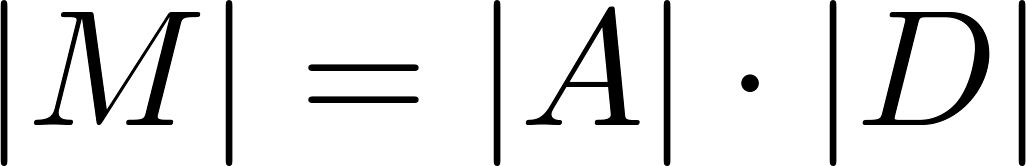 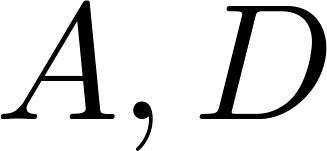 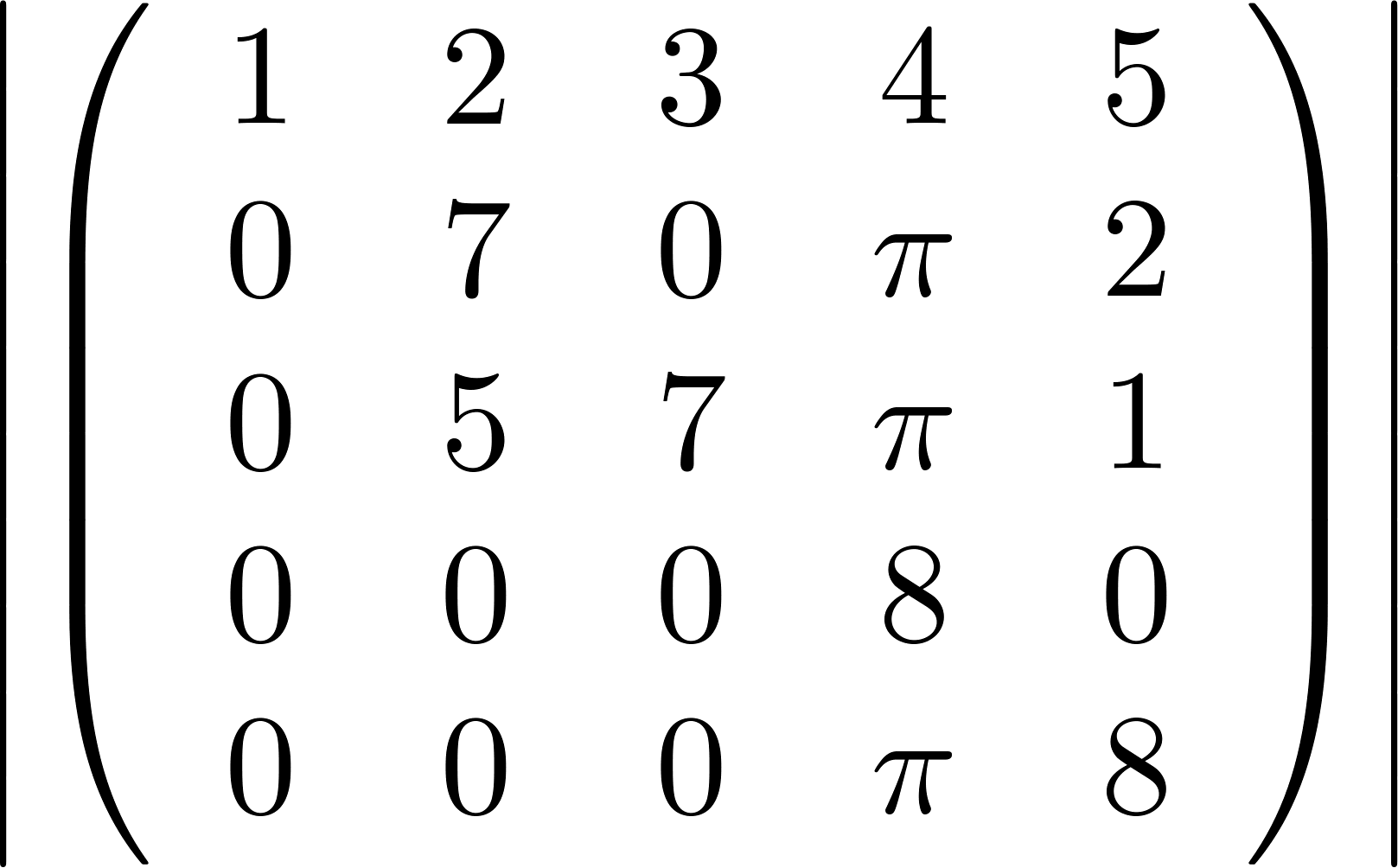 למשל: נחשב את הדטרמיננטה
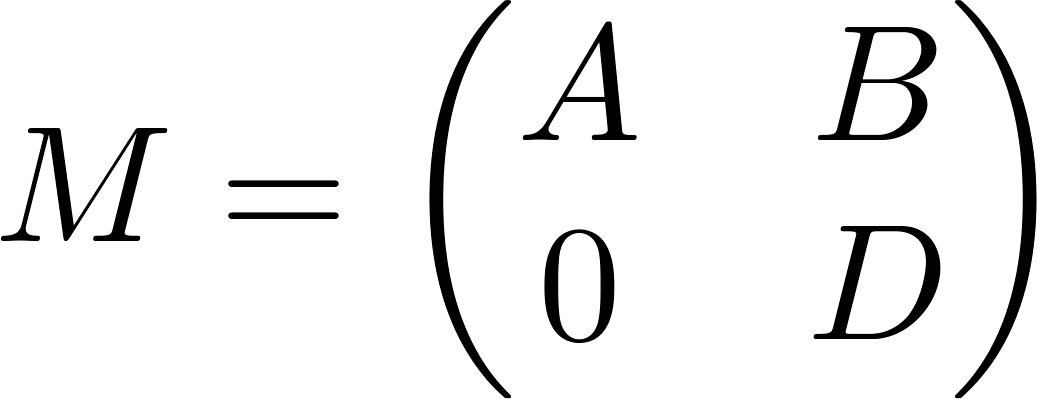 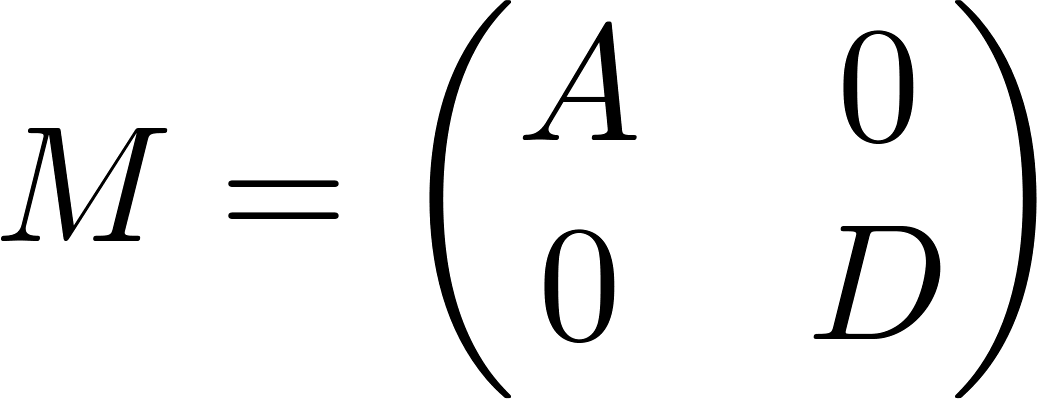 משפט: עבור מטריצת בלוקים מהצורה
או
מתקיים כי
מטריצות ריבועיות.
כאשר
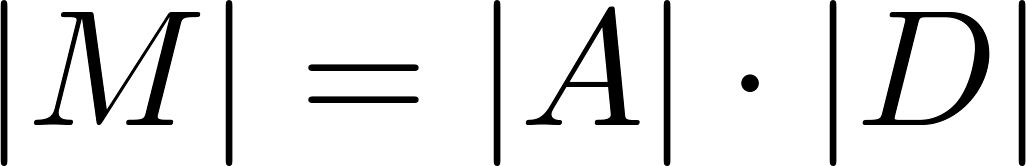 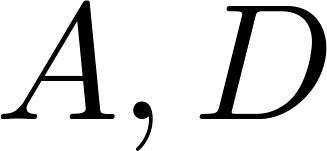 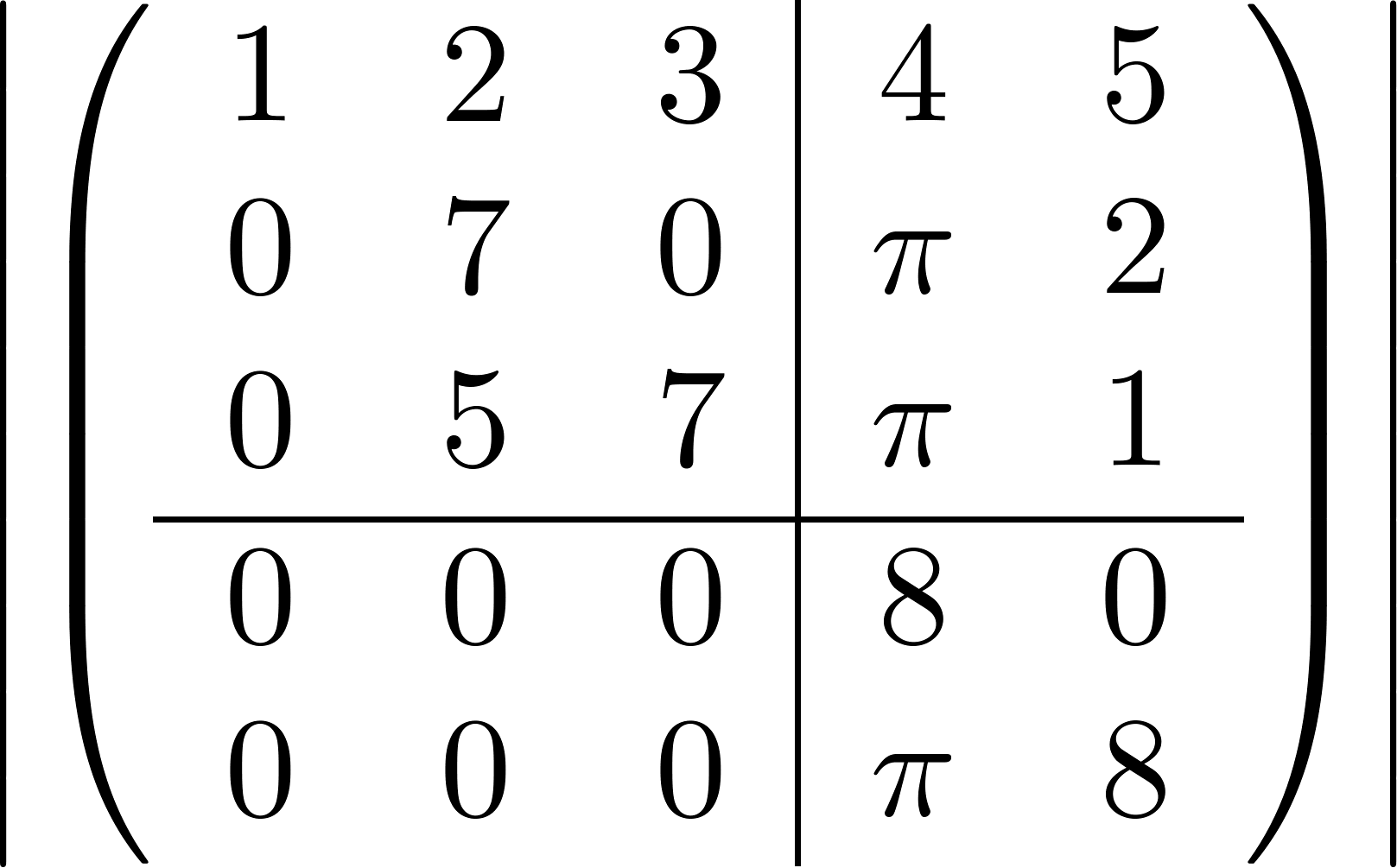 למשל: נחשב את הדטרמיננטה
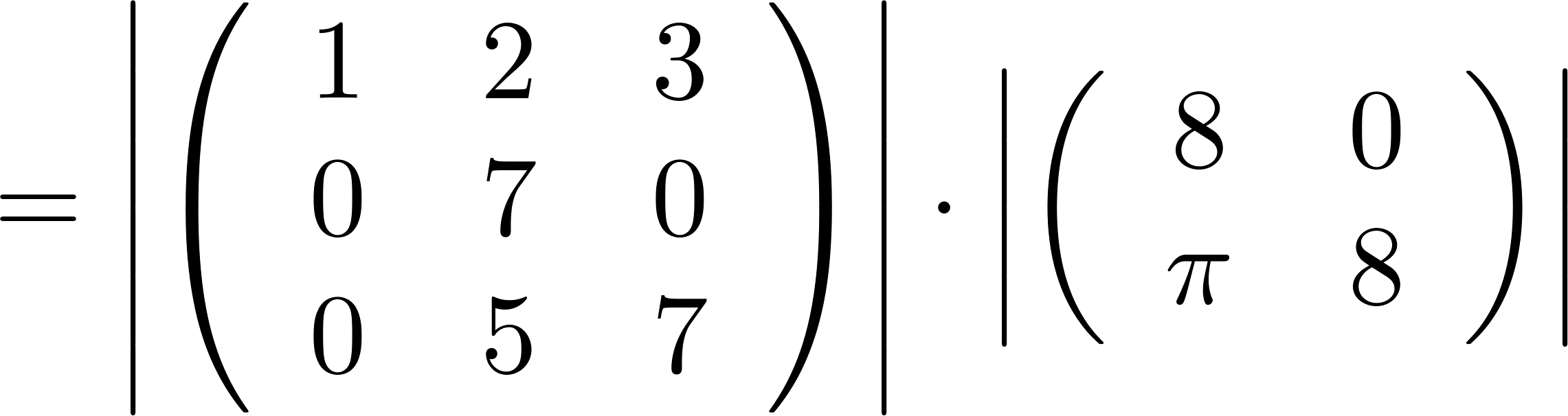 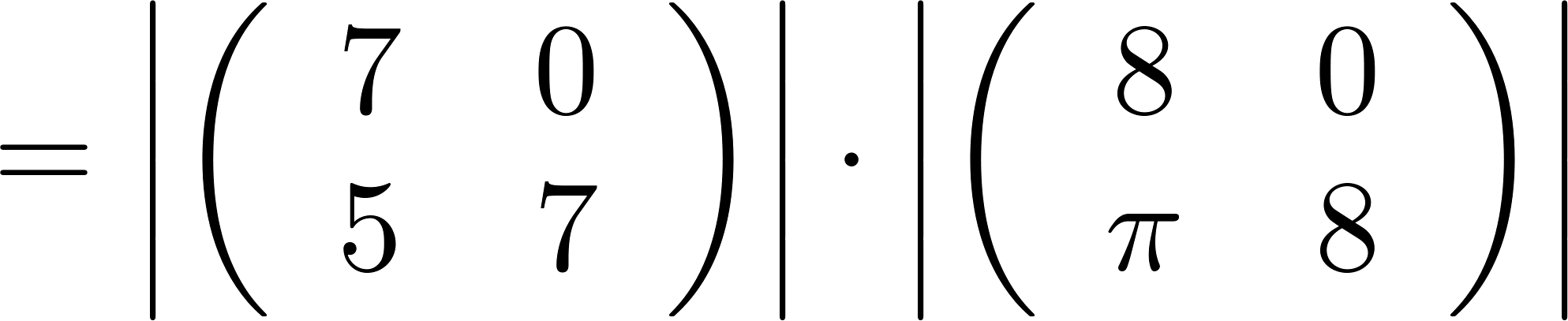 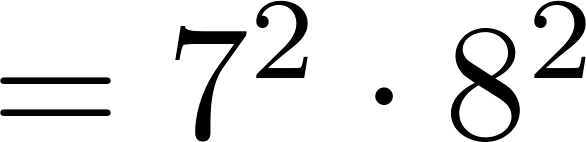 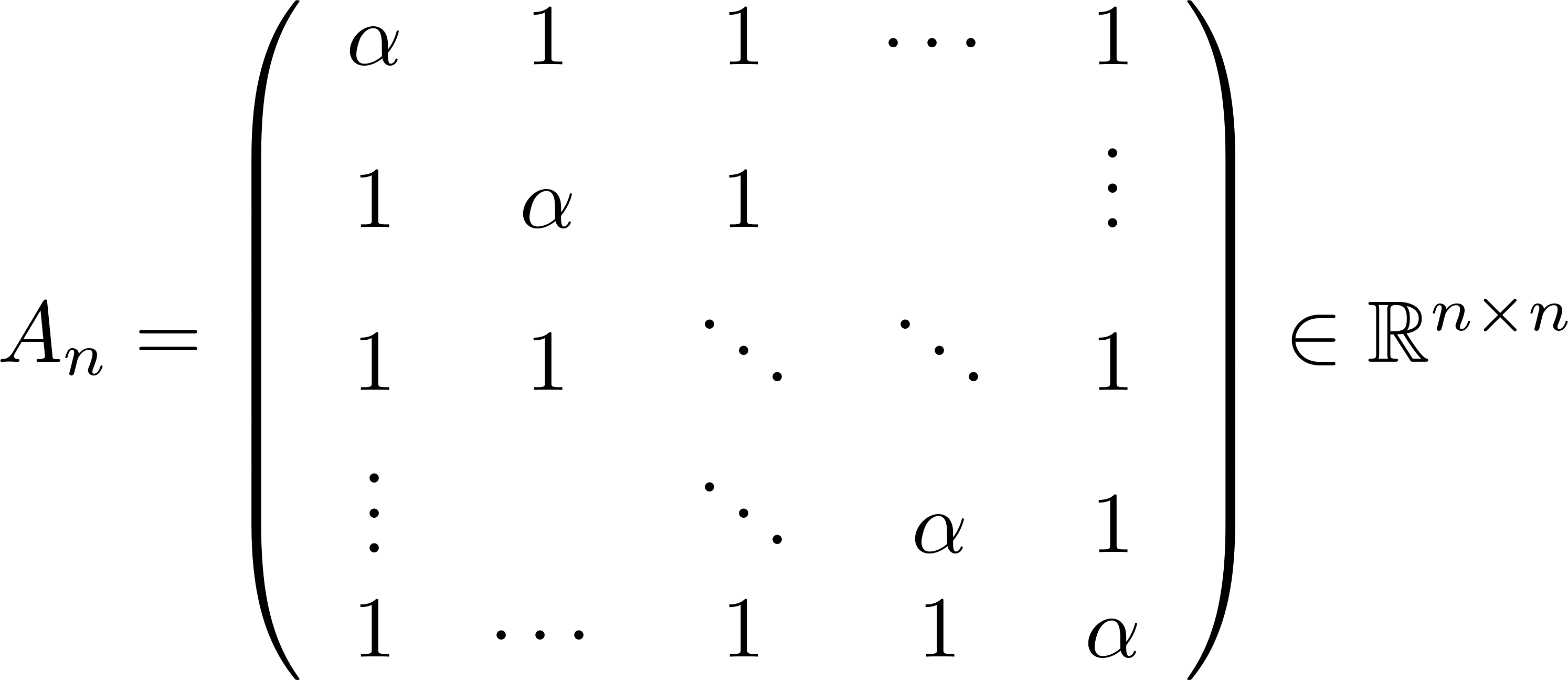 תרגיל: נגדיר
חשב את הדטרמיננה
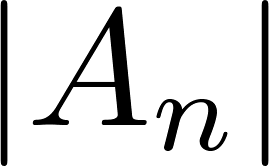 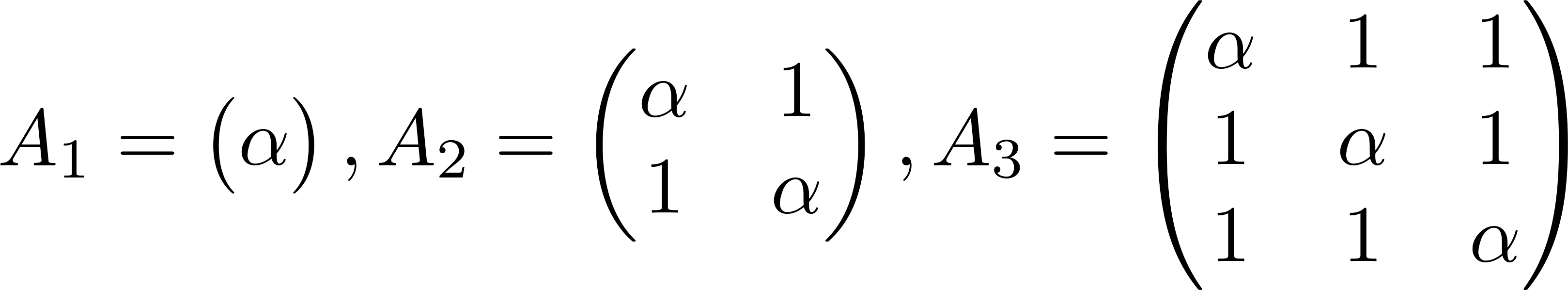 פתרון: נבצע פעולות לפישוט המטריצה
נחבר לשורה האחרונה את שורה 1, את שורה 2,...,את שורה n-1 . 
				הדטרמיננטה לא משתנה
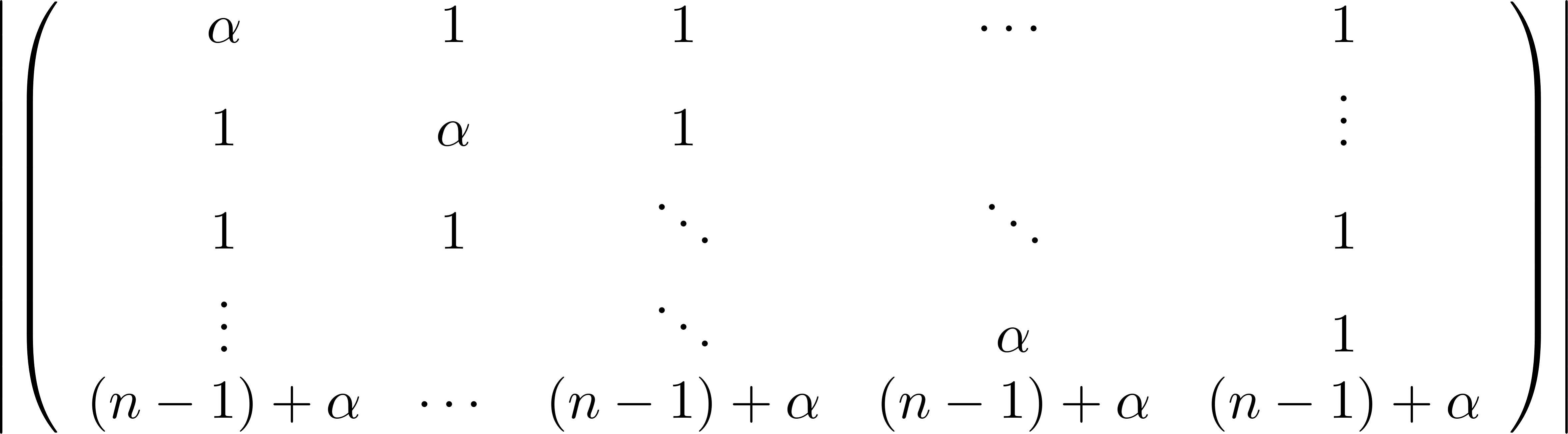 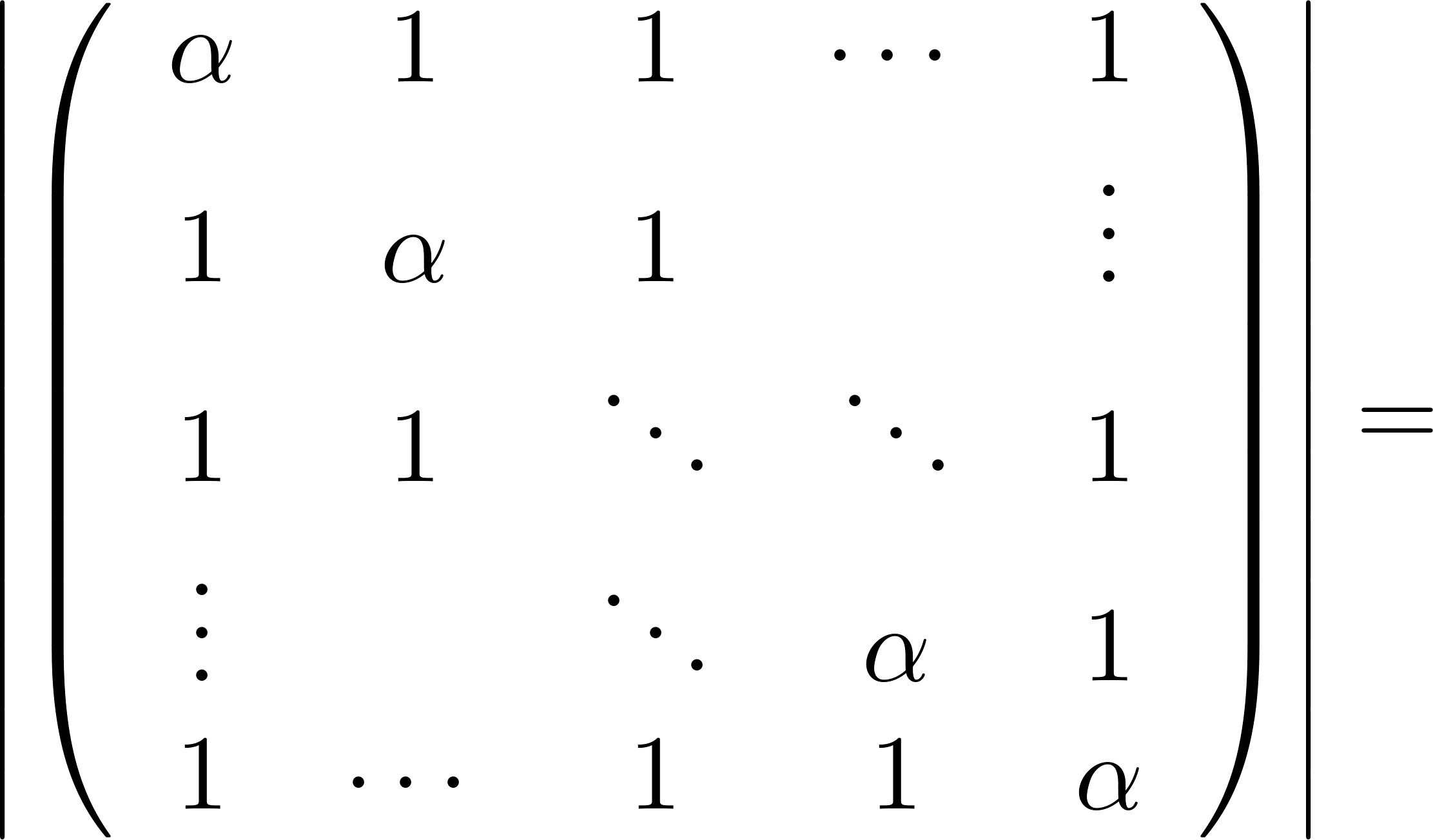 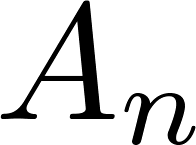 פתרון: נבצע פעולות לפישוט המטריצה
2. נוציא סקלאר משותף מהשורה האחרונה
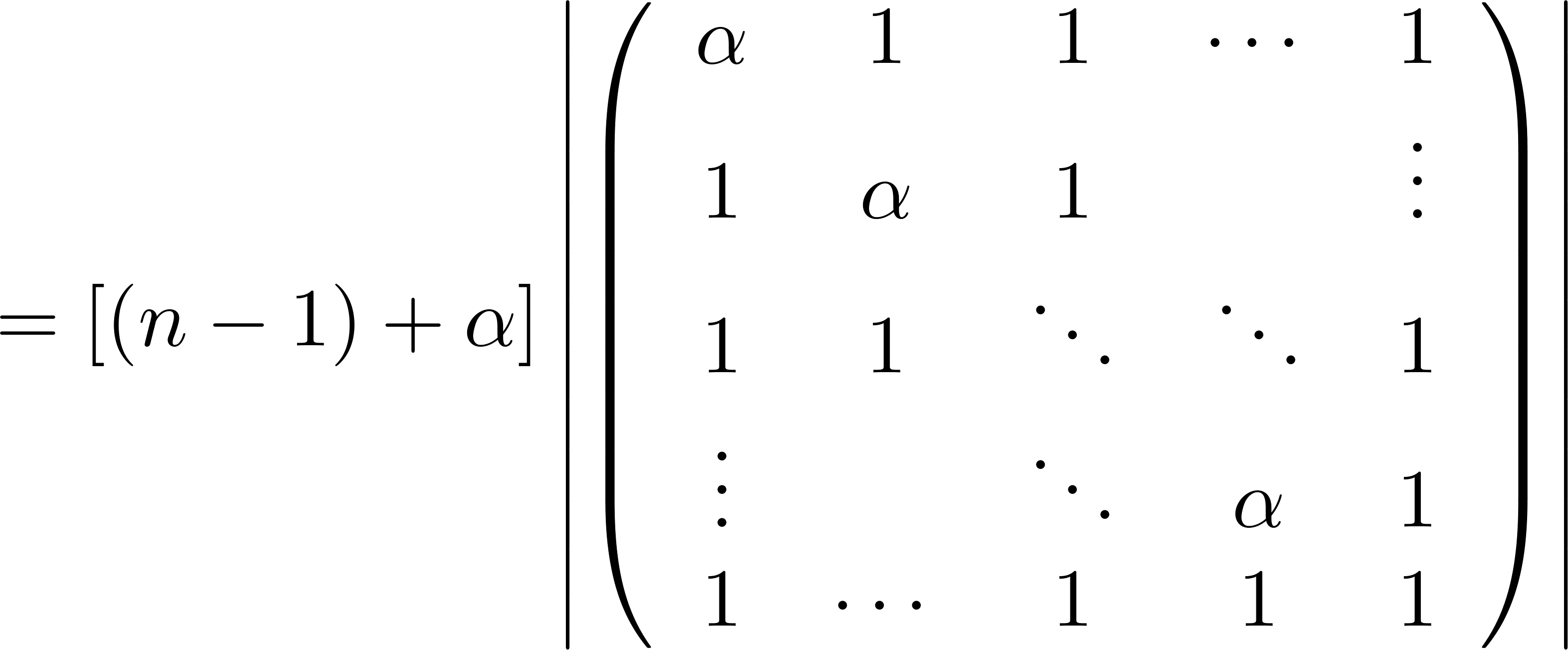 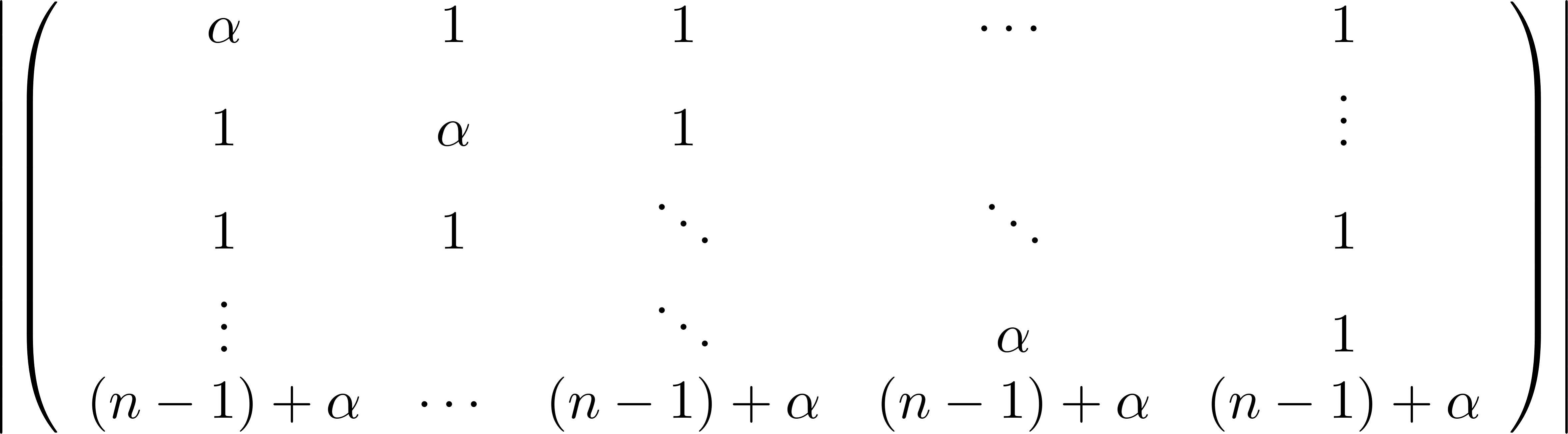 פתרון: נבצע פעולות לפישוט המטריצה
3. נחסר את השורה האחרונה משורה 1, משורה 2,..., שורה n-1 .
לא משנה דטרמיננטה
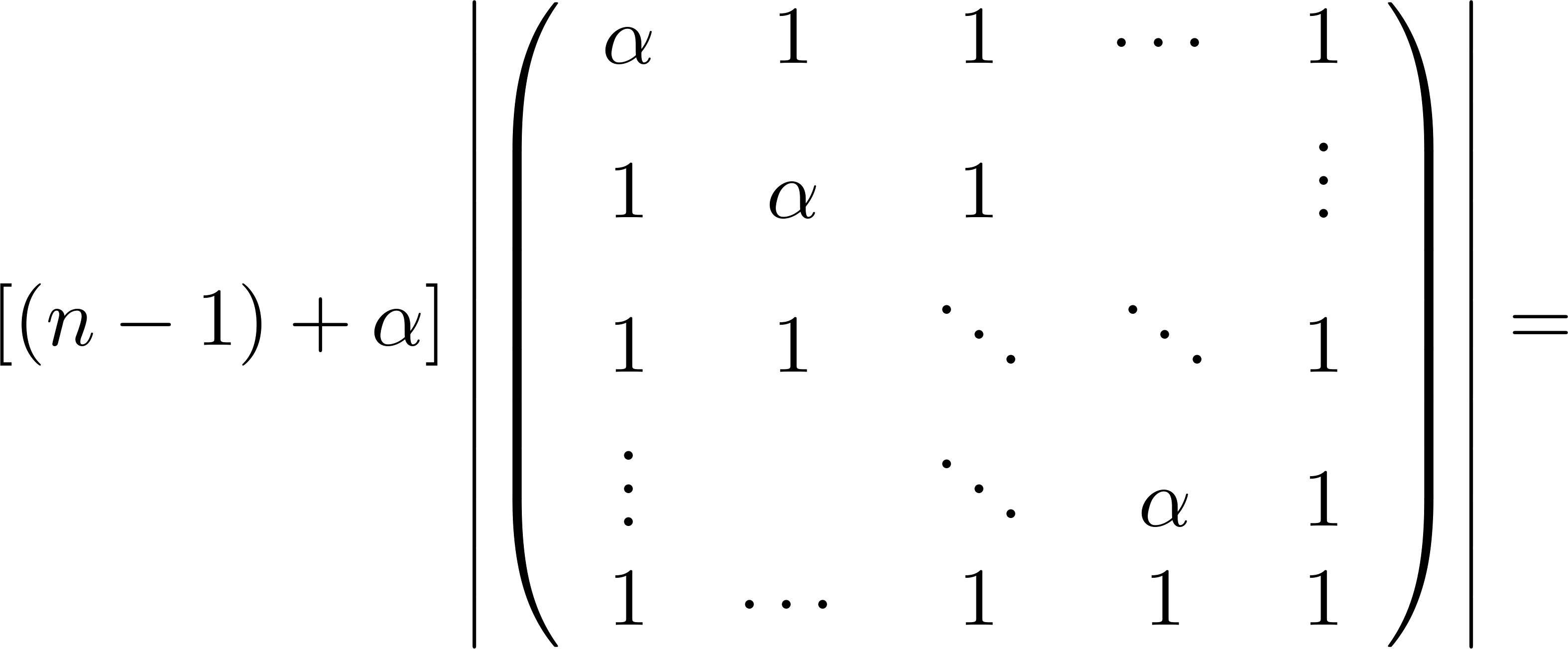 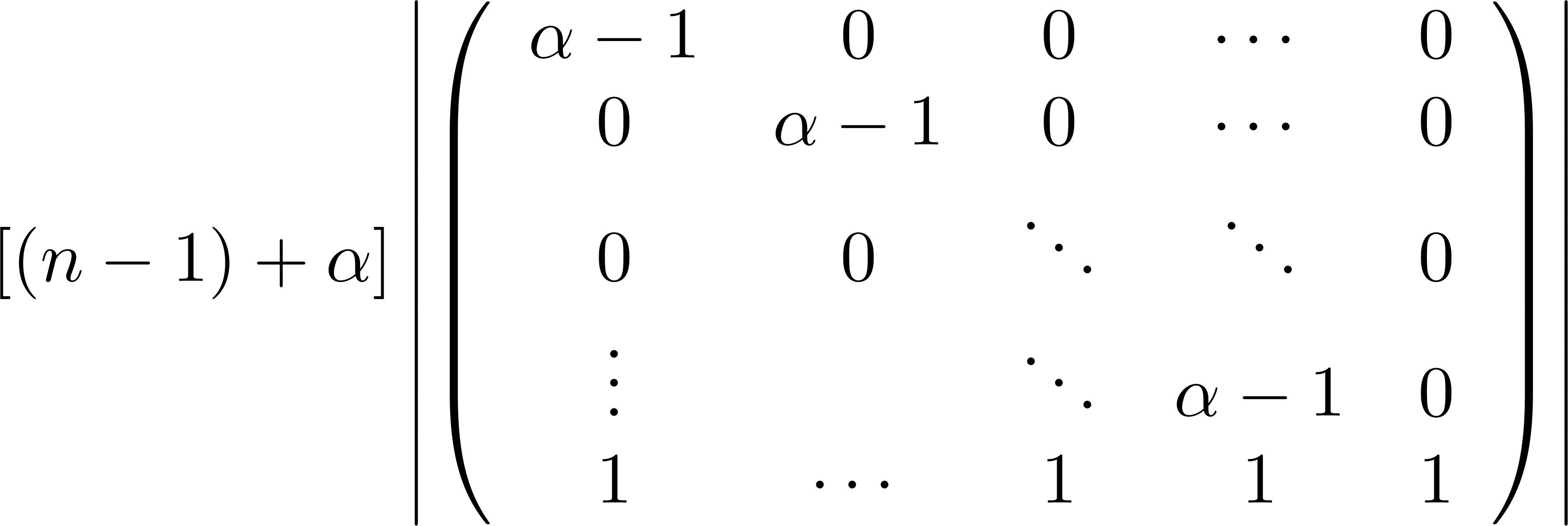 פתרון: נבצע פעולות לפישוט המטריצה
4. מטריצה משולשית ולכן שווה למכפלת איברי האלכסון
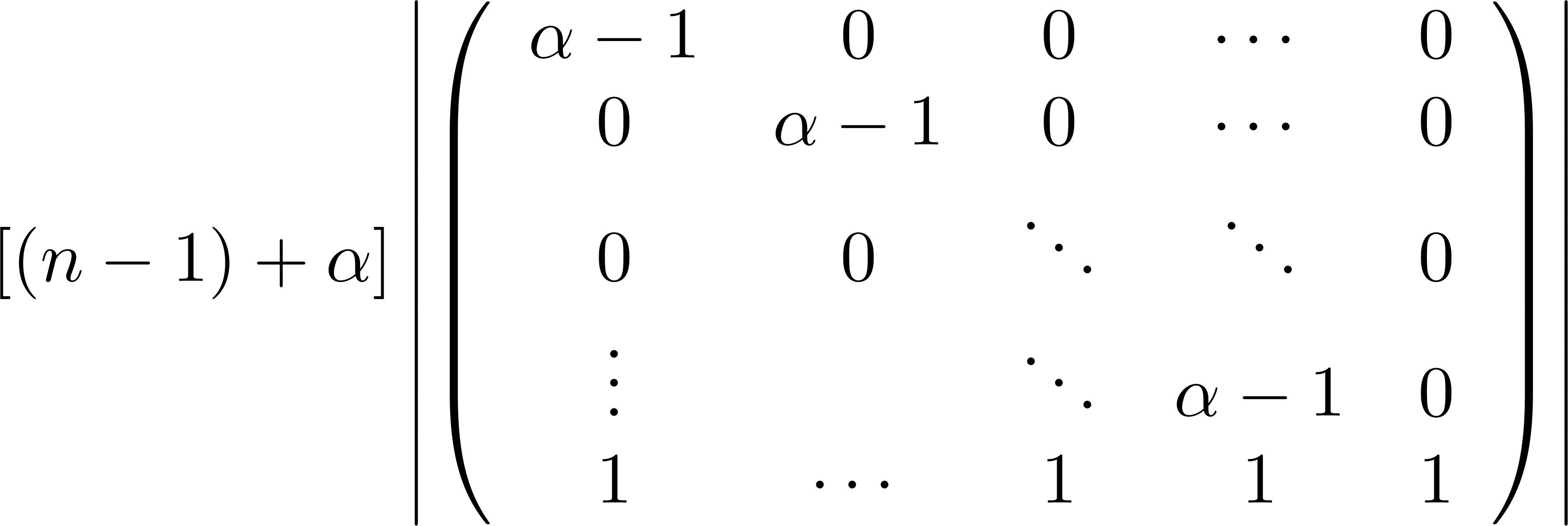 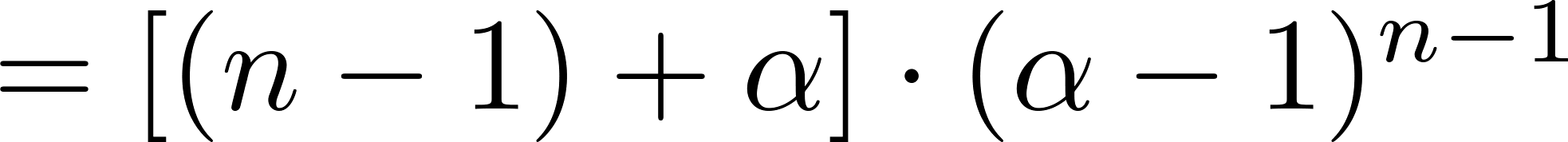 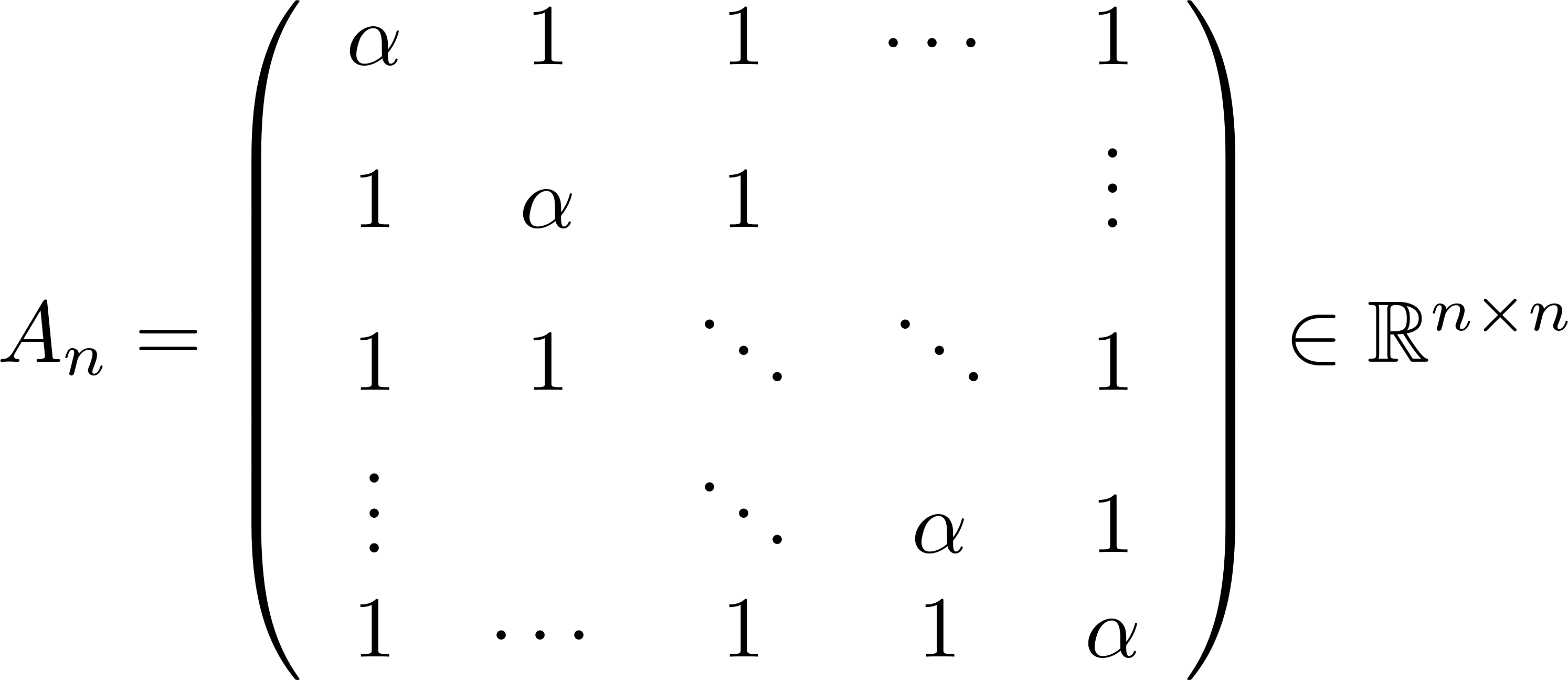 מסקנה ישירה:
לא הפיכה אמ"מ
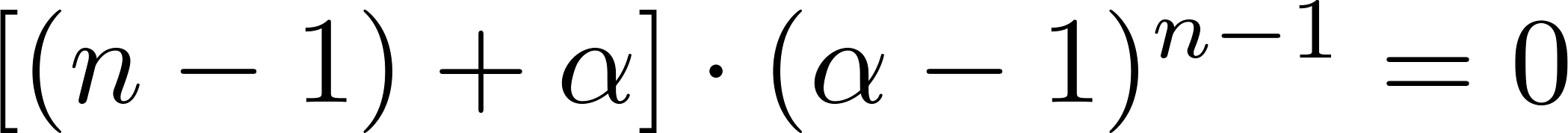 אמ"מ
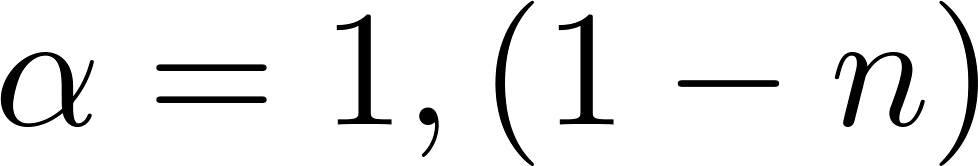 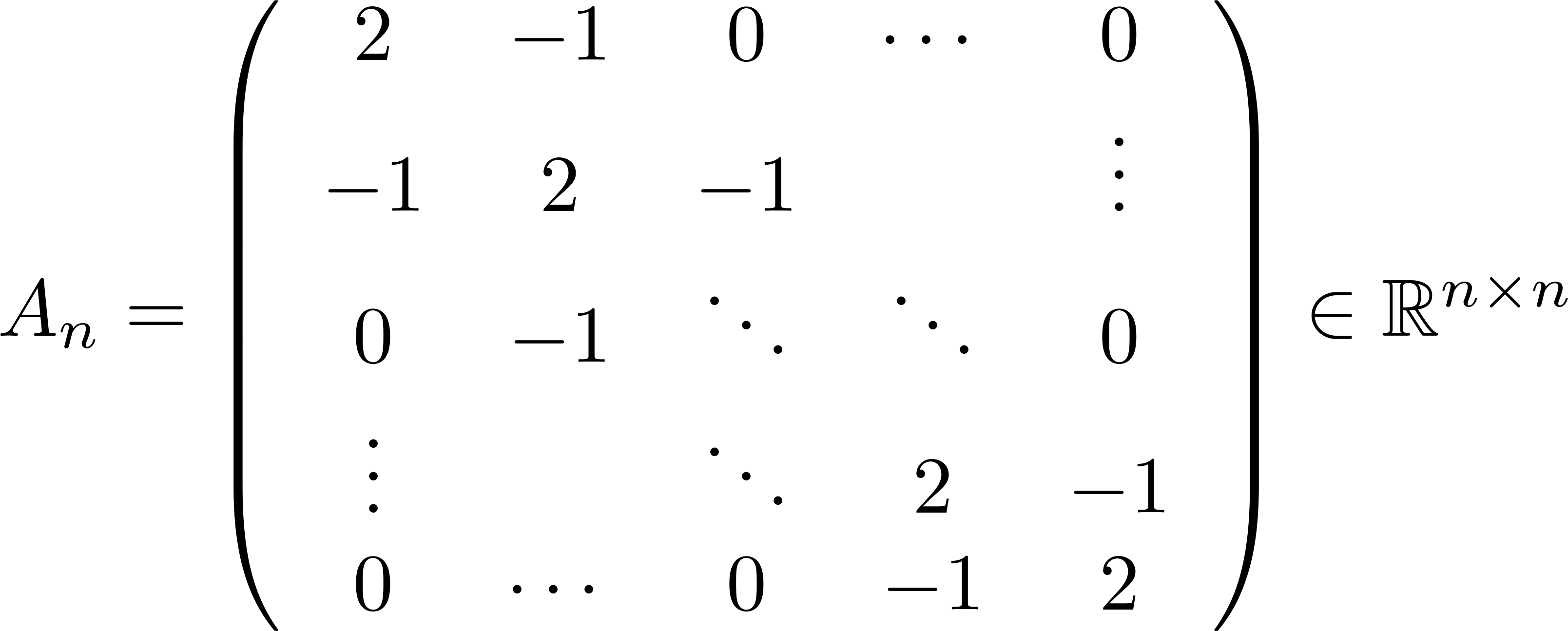 תרגיל: נגדיר
חשב את הדטרמיננה
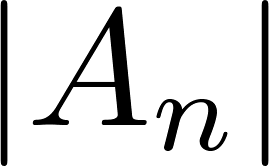 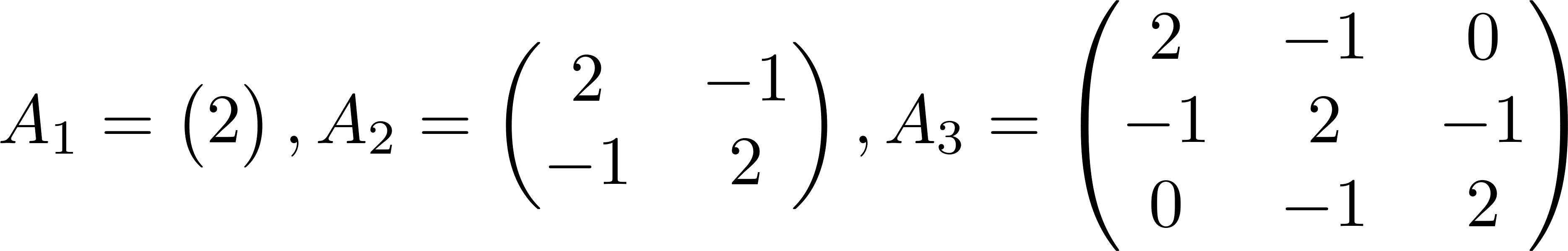 פתרון: נפתח לפי שורה ראשונה
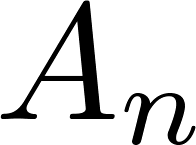 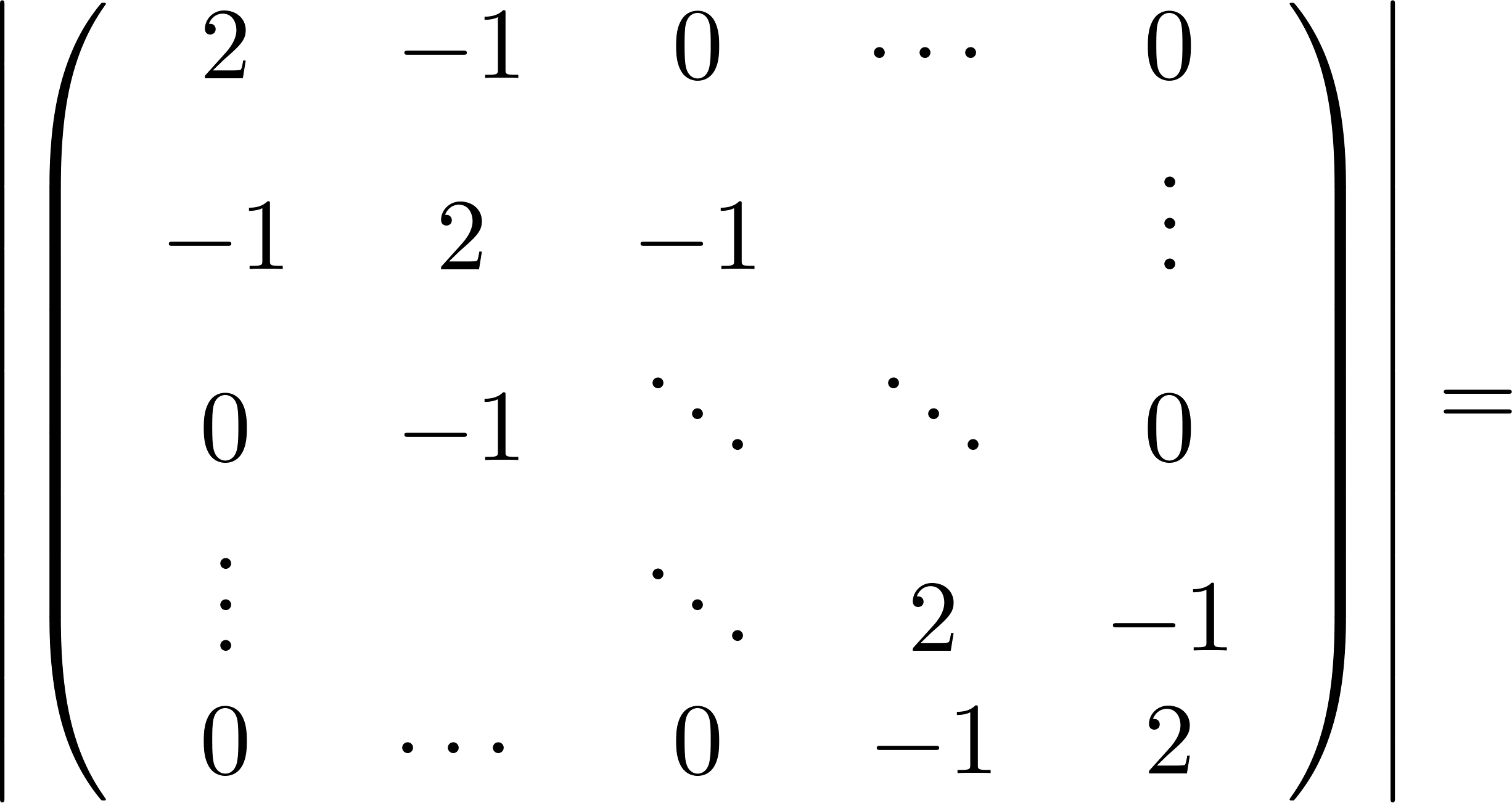 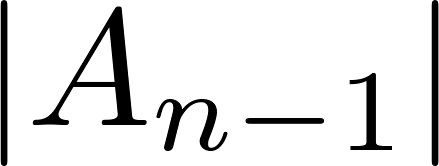 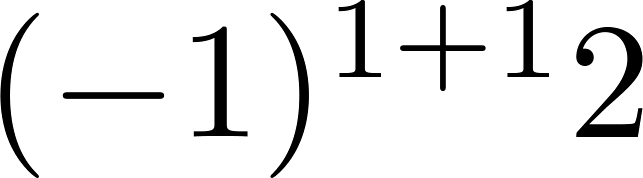 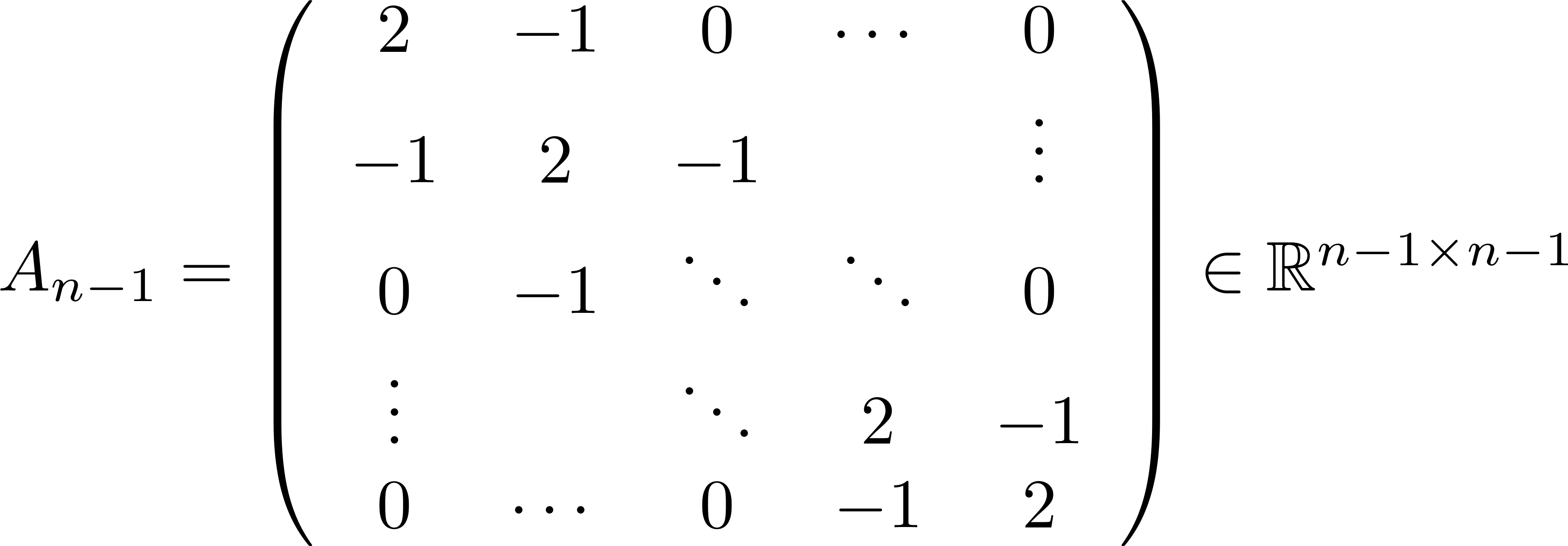 פתרון: נפתח לפי שורה ראשונה
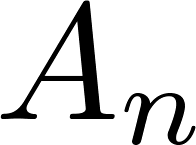 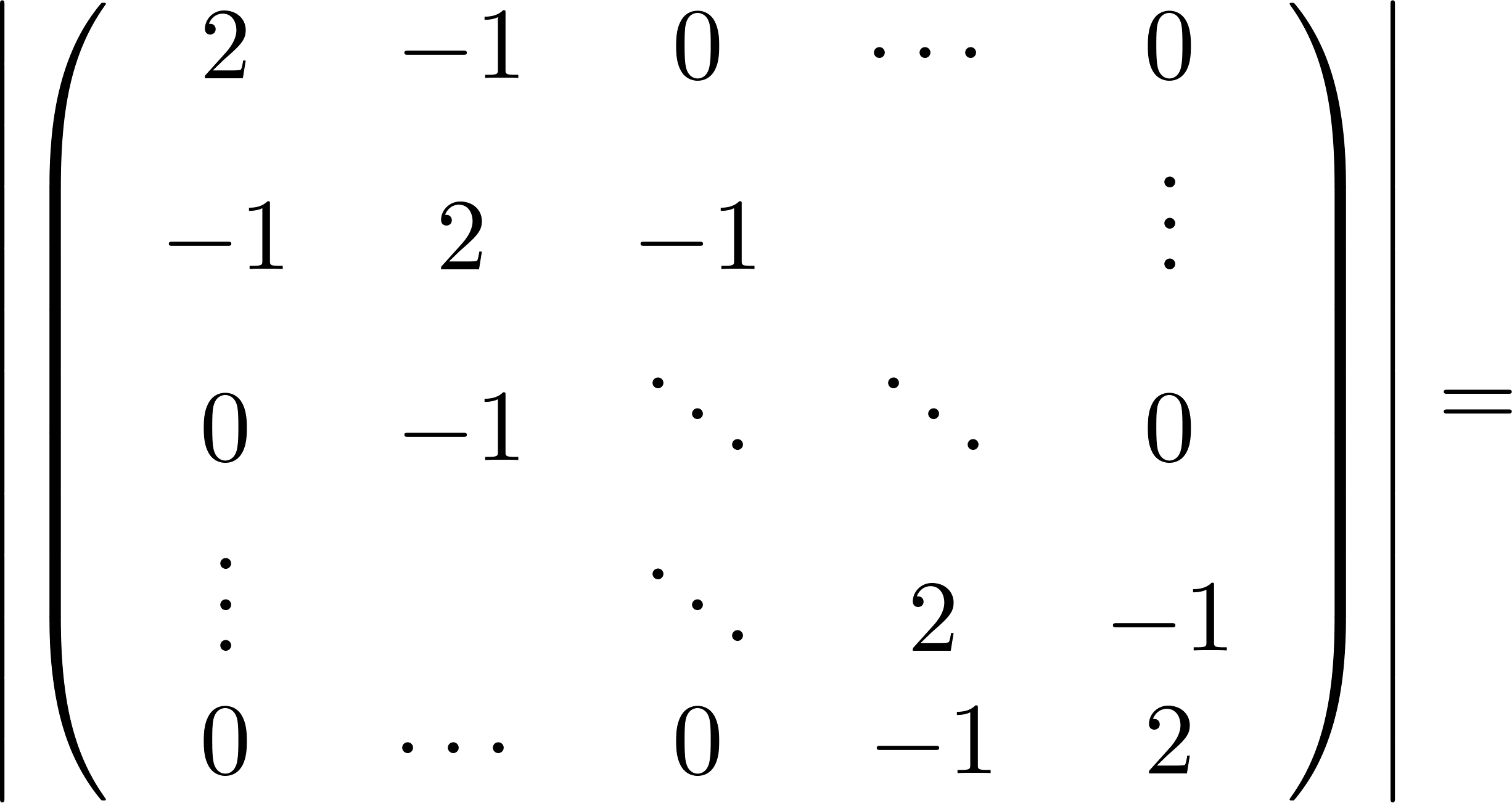 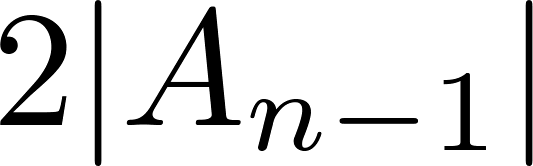 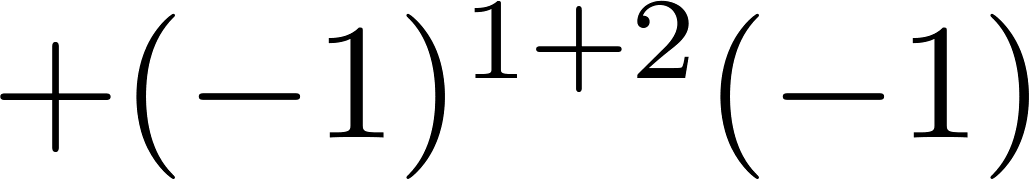 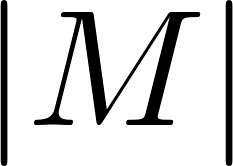 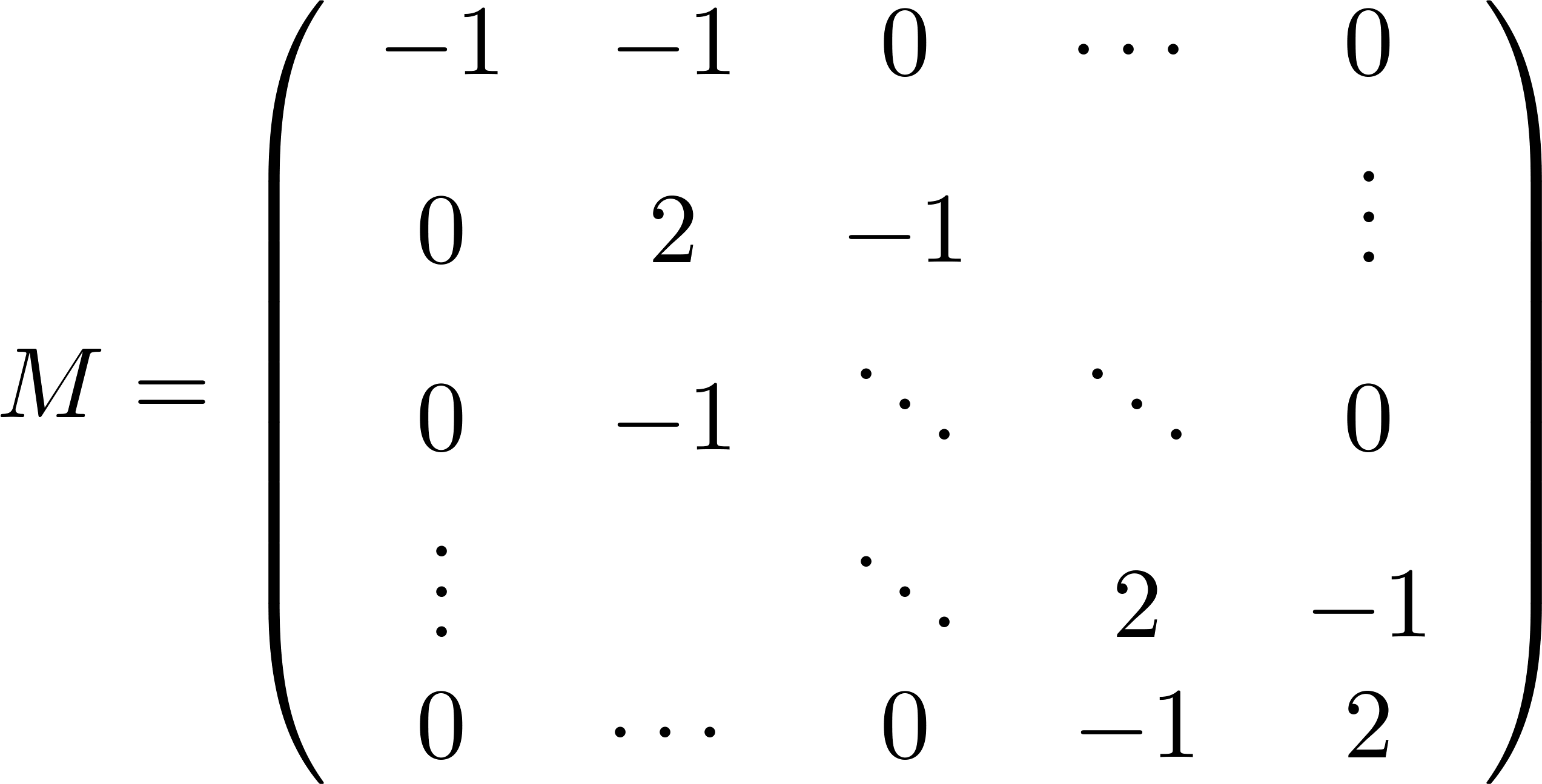 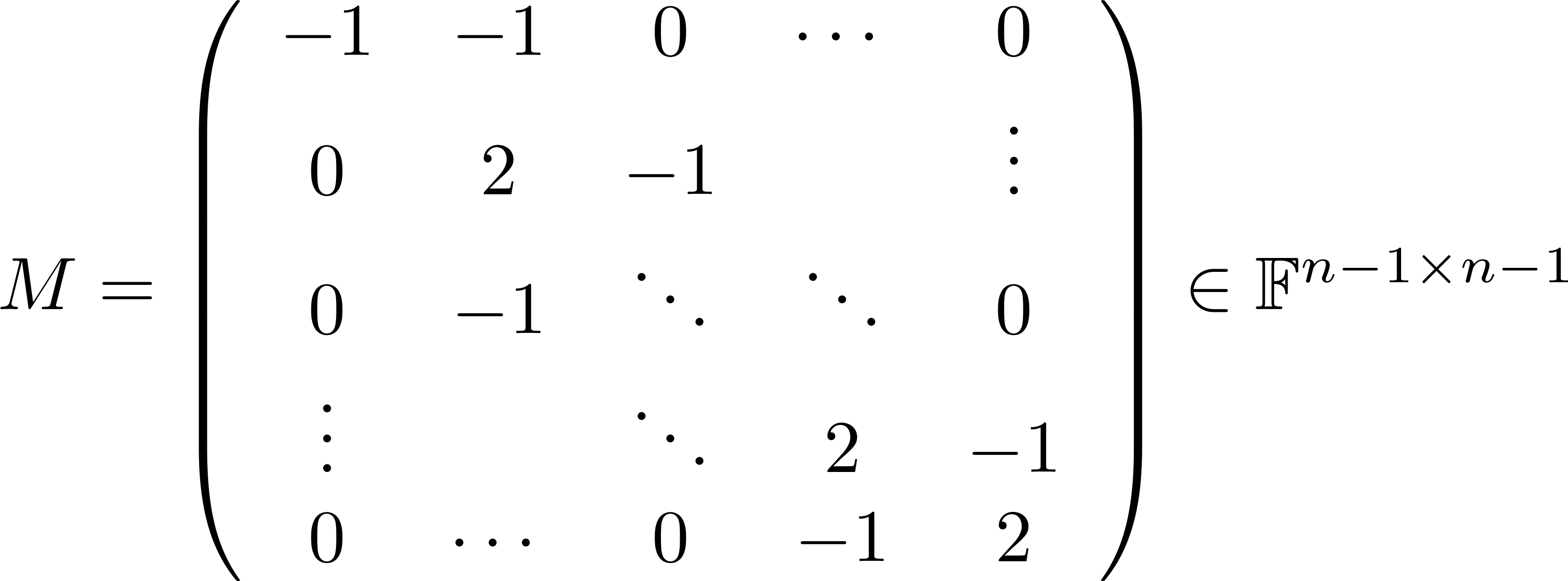 חישוב עזר: נחשב את הדטרמיננטה של
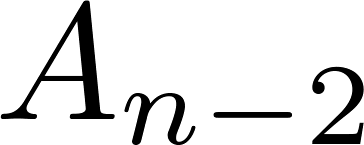 נפתח לפי העמודה הראשונה
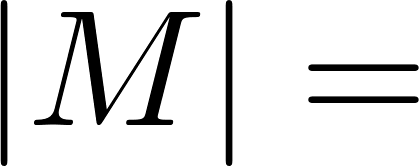 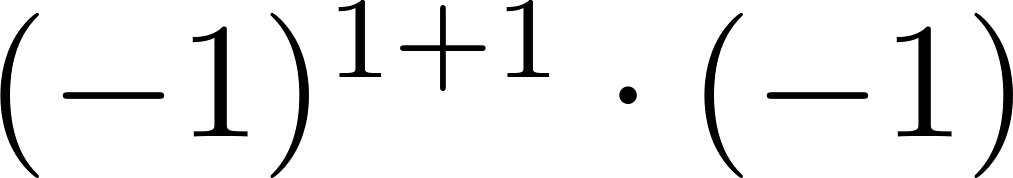 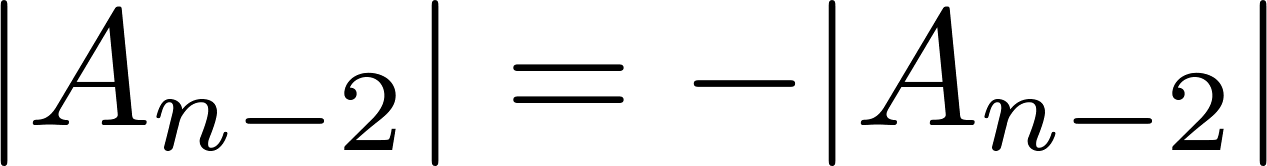 פתרון: נפתח לפי שורה ראשונה
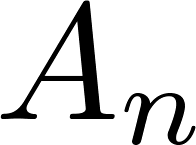 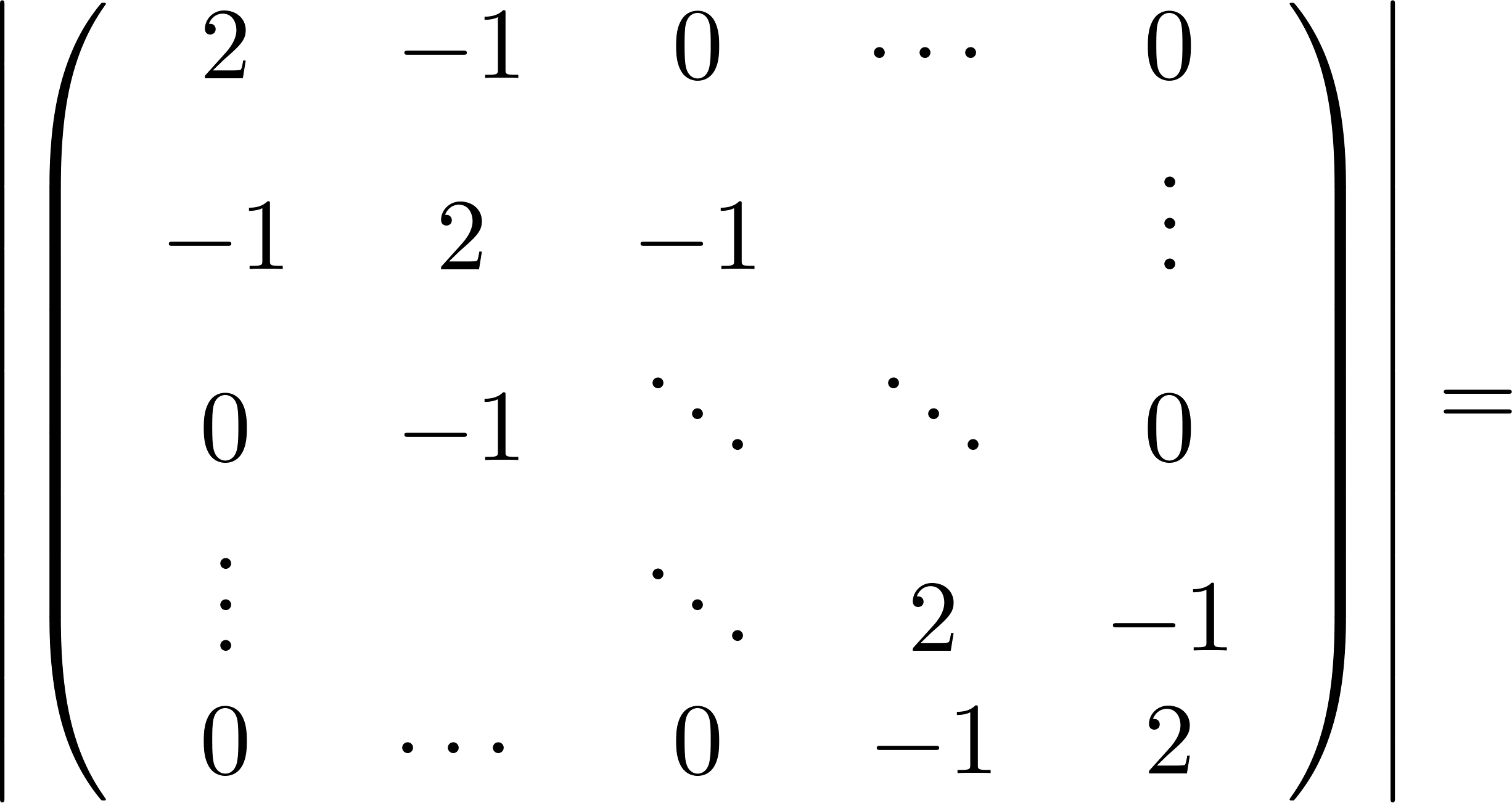 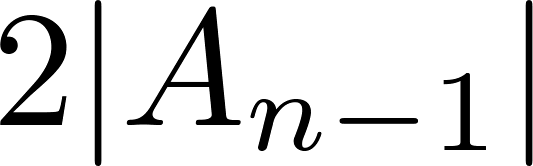 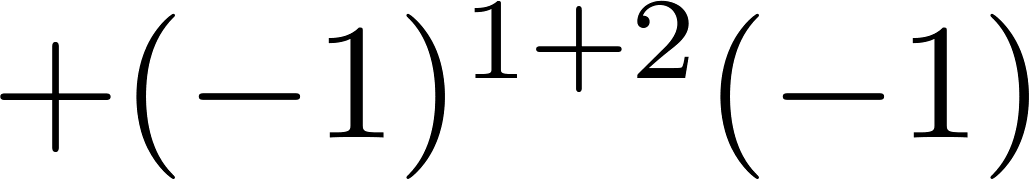 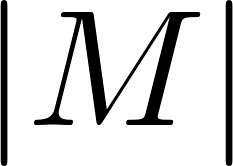 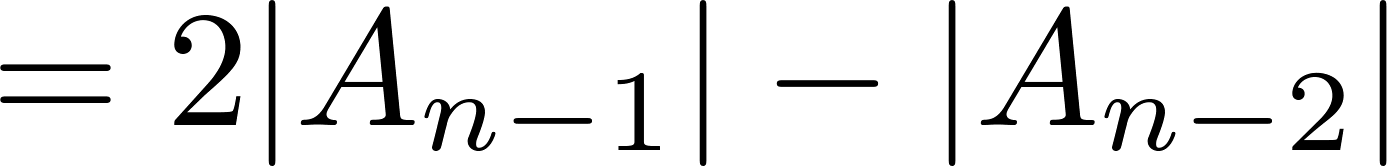 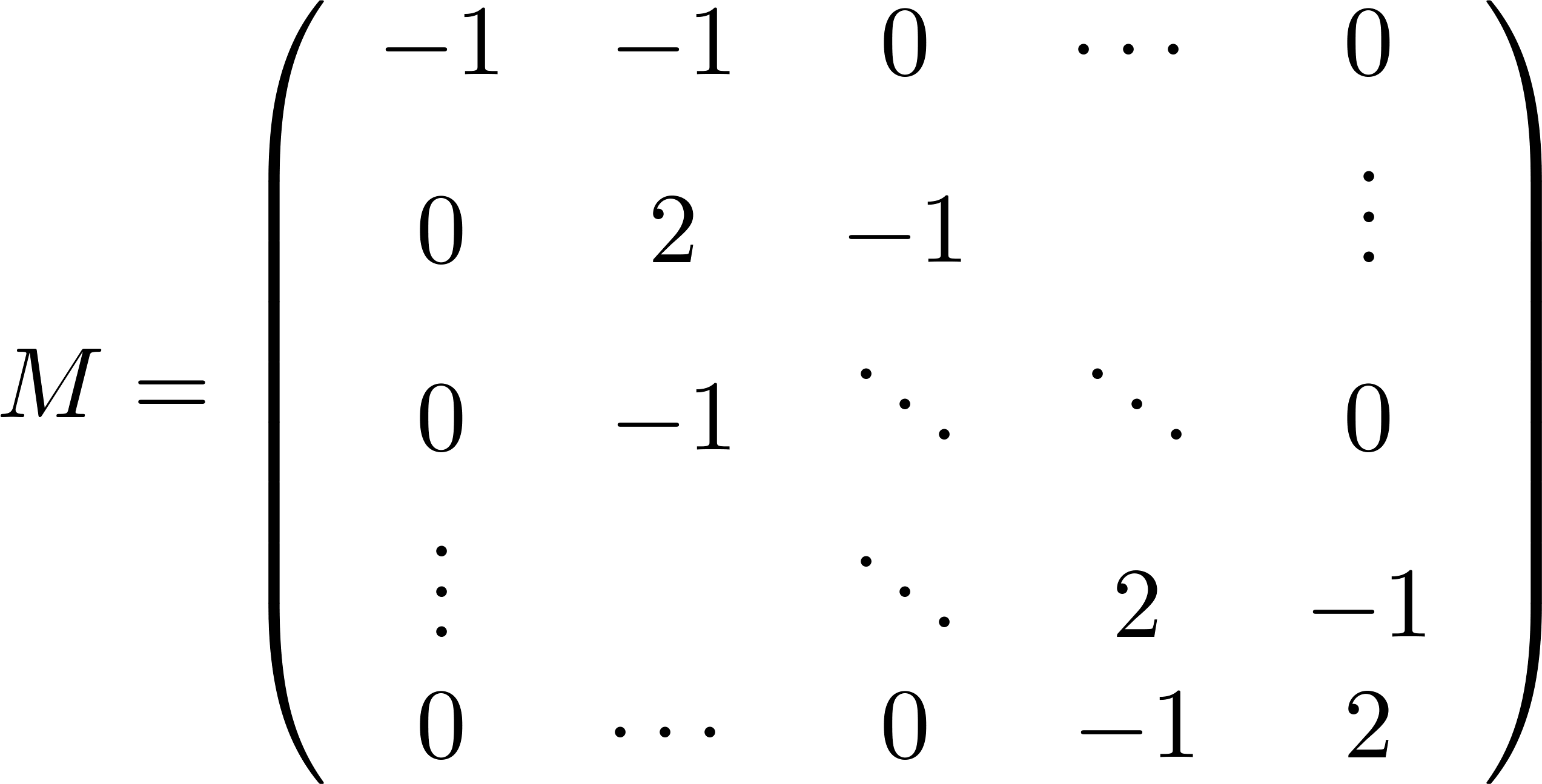 מסקנה:
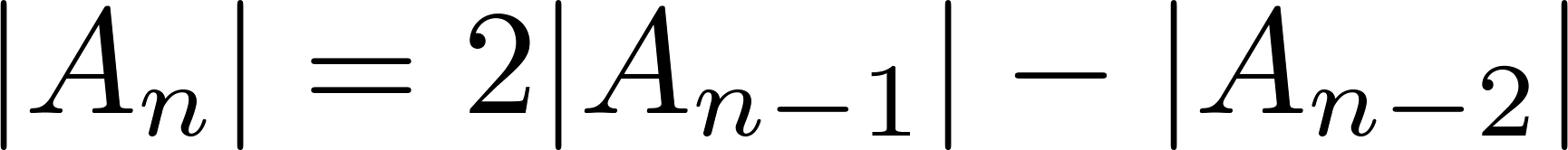 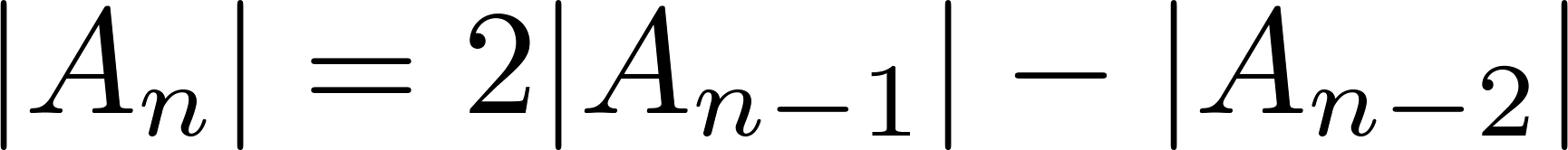 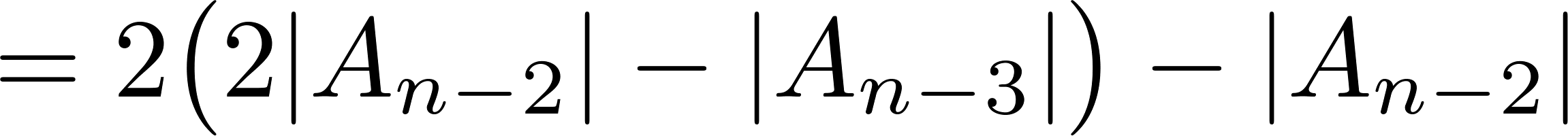 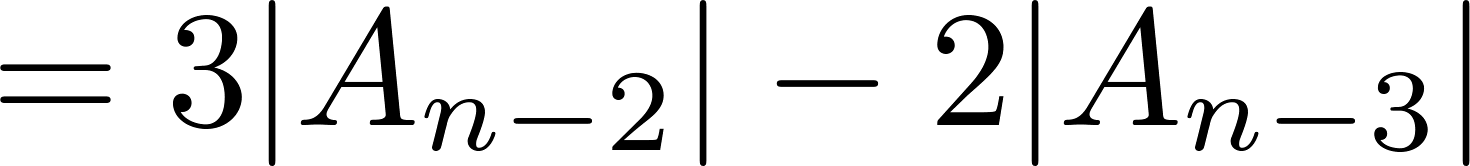 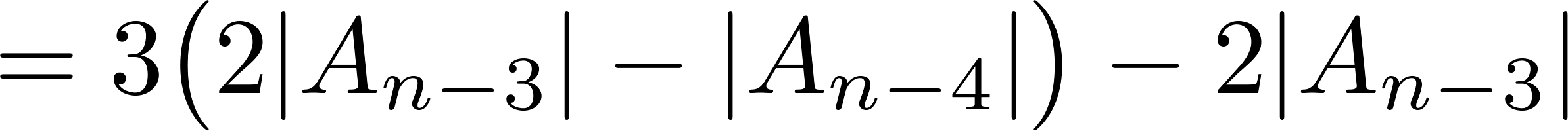 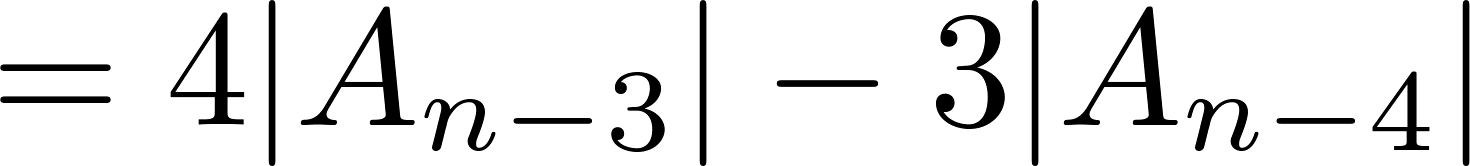 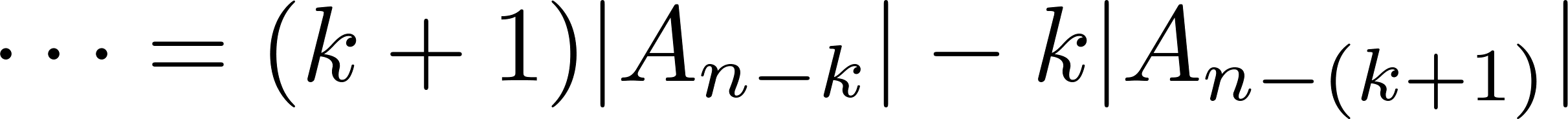 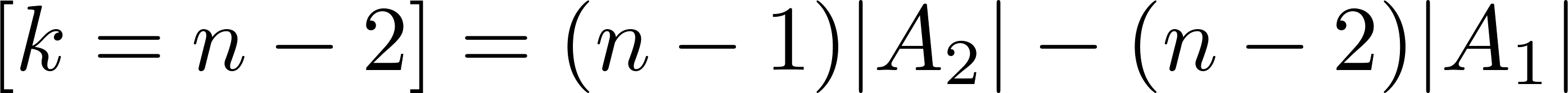 מסקנה:
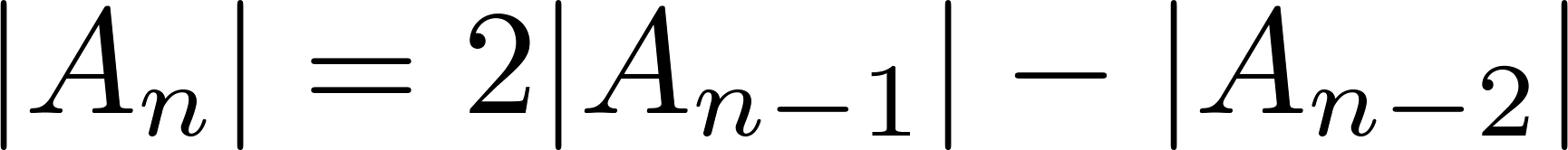 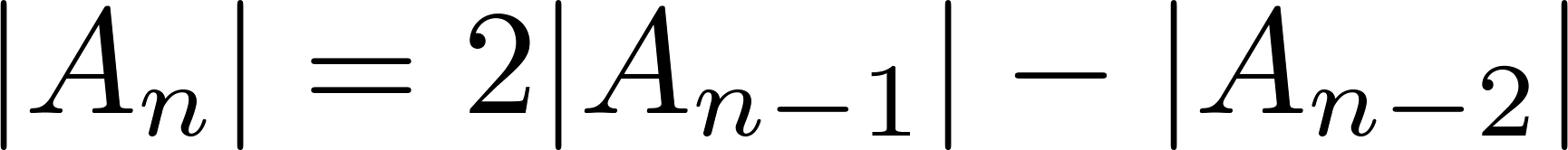 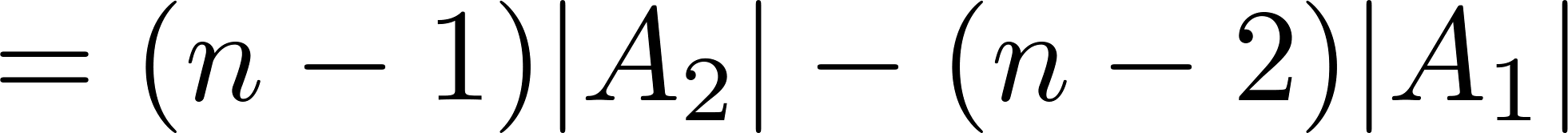 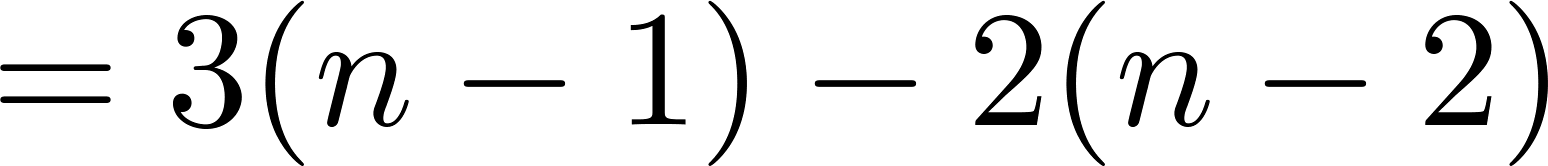 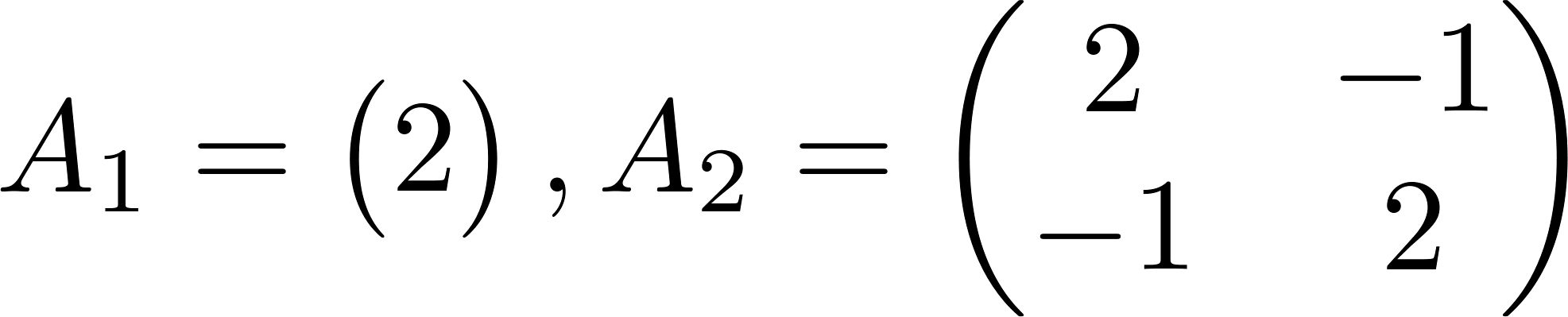 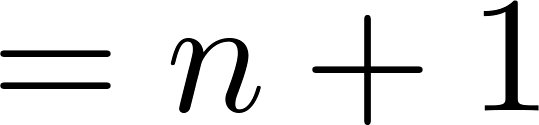 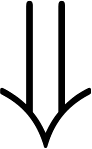 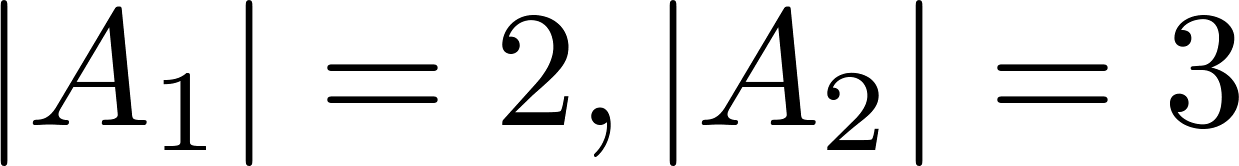 טענה:
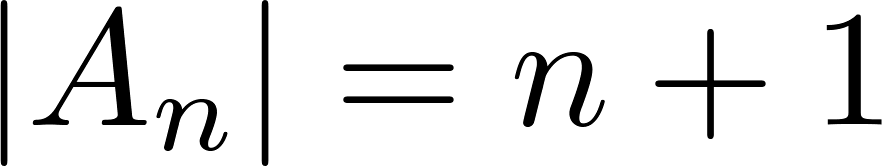 בסיס:
הוכחה: באינדוקציה-
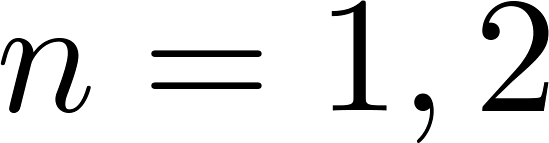 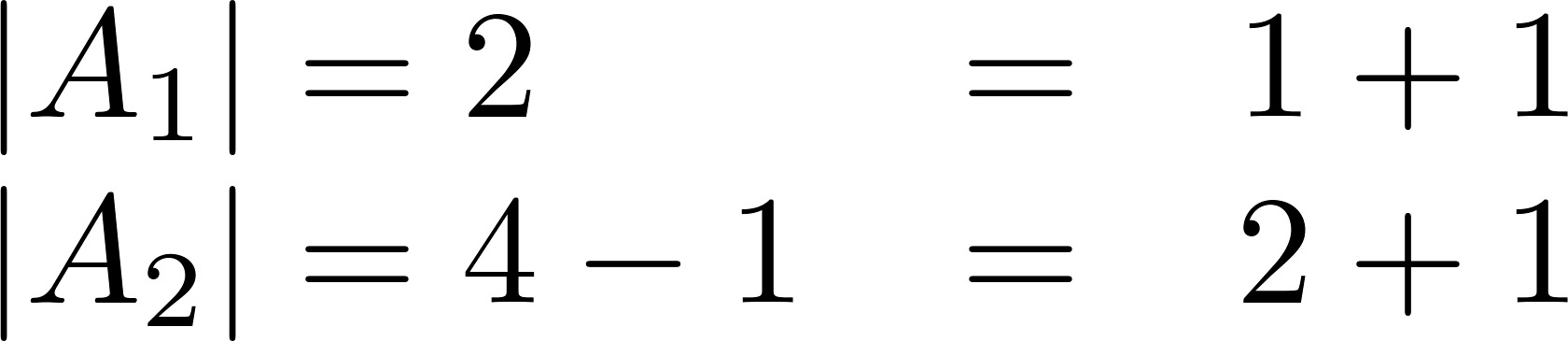 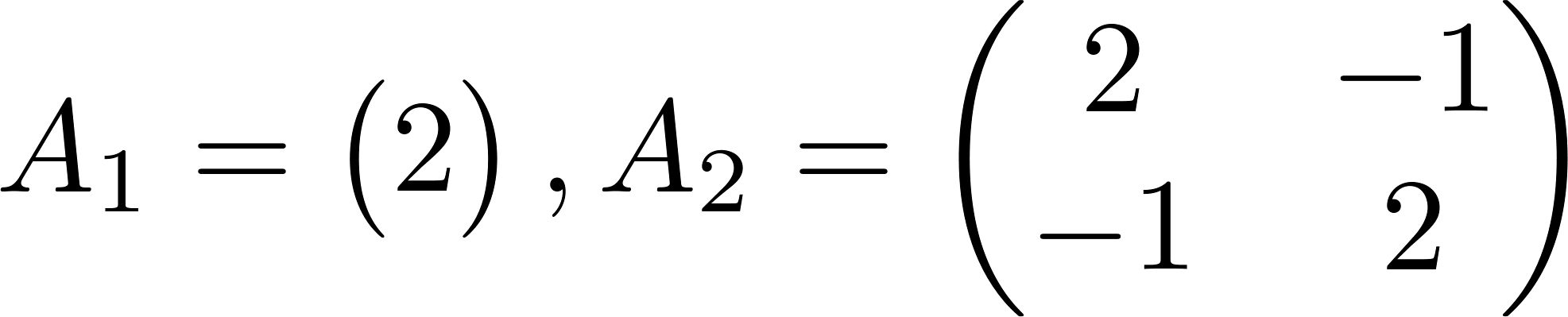 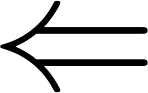 צעד: נניח נכונות עד        ונוכיח עבור
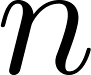 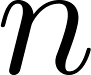 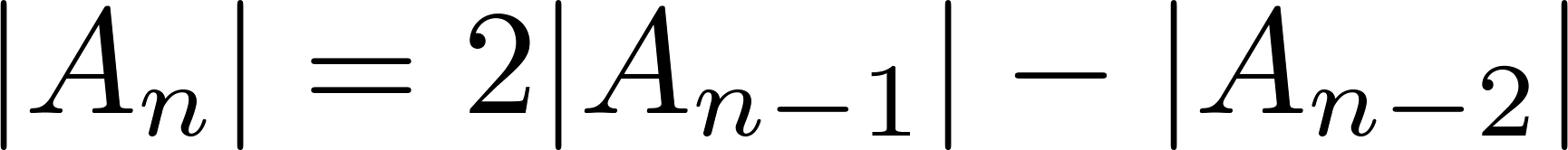 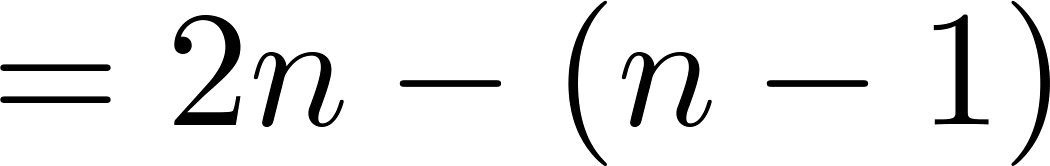 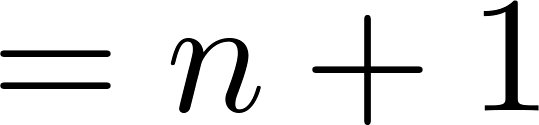 הנחת האינדוקציה
המטריצה adj
אזי המטריצה המצורפת היא
תרגיל: תהא
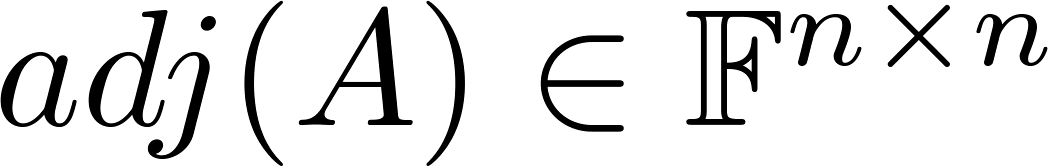 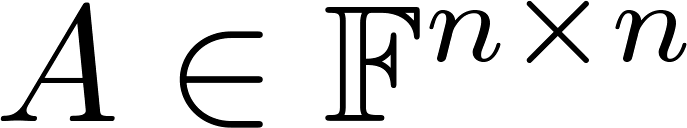 ומוגדרת:
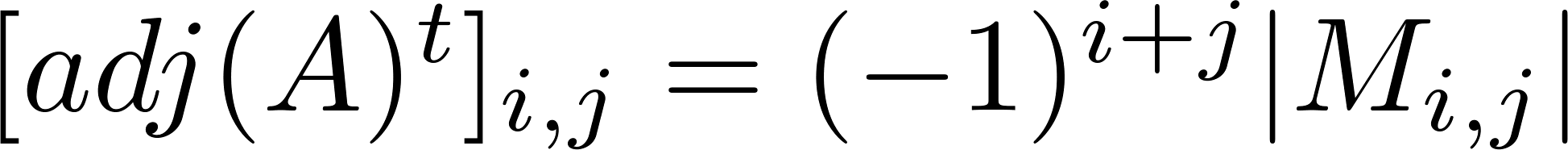 המשוחלפת במקום
של
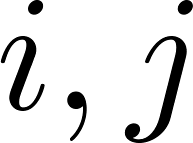 המינור
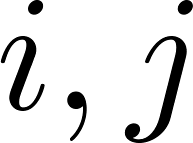 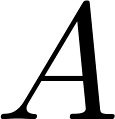 המטריצה adj
אזי :
מקרה פרטי: תהא
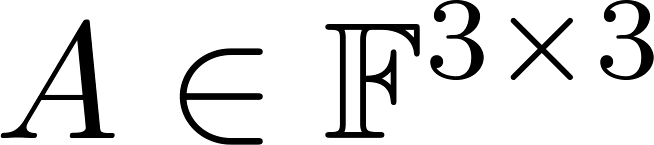 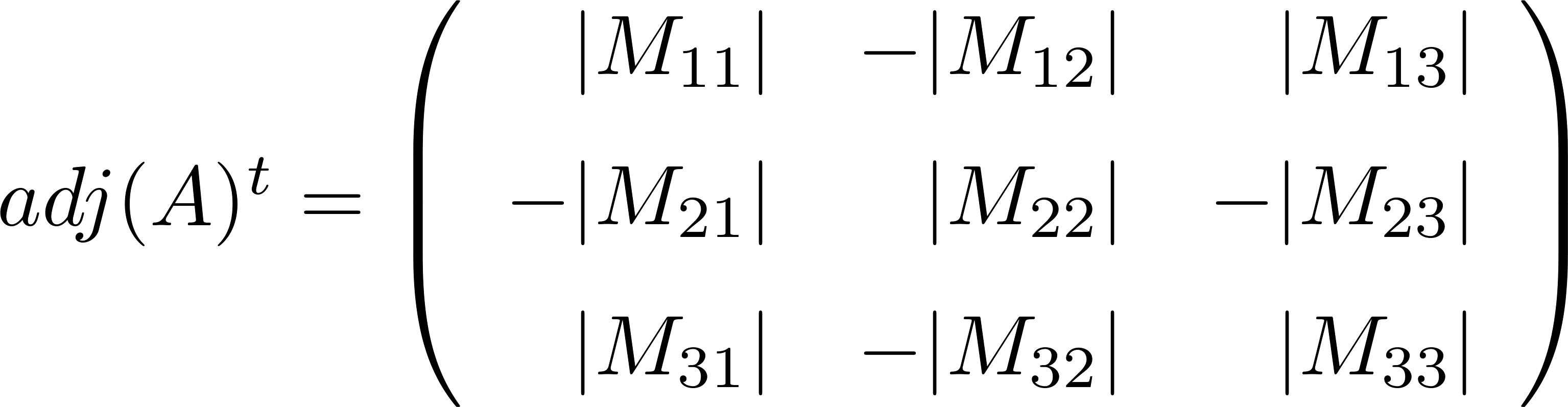 המטריצה adj
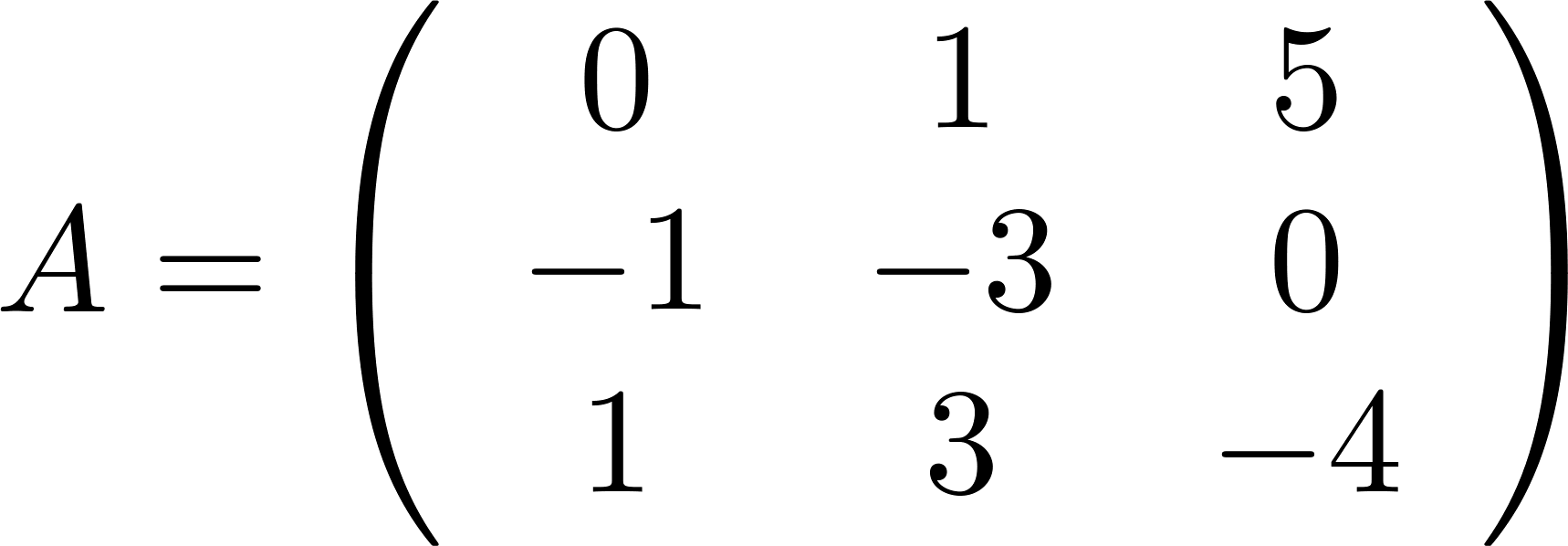 אזי :
דוגמא:
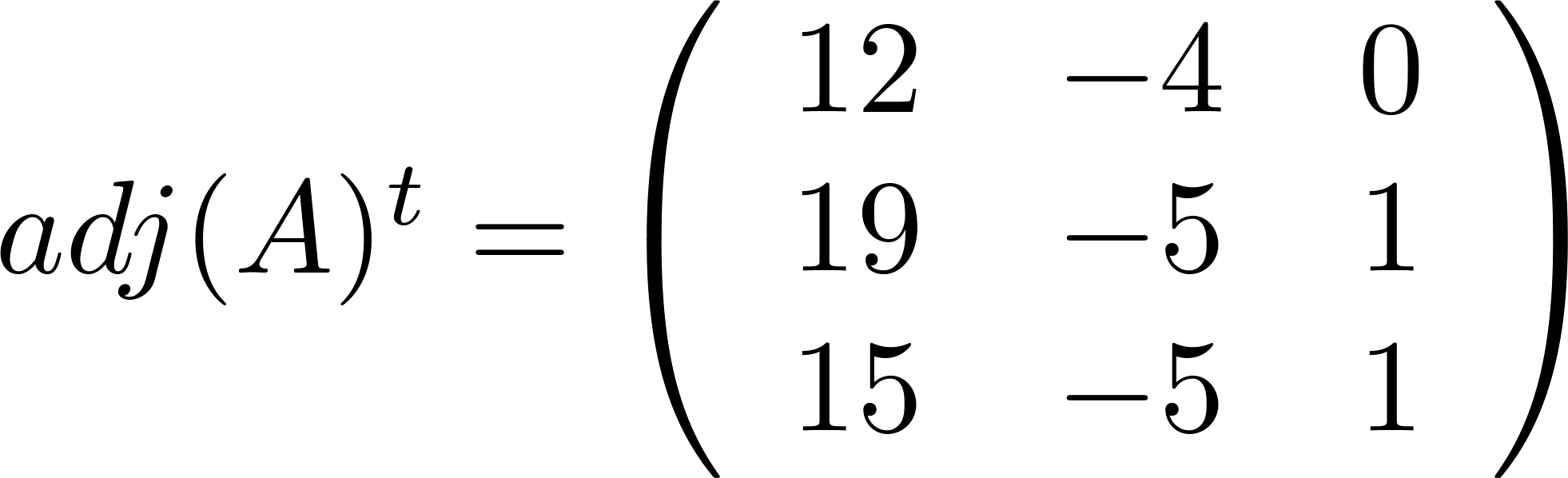 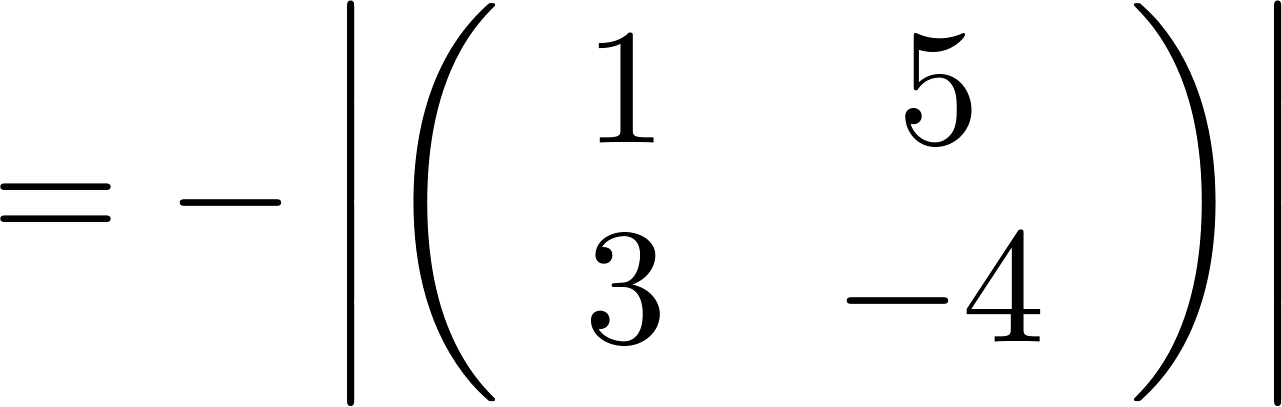 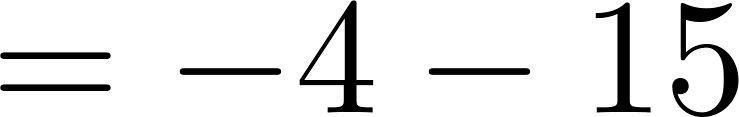 המטריצה adj
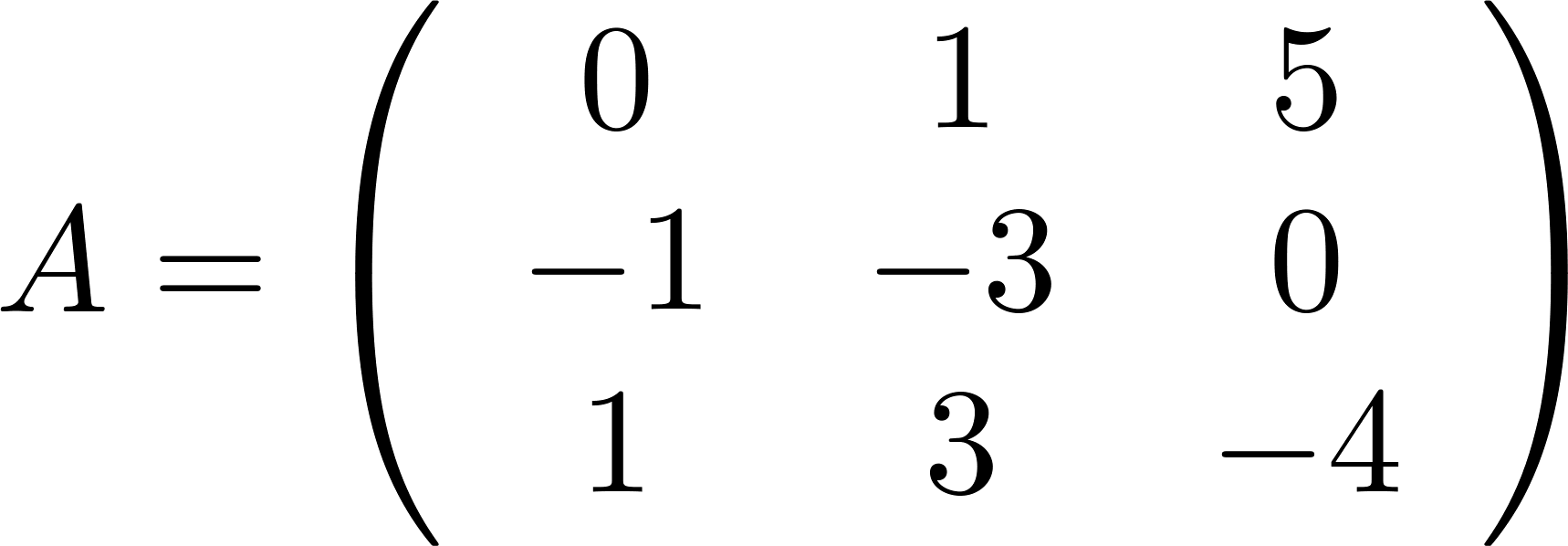 אזי :
דוגמא:
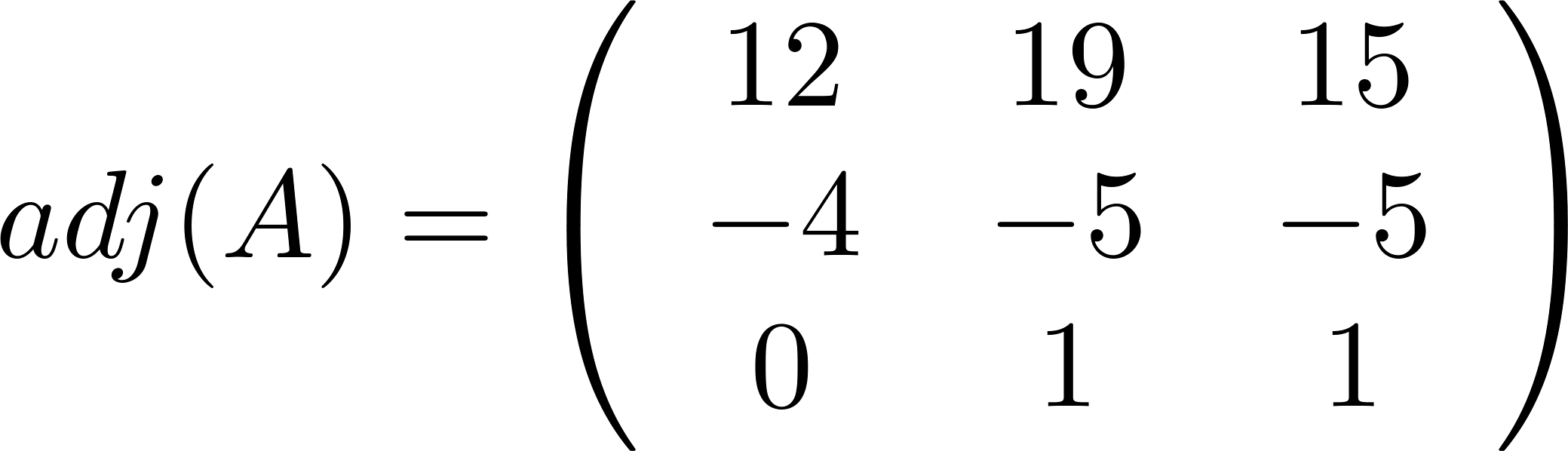 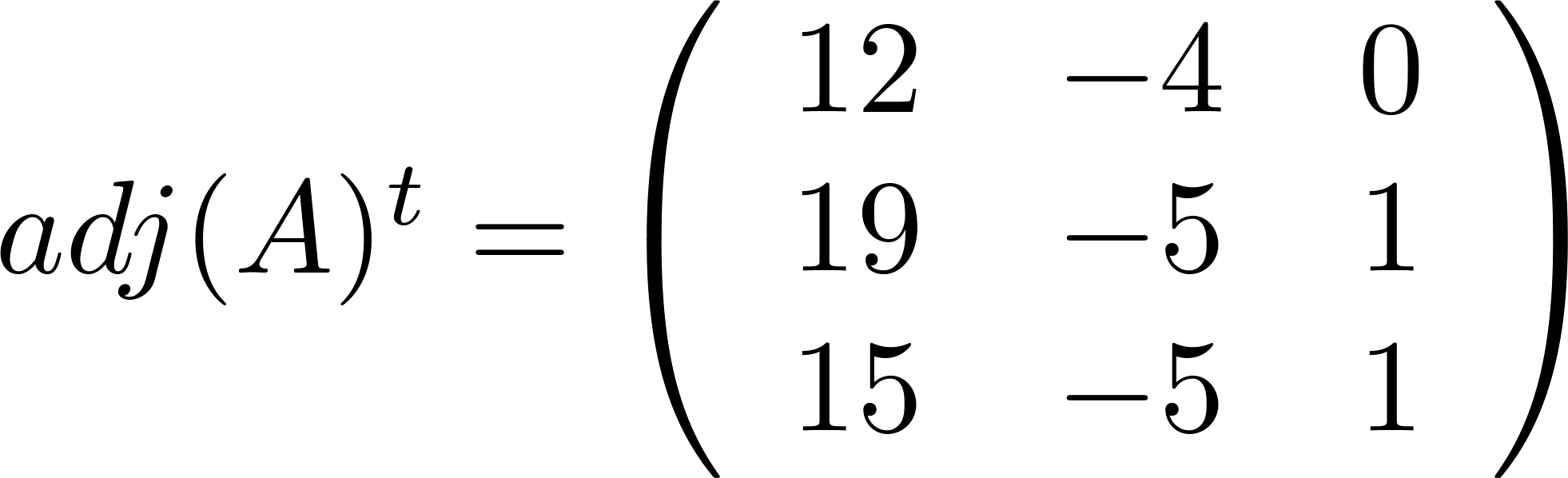 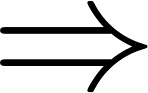 המטריצה adj
אזי מתקיים
משפט: תהא
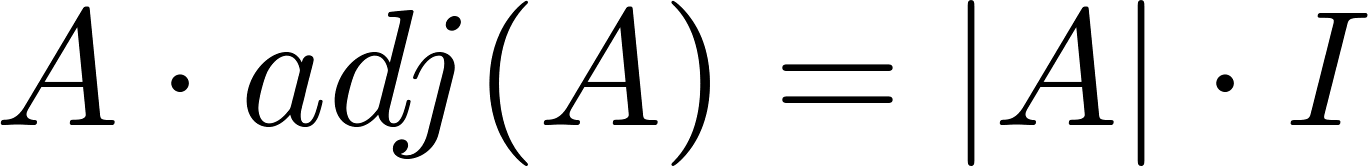 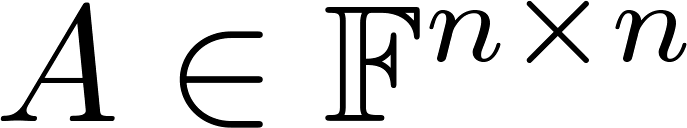 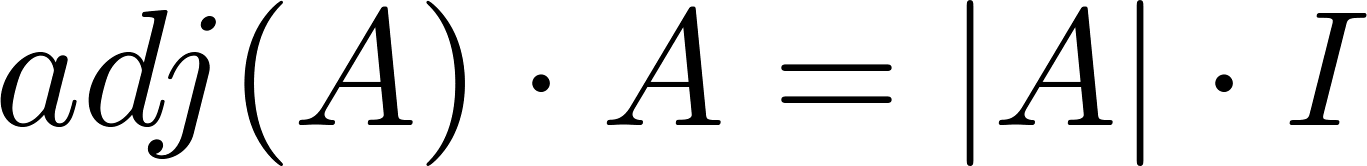 דוגמא:
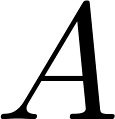 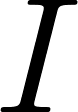 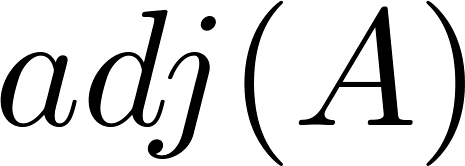 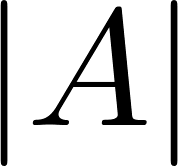 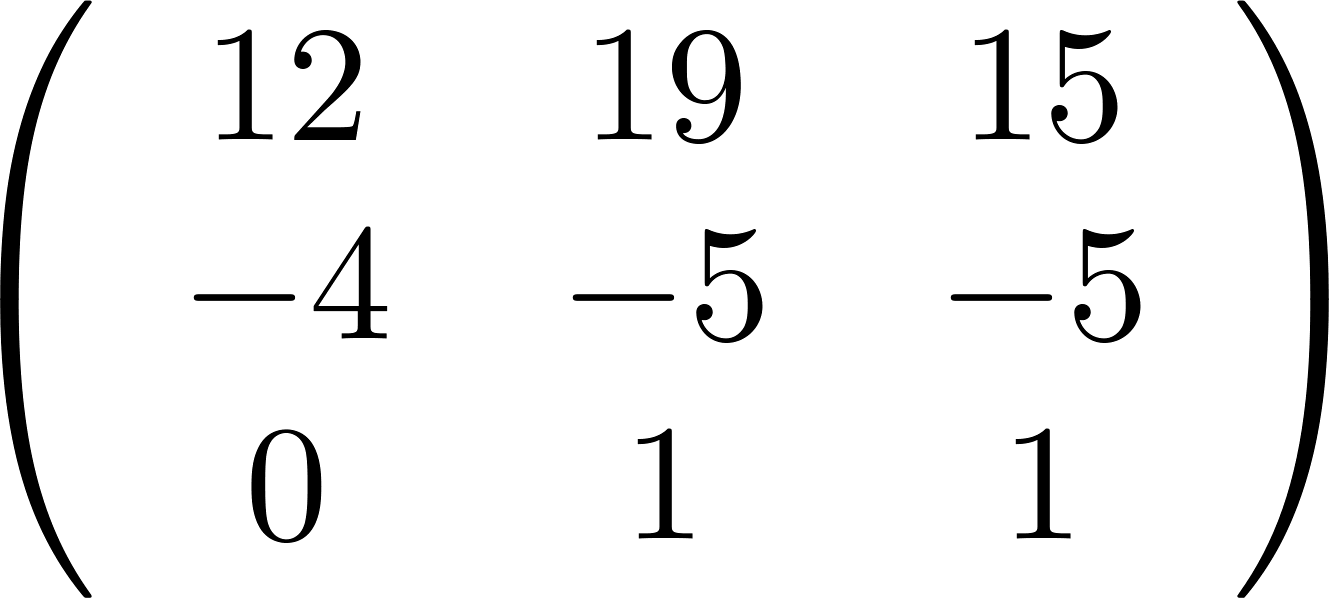 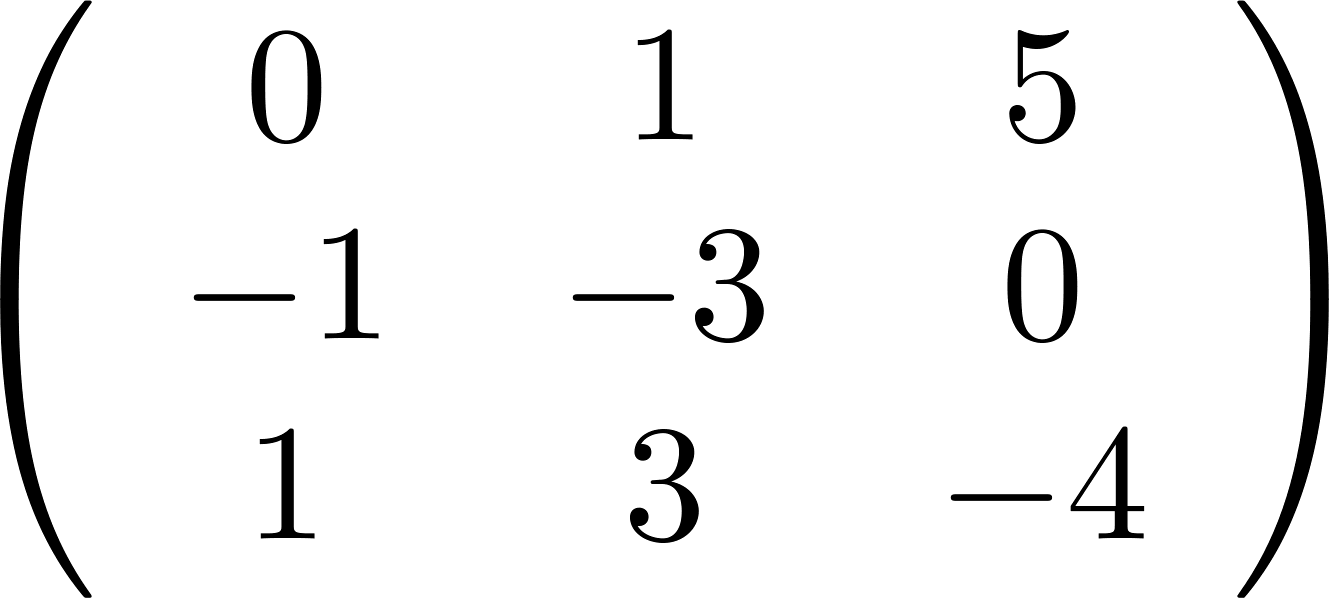 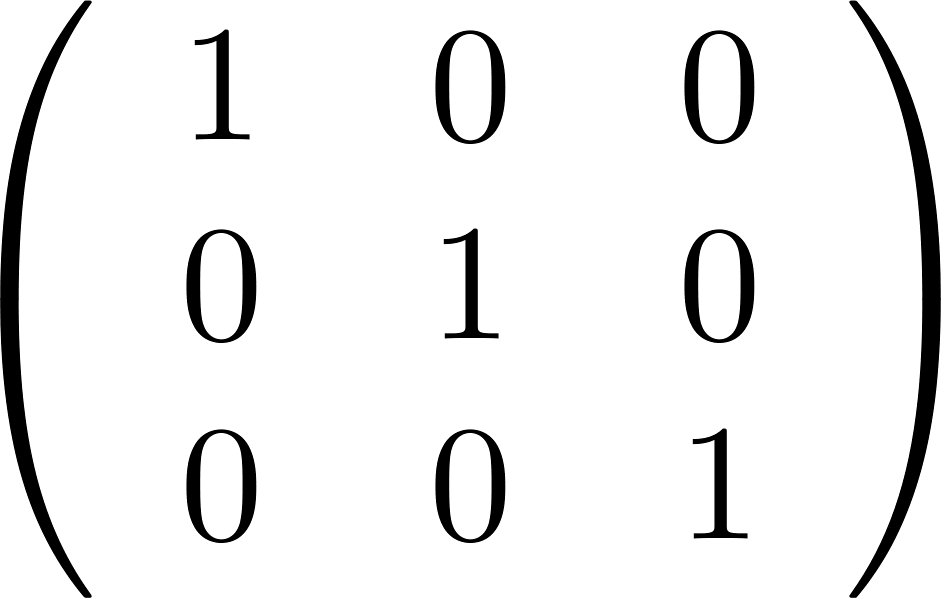 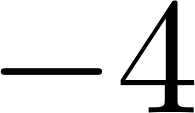 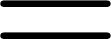 וגם
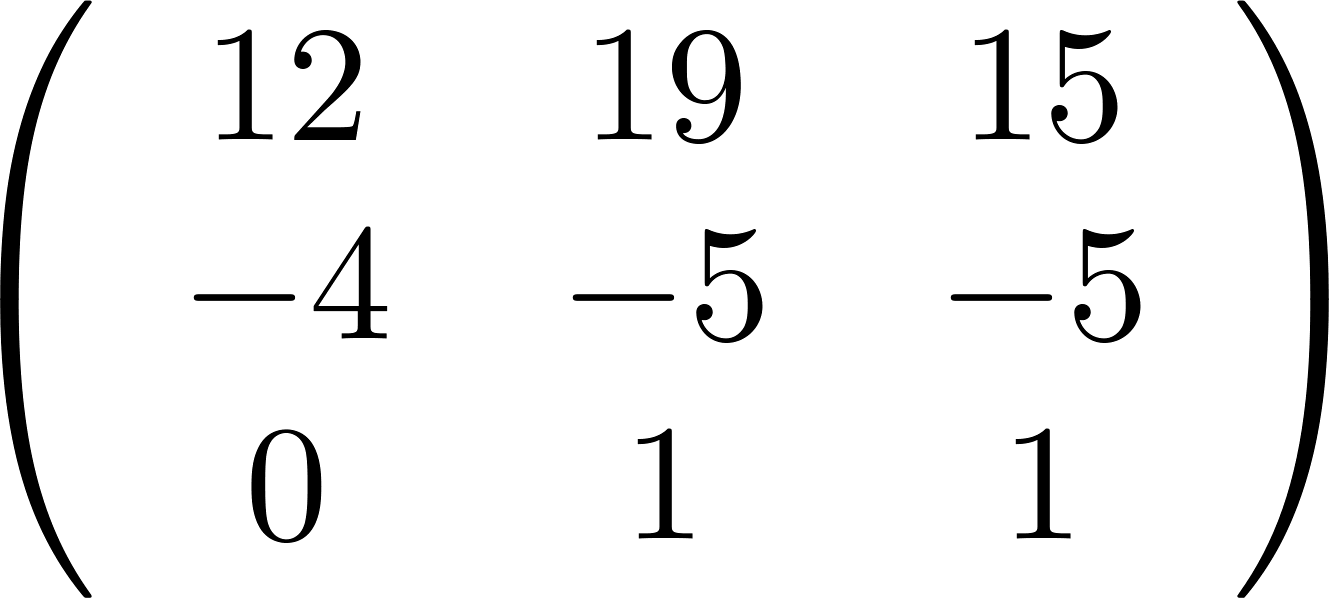 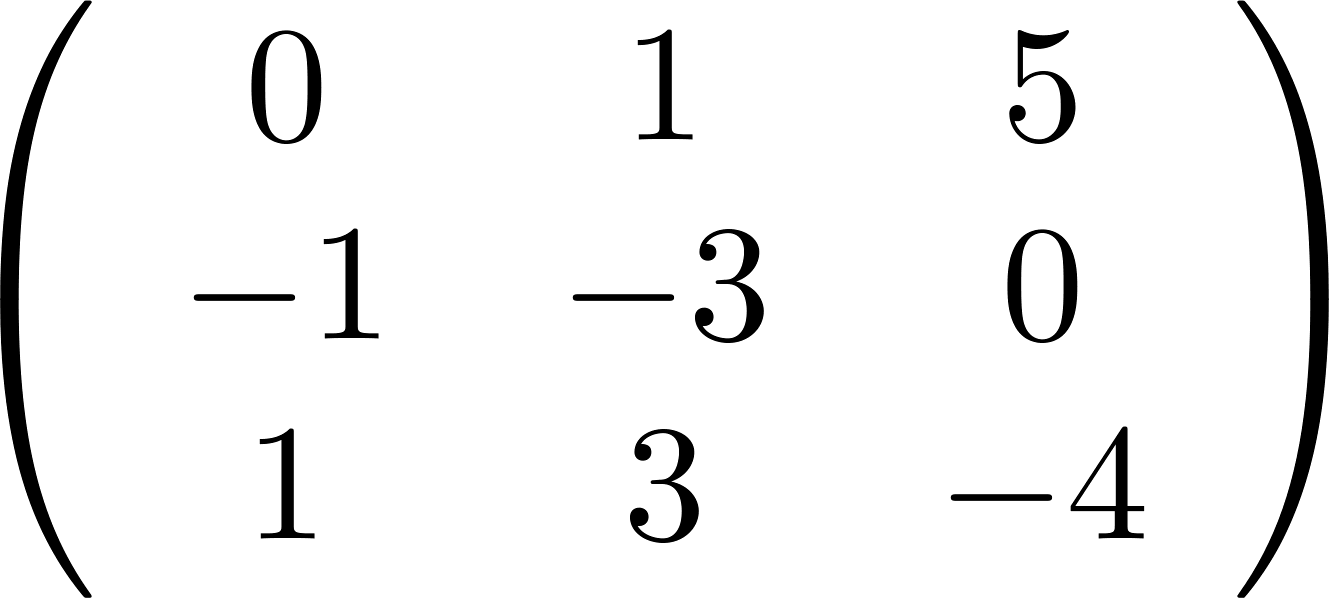 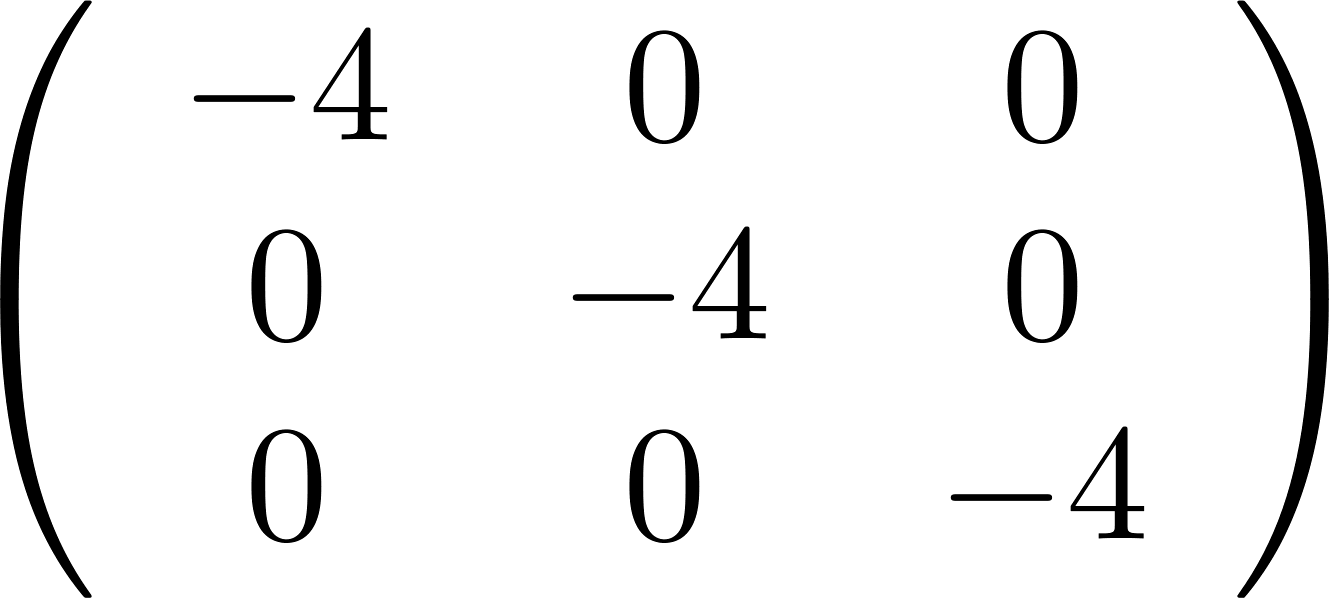 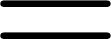 המטריצה adj
אזי מתקיים
משפט: תהא
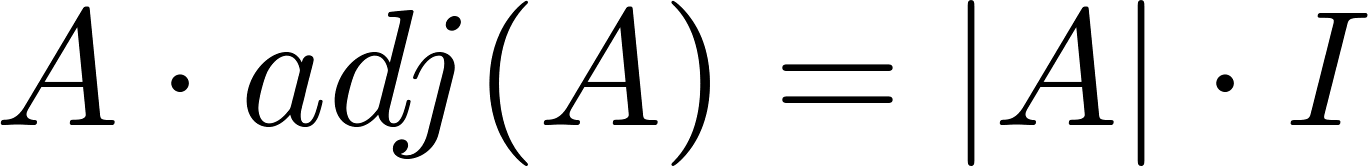 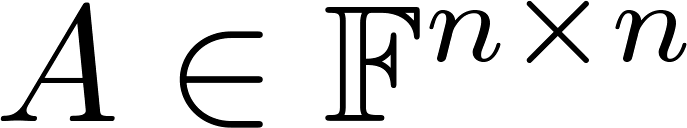 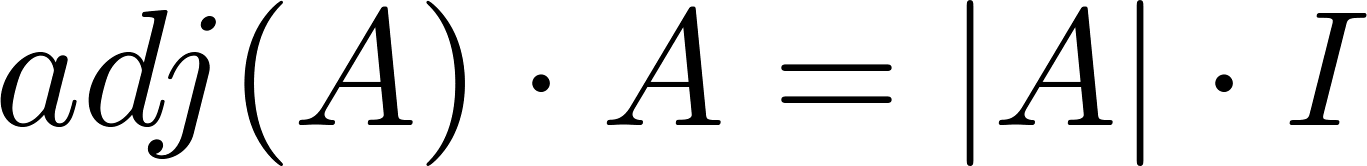 הפיכה אזי
מסקנה: אם
הפיכה ולכן
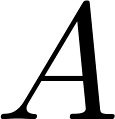 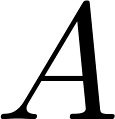 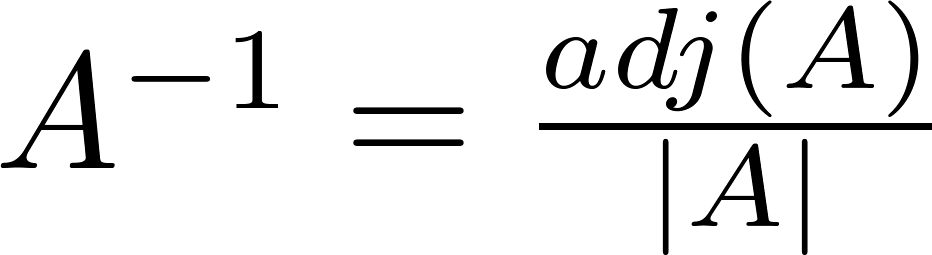 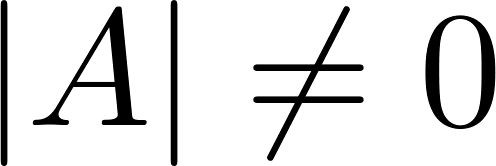 ולכן ניתן להכפיל ב
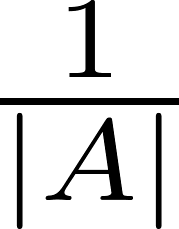 הוכחה:
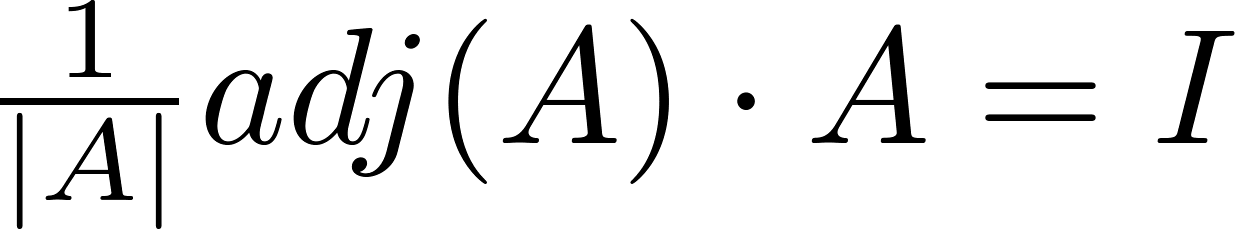 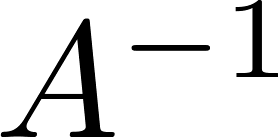 דוגמא:
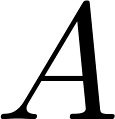 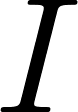 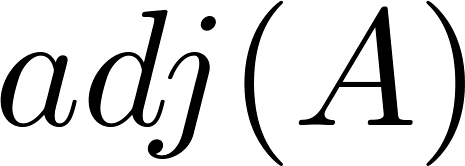 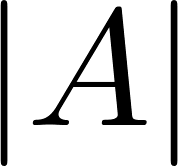 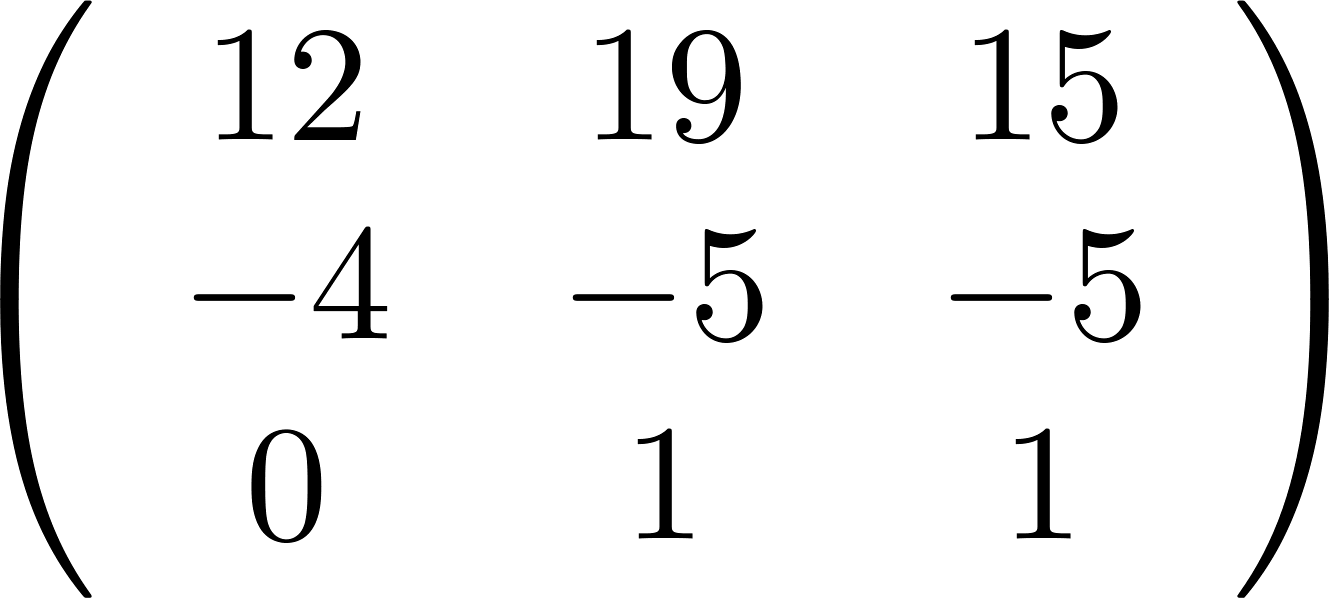 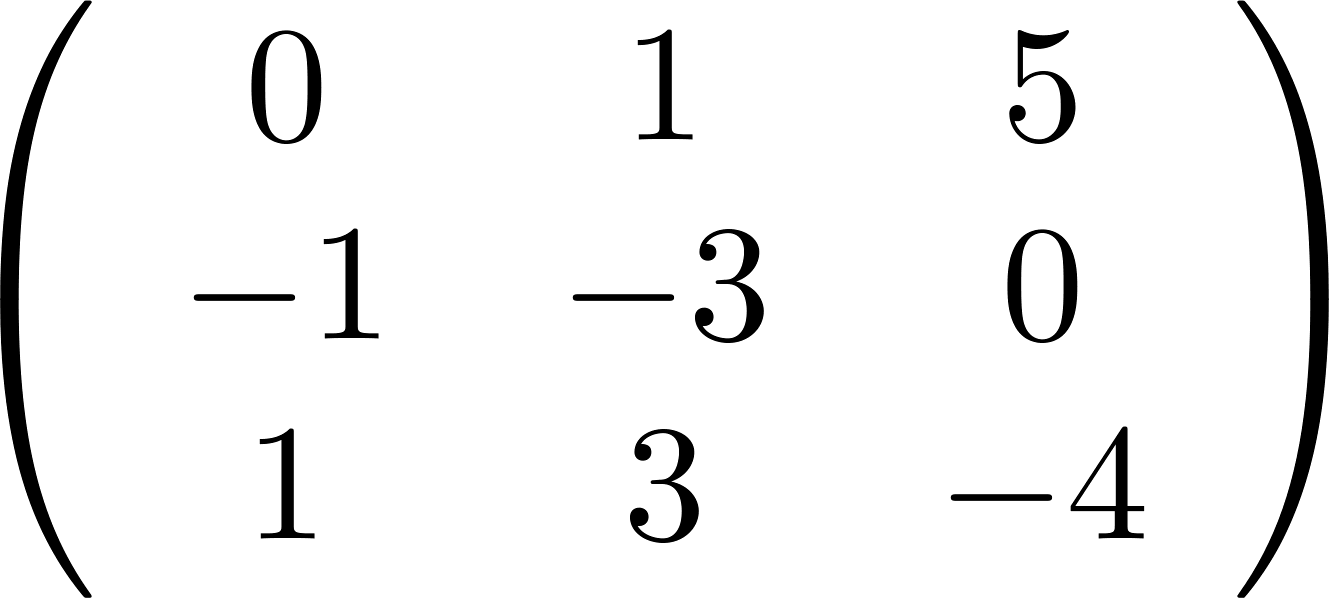 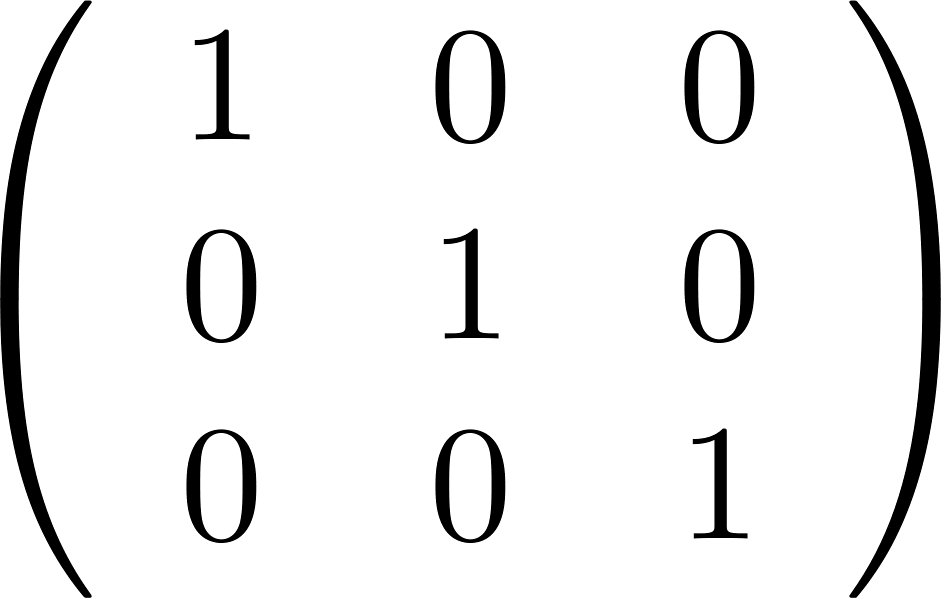 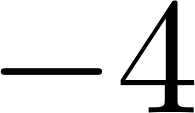 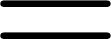 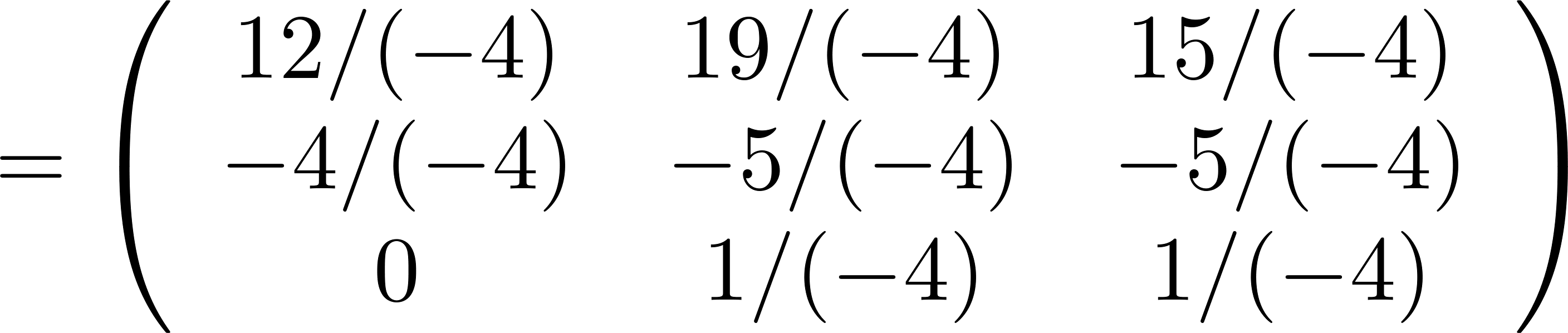 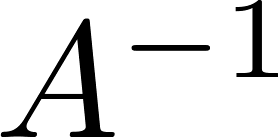 הפיכה אזי :
תרגיל: תהא
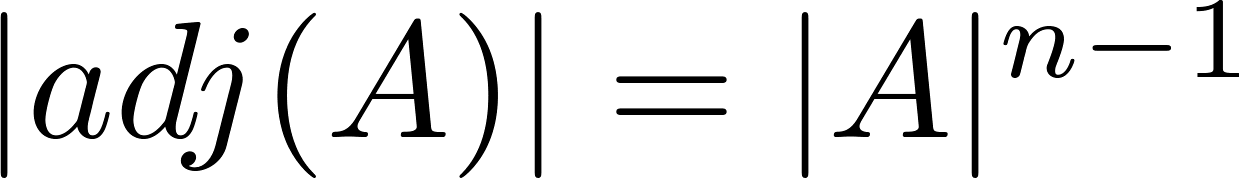 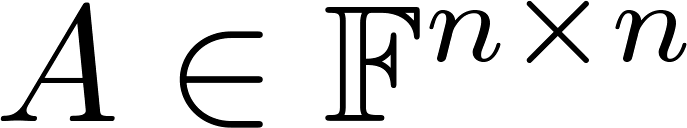 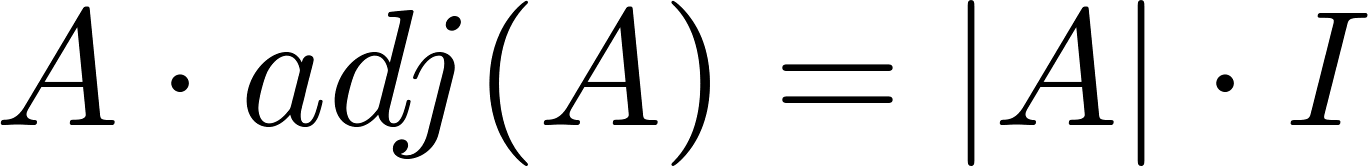 הוכחה:
דטרמיננטה על שני האגפים
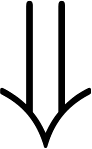 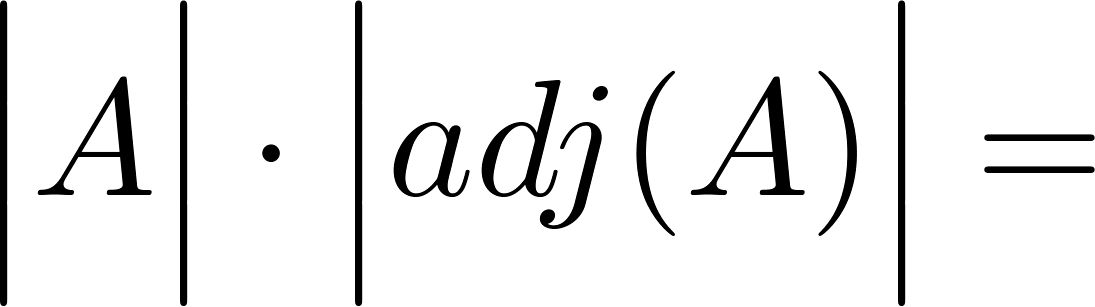 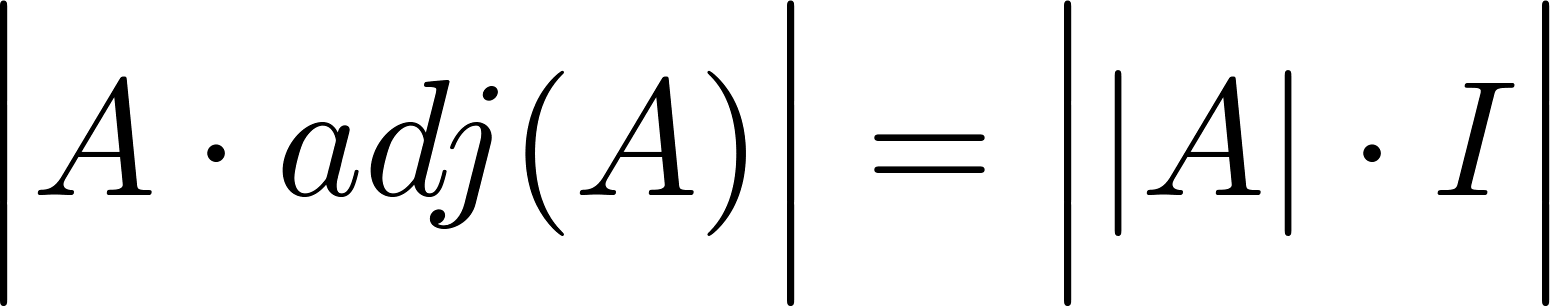 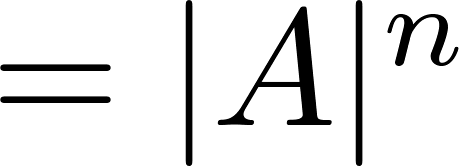 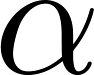 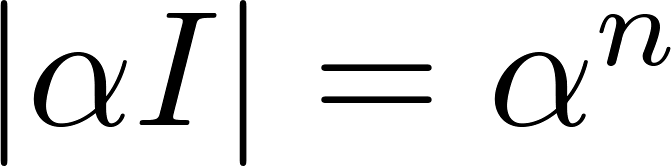 +תכונה:
הפיכה אזי :
תרגיל: תהא
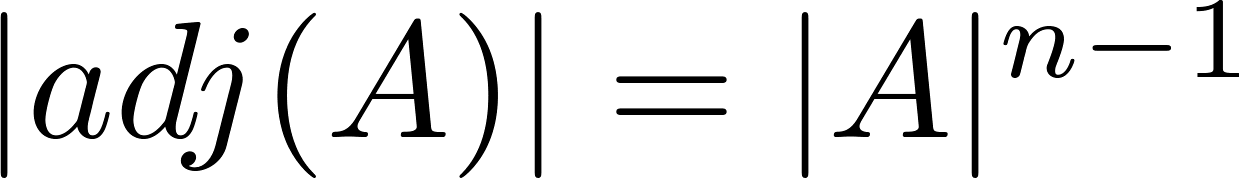 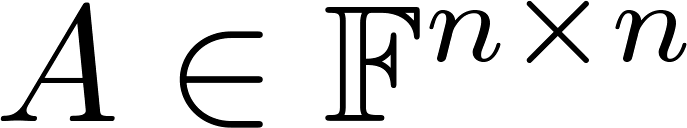 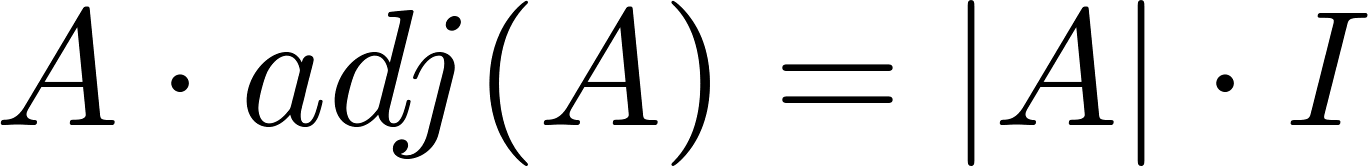 הוכחה:
דטרמיננטה על שני האגפים
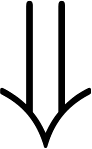 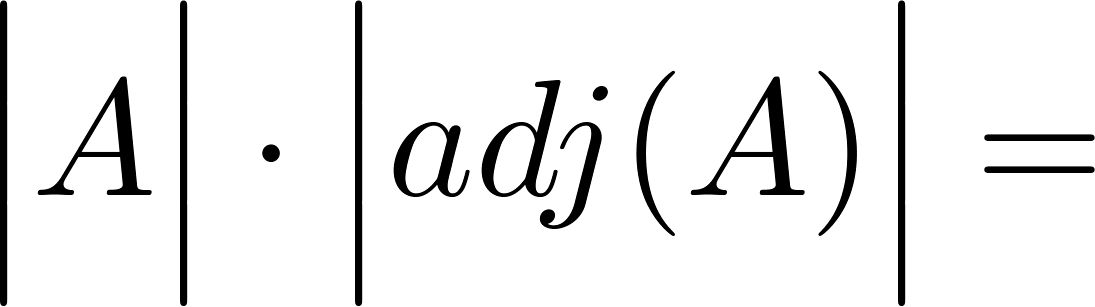 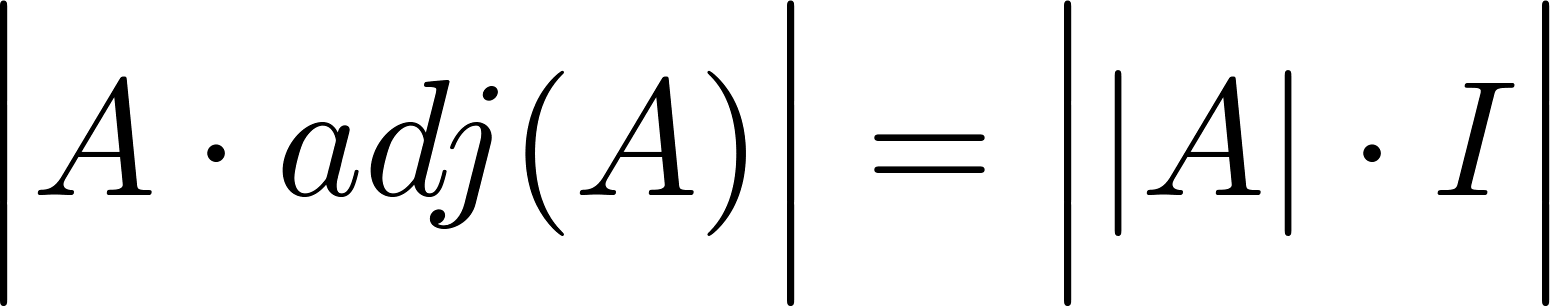 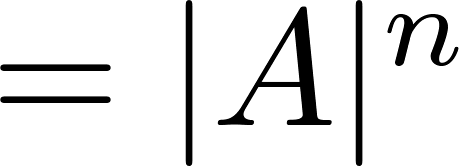 הפיכה ולכן
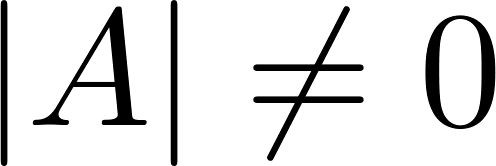 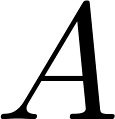 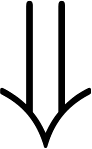 ולכן ניתן להכפיל ב
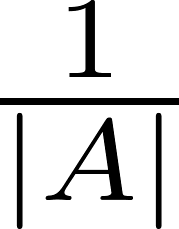 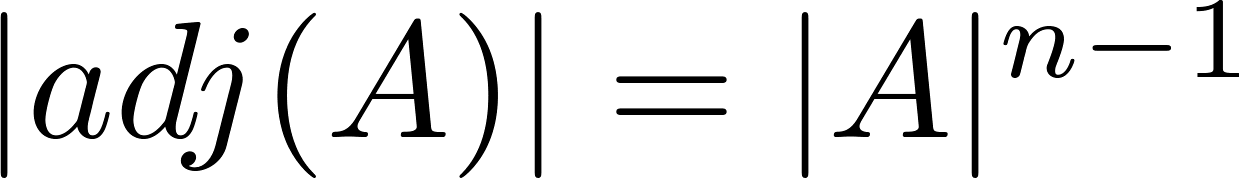 המטריצה adj
אזי מתקיים
משפט: תהא
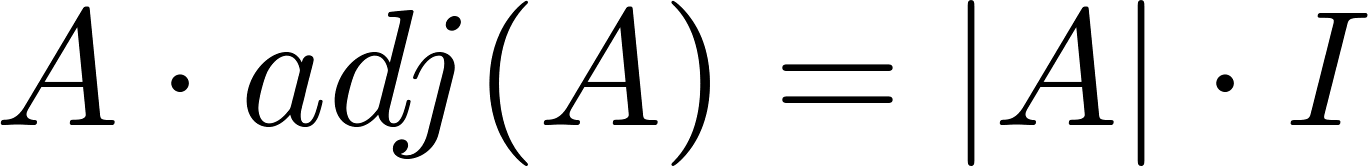 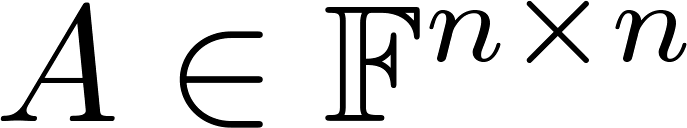 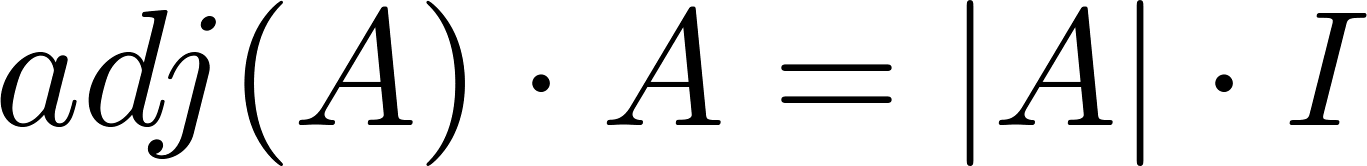 הפיכה אזי
מסקנה: אם
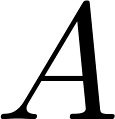 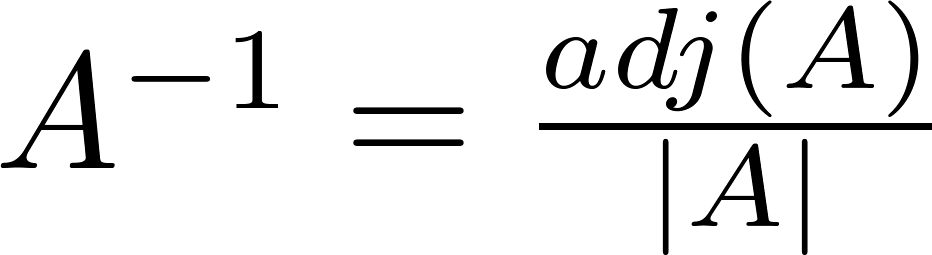 אינה הפיכה אזי
אם
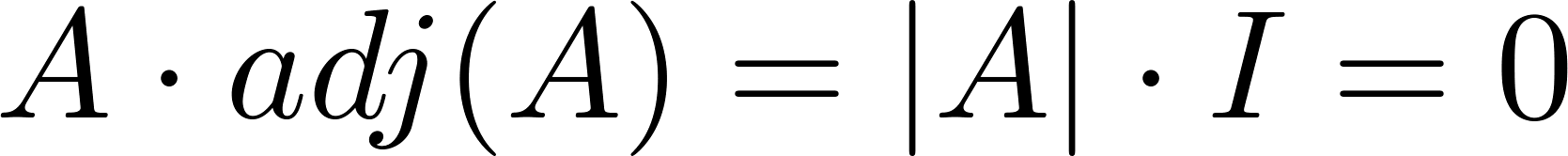 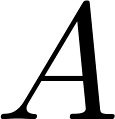 כלל קרמר
הפיכה אזי מתקיים לכל מערכת משוואת
משפט: תהא
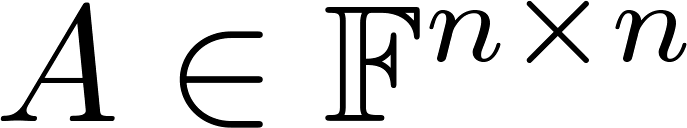 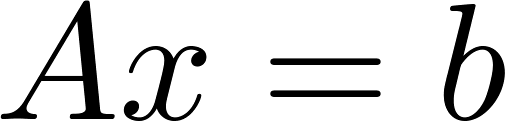 קיים פתרון יחיד (שהוא                     )
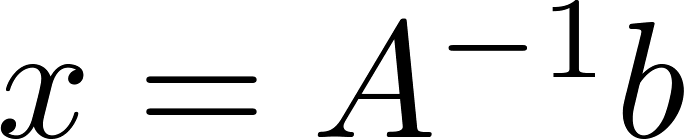 ובנוסף מתקיים
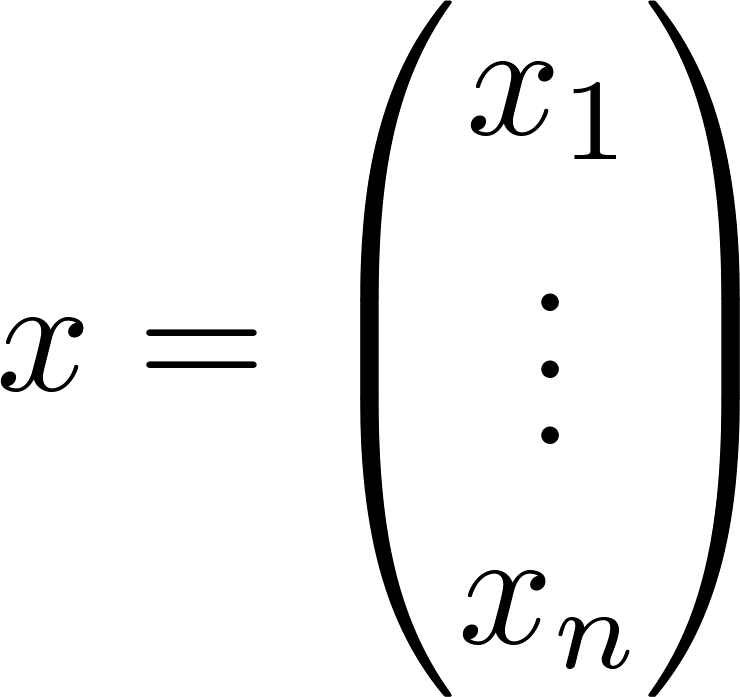 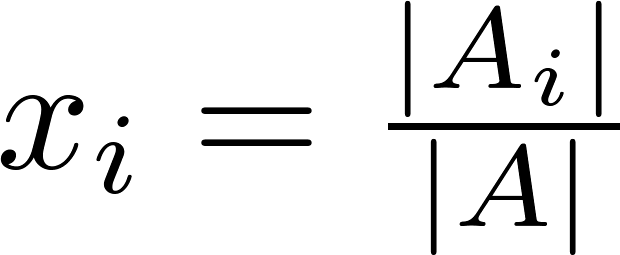 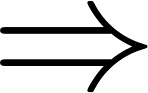 כלל קרמר
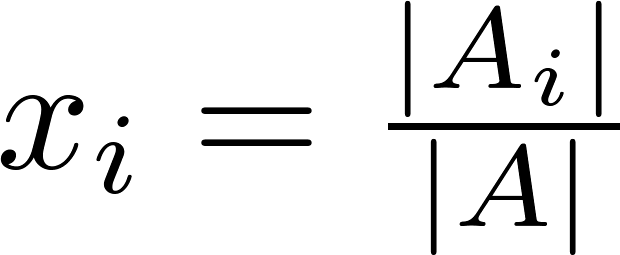 הפתרון היחיד:
המערכת:
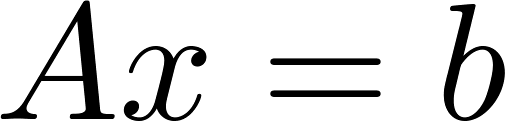 כאשר
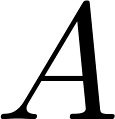 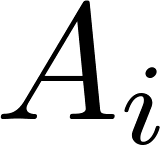 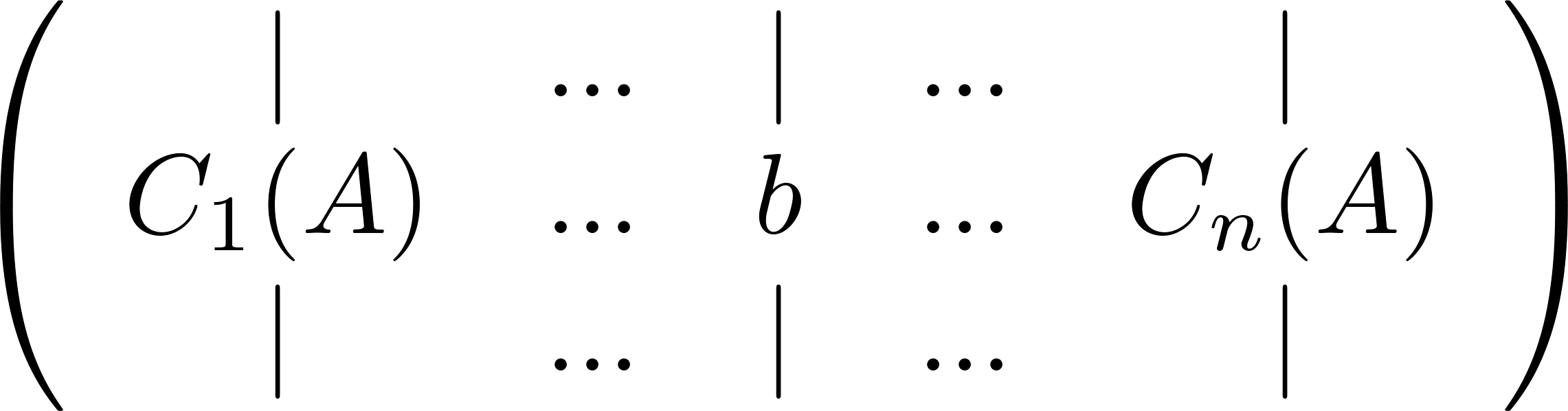 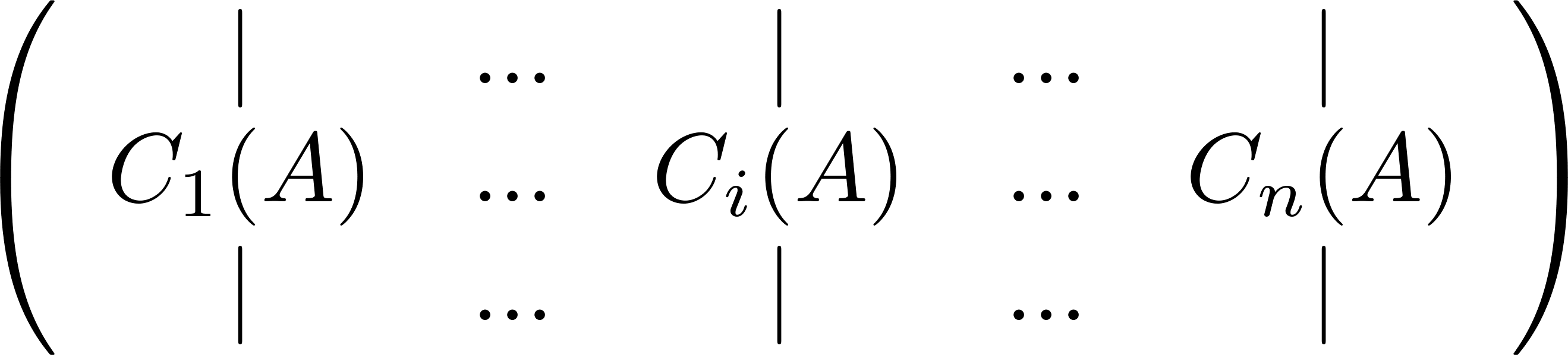 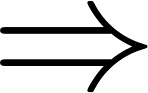 כלל קרמר
דוגמא: המערכת
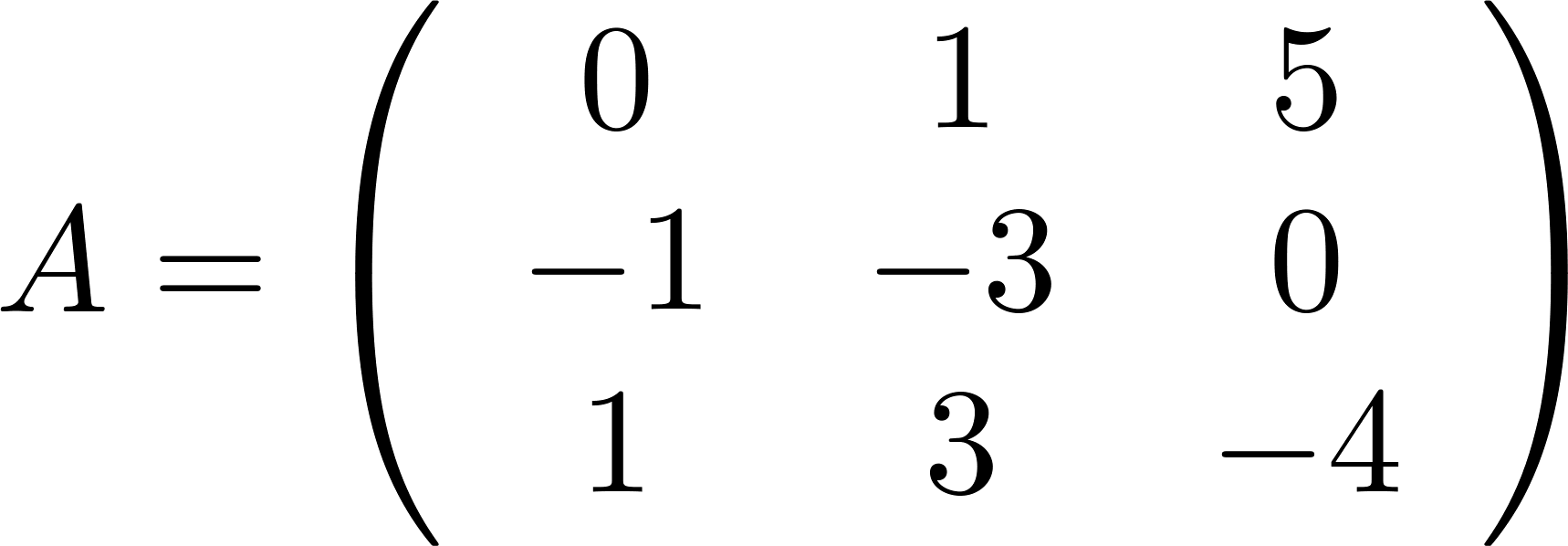 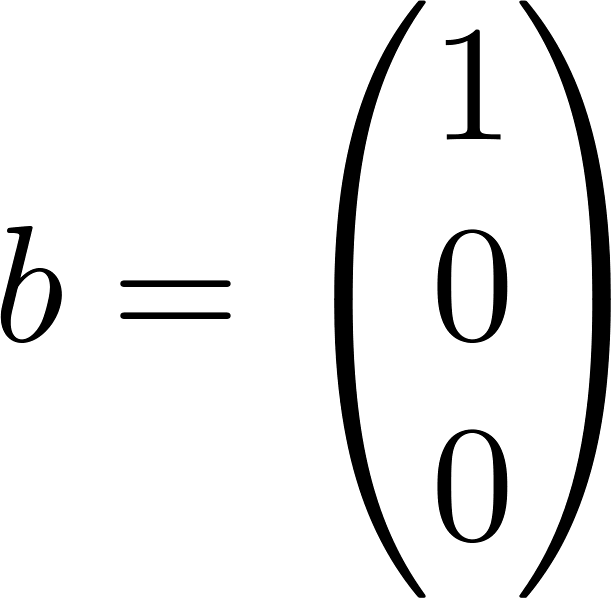 כאשר:
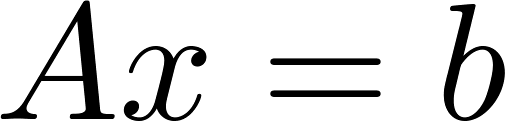 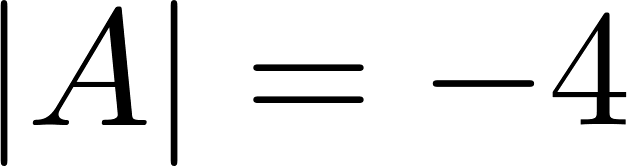 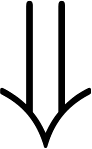 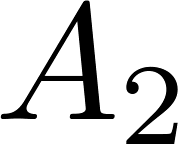 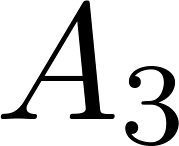 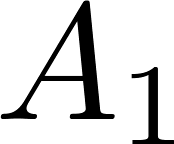 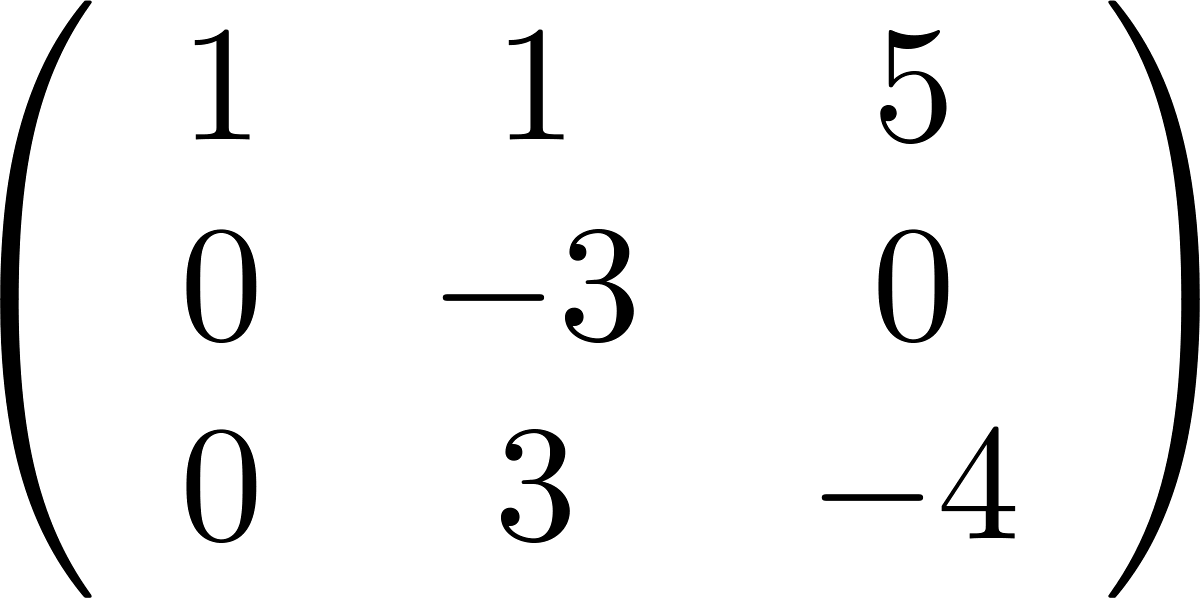 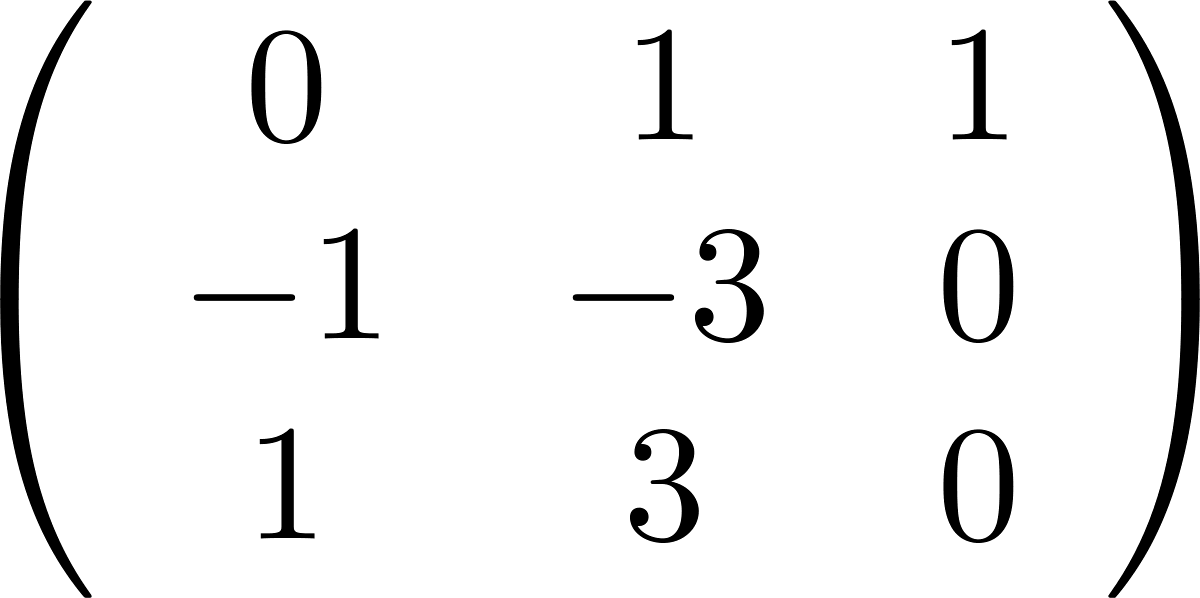 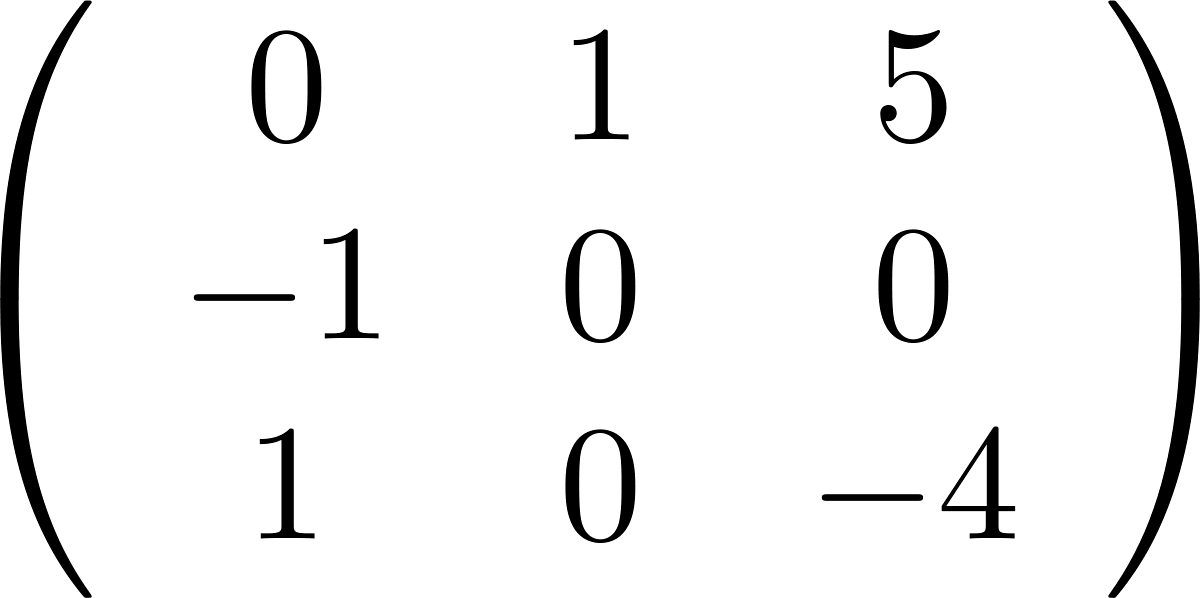 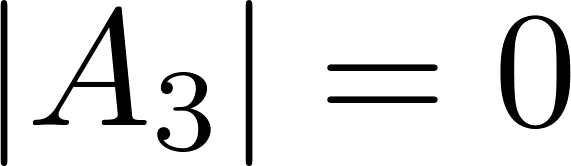 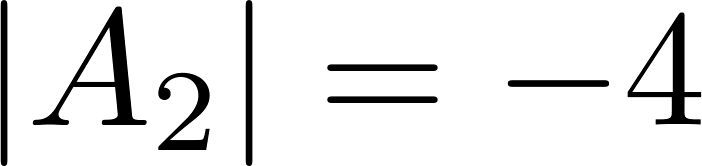 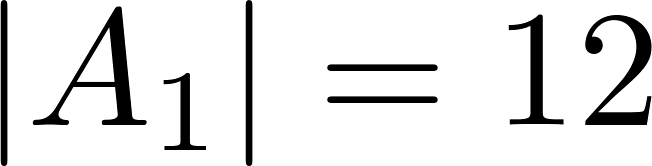 כלל קרמר
דוגמא: המערכת
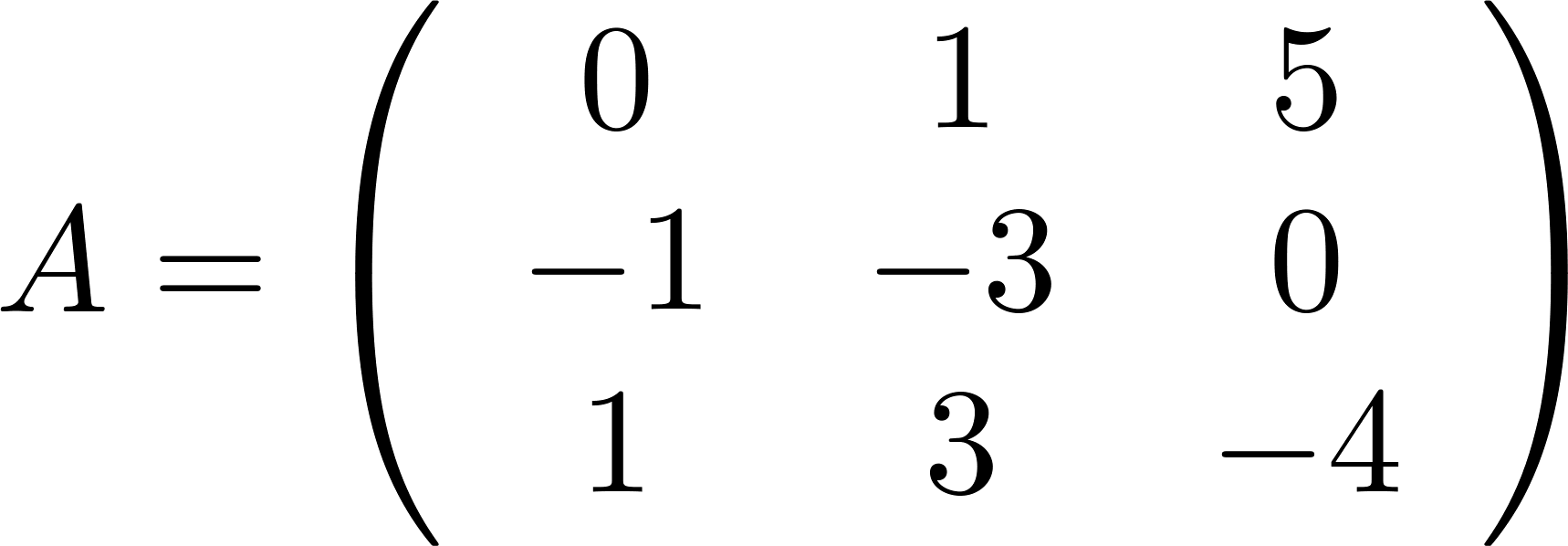 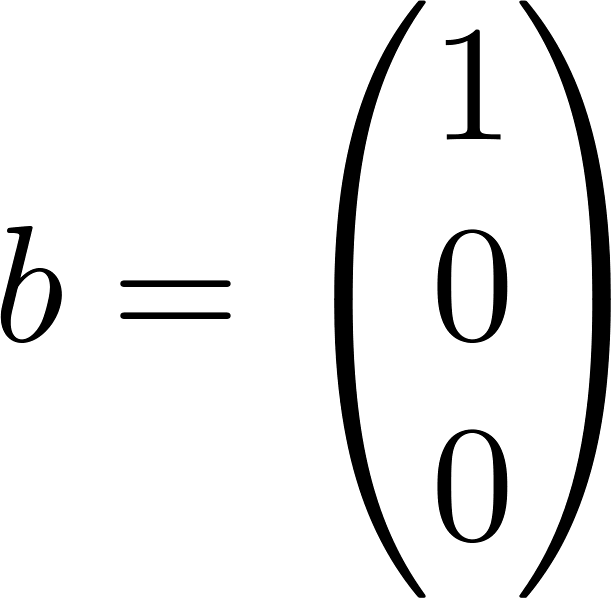 כאשר:
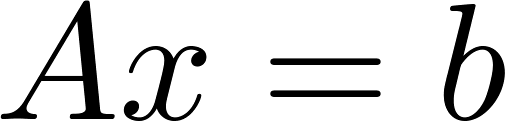 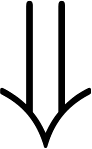 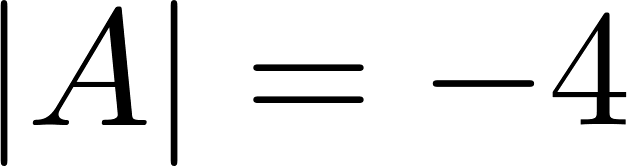 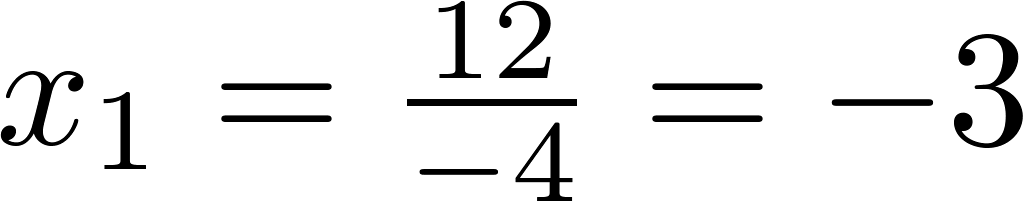 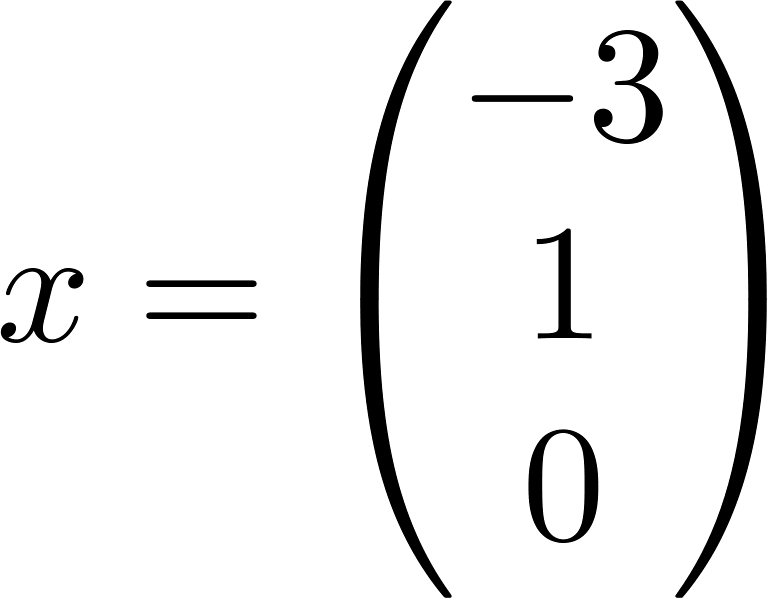 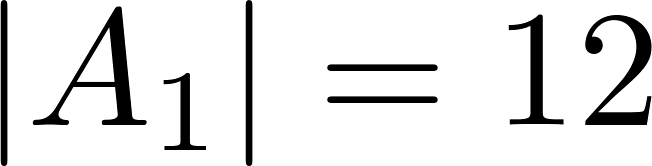 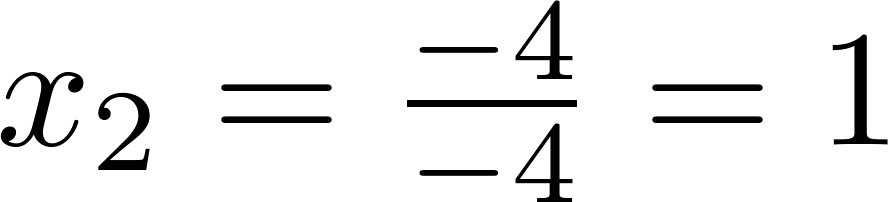 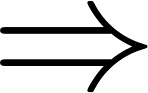 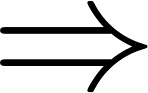 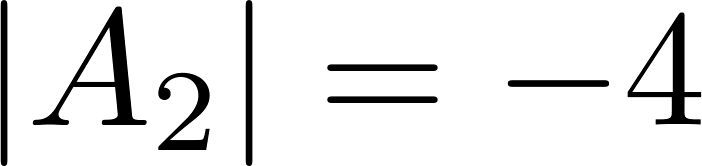 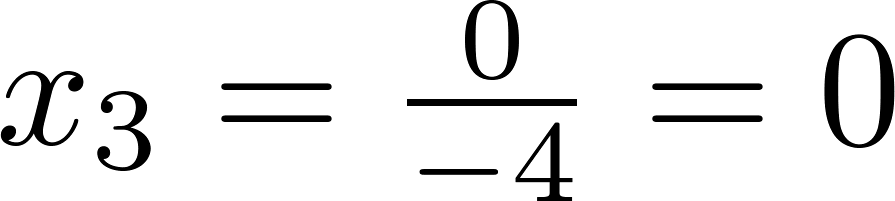 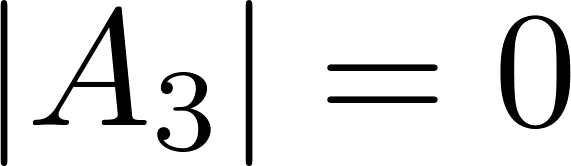 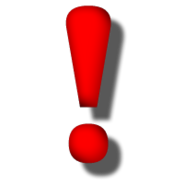